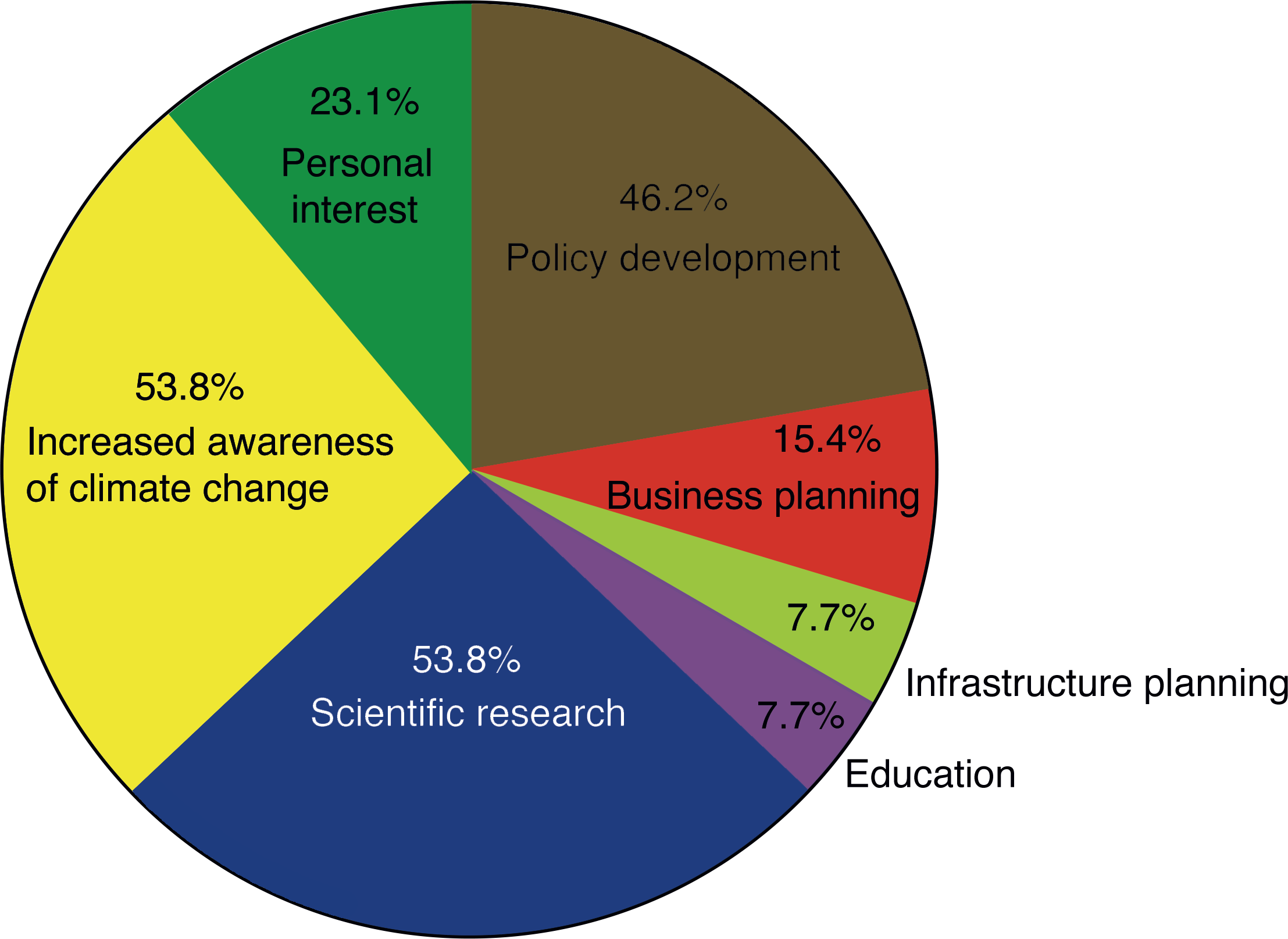 Thing H (2012) PAGES news 20(3): 112
Figure 1
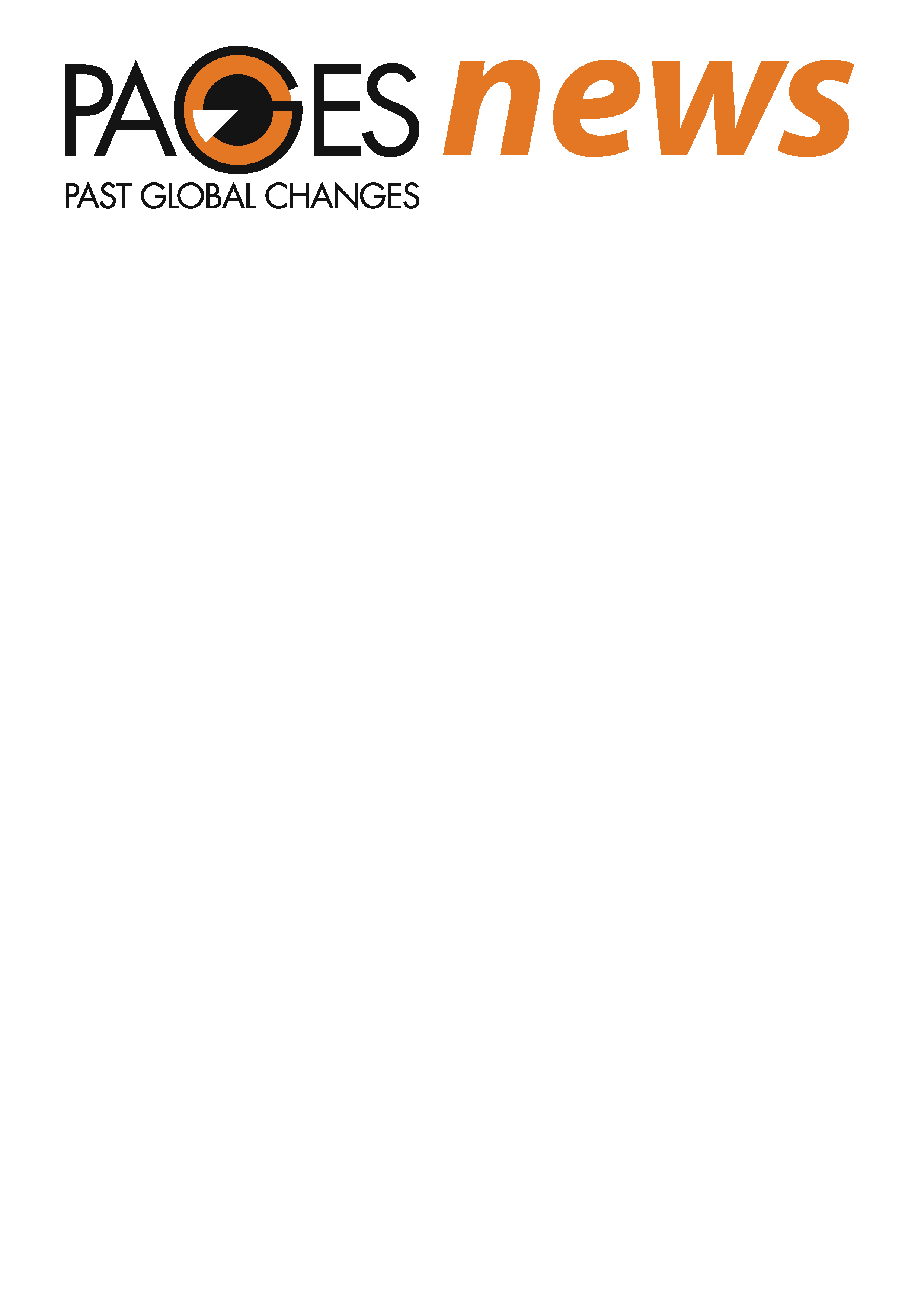 [Speaker Notes: Past4Future stakeholder survey
Henning Thing
Centre for Ice and Climate, Niels Bohr Institute, University of Copenhagen; thing@gfy.ku.dk]
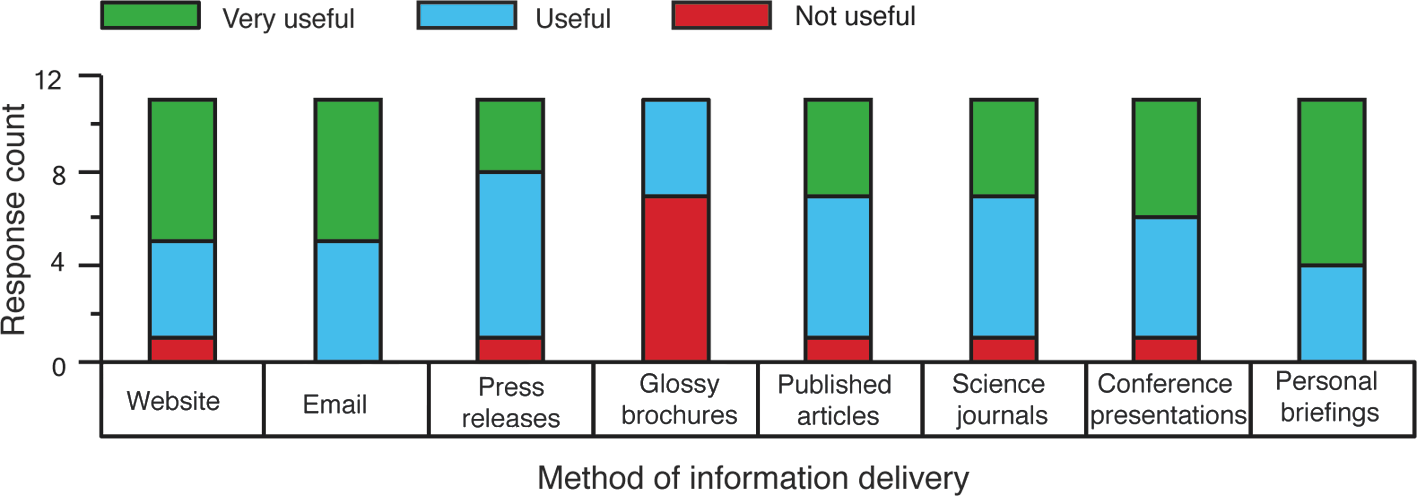 Thing H (2012) PAGES news 20(3): 112
Figure 2
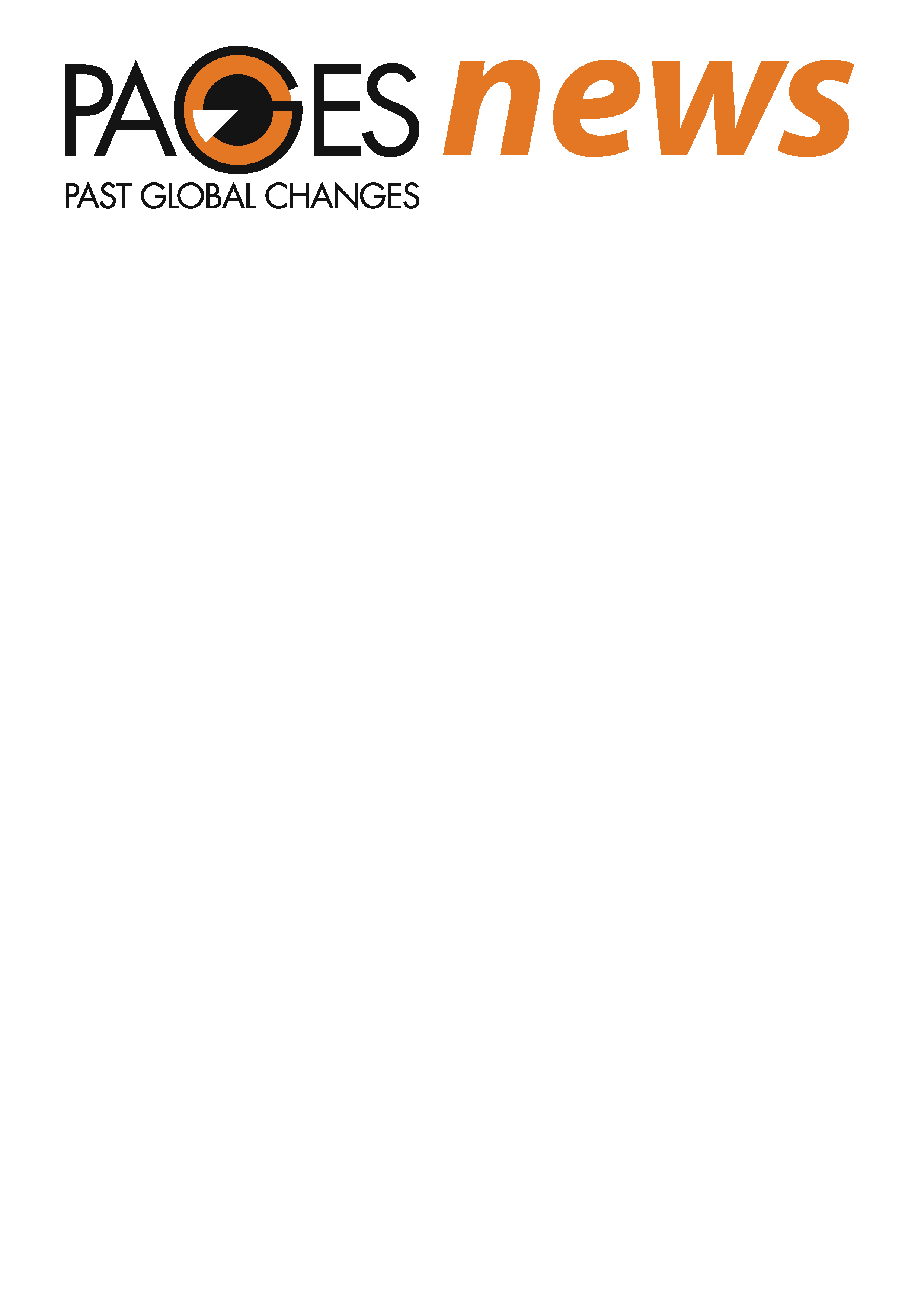 [Speaker Notes: Past4Future stakeholder survey
Henning Thing
Centre for Ice and Climate, Niels Bohr Institute, University of Copenhagen; thing@gfy.ku.dk]
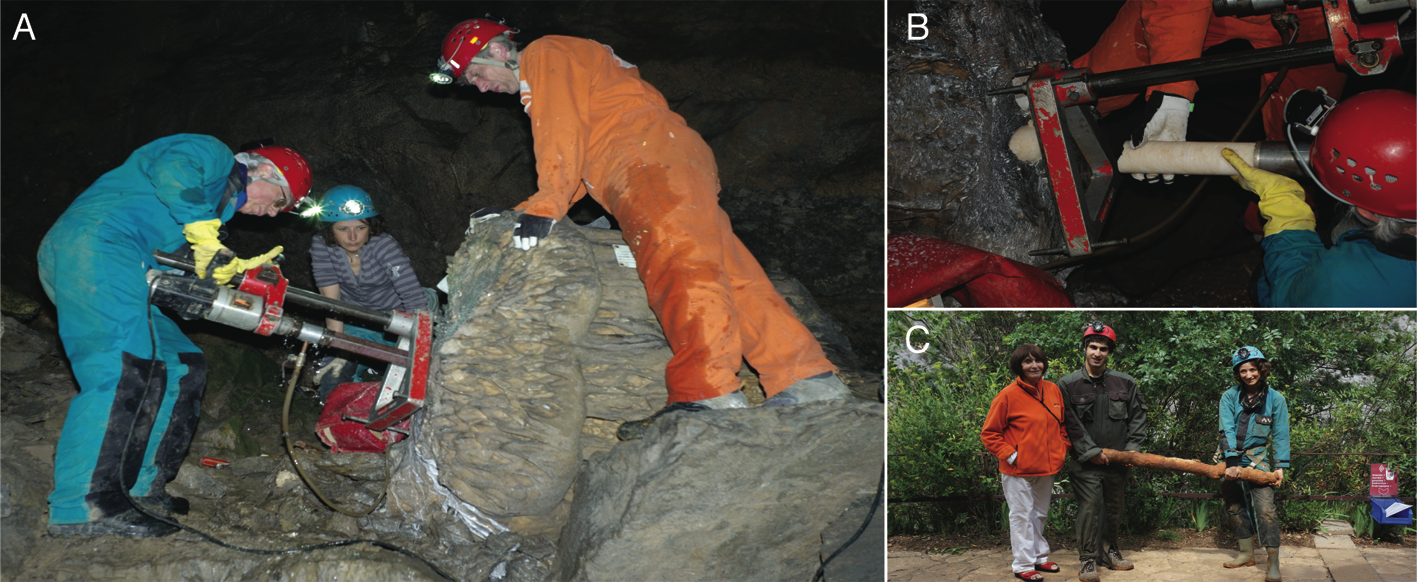 Verheyden S, Genty D (2012) PAGES news 20(3): 113
Figure 1
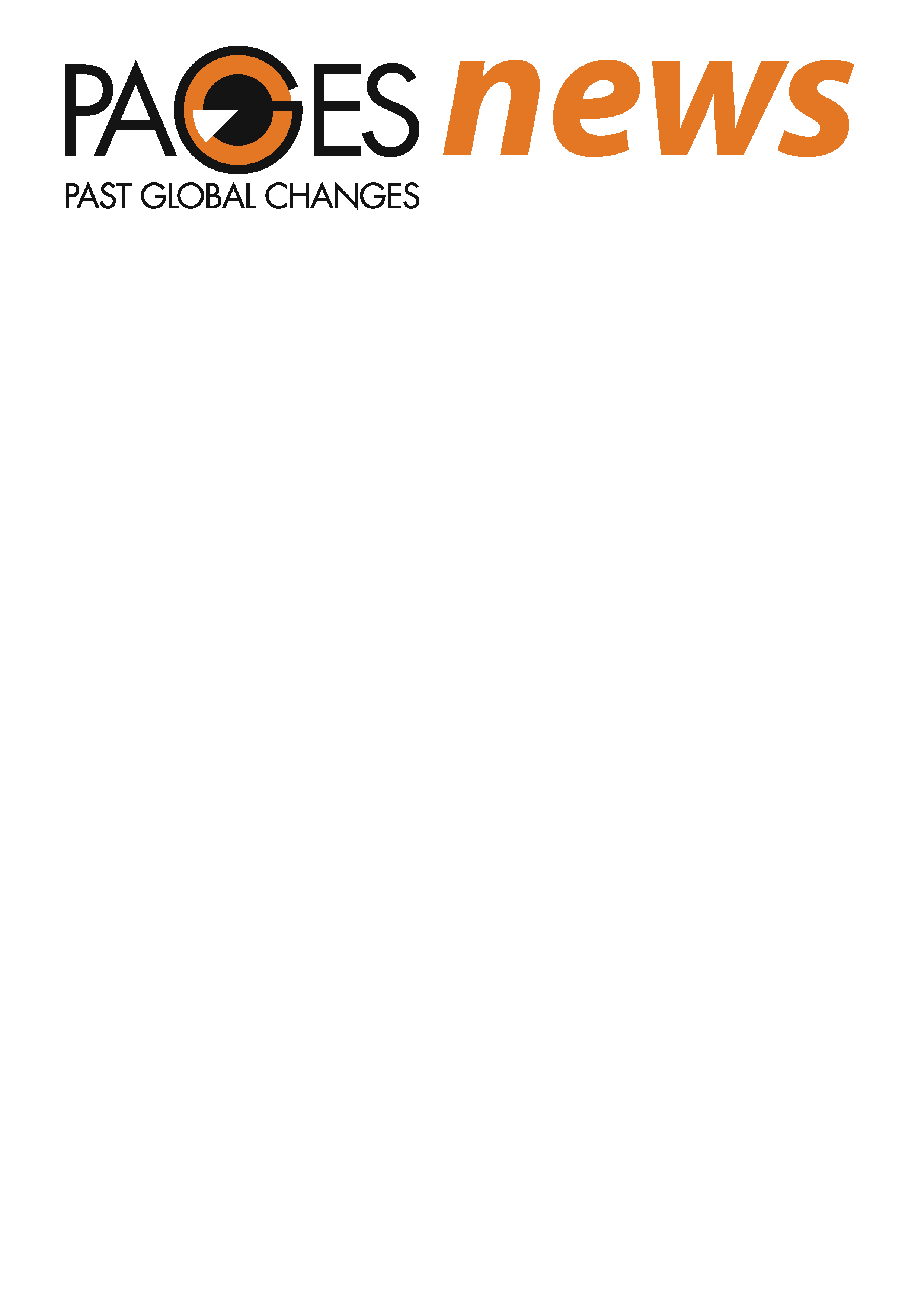 [Speaker Notes: Lifting the veil on speleothem sampling
Sophie Verheyden1 and Dominique Genty2
1Geological Survey, Royal Belgian Institute of Natural Sciences, Belgium; sophie.verheyden@naturalsciences.be
2Laboratoire des Sciences du Climat et de l’Environnement, CEA Saclay, Gif-sur-Yvette, France]
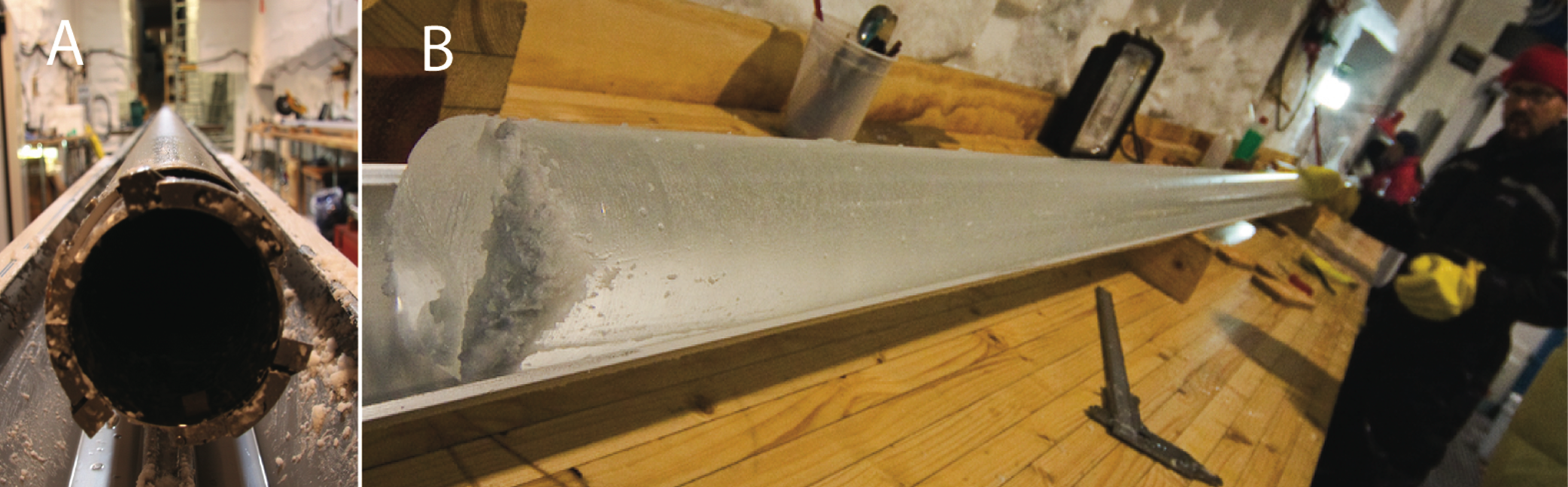 Steffensen JP (2012) PAGES news 20(3): 114-115
Figure 1: A) Photo: J.P. Steffensen, B) Photo: T. Burton
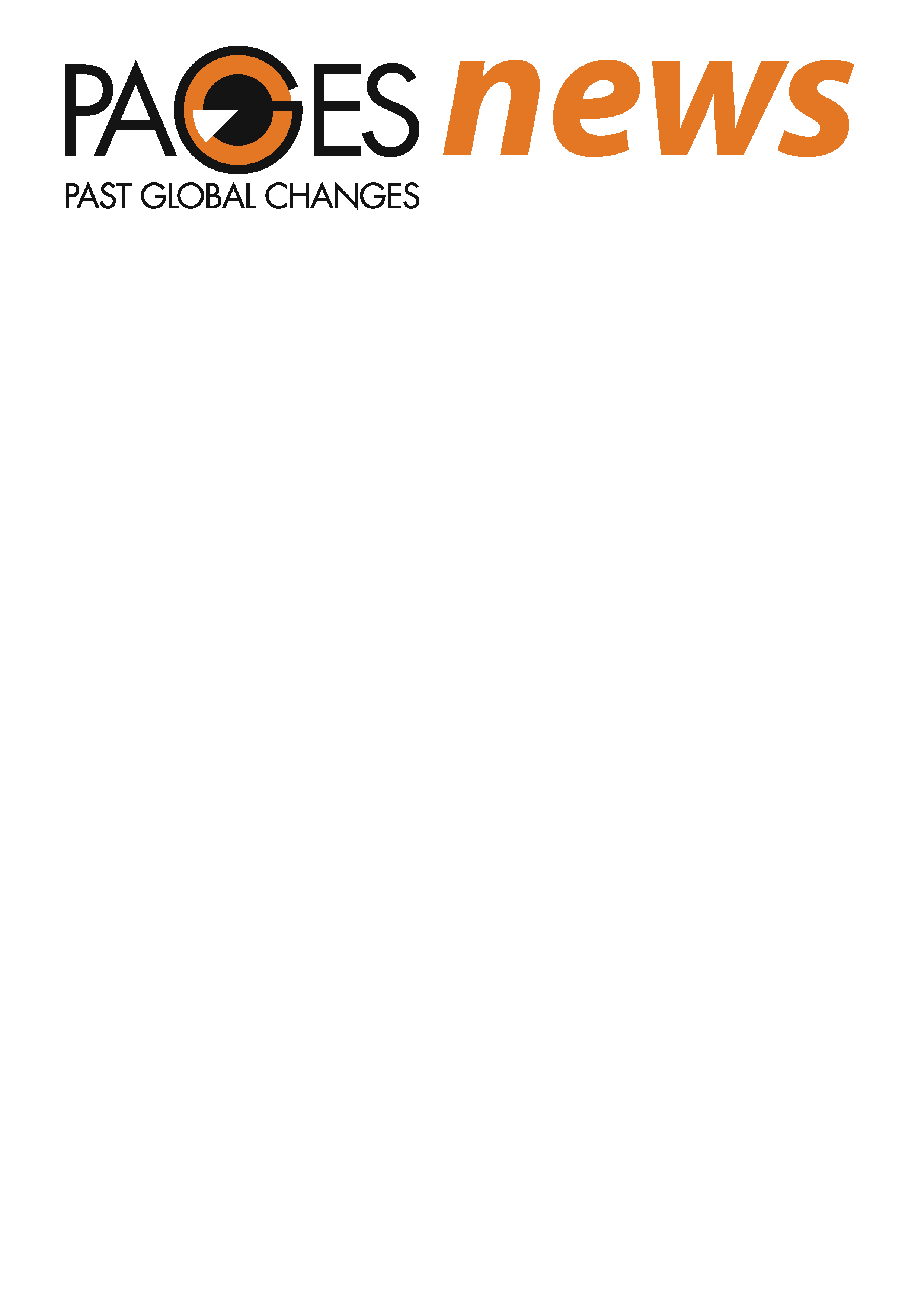 [Speaker Notes: Drilling a deep ice core at the NEEM site (Greenland)
Jørgen P. Steffensen
Centre for Ice and Climate, Niels Bohr Institute, University of Copenhagen; jps@gfy.ku.dk]
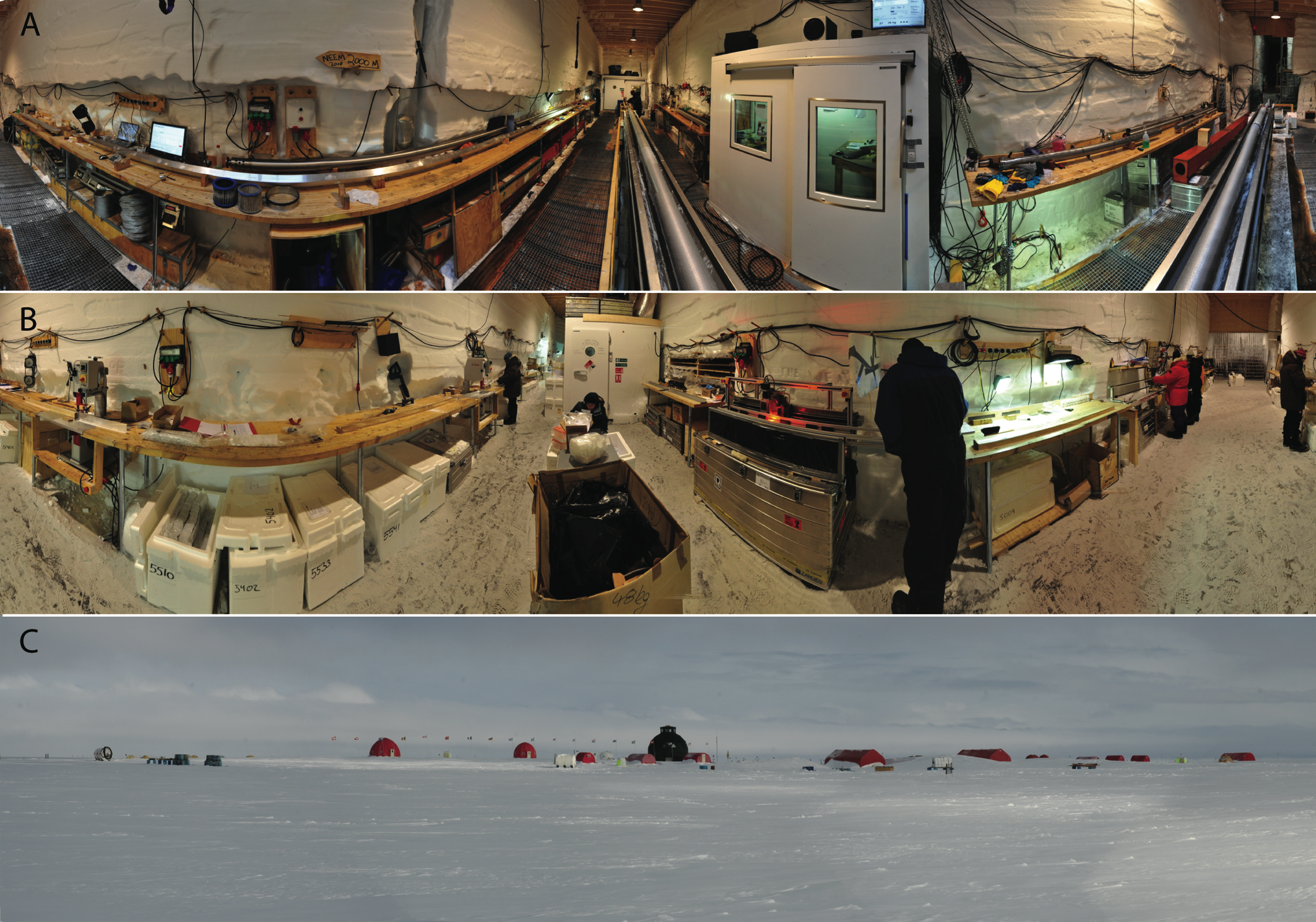 Steffensen JP (2012) PAGES news 20(3): 114-115
Figure 2: A) Photo: M. Leonhardt and J.P. Steffensen.
 B) Photo: M. Leonhardt and J.P. Steffensen. C) Photo: J.P. Steffensen
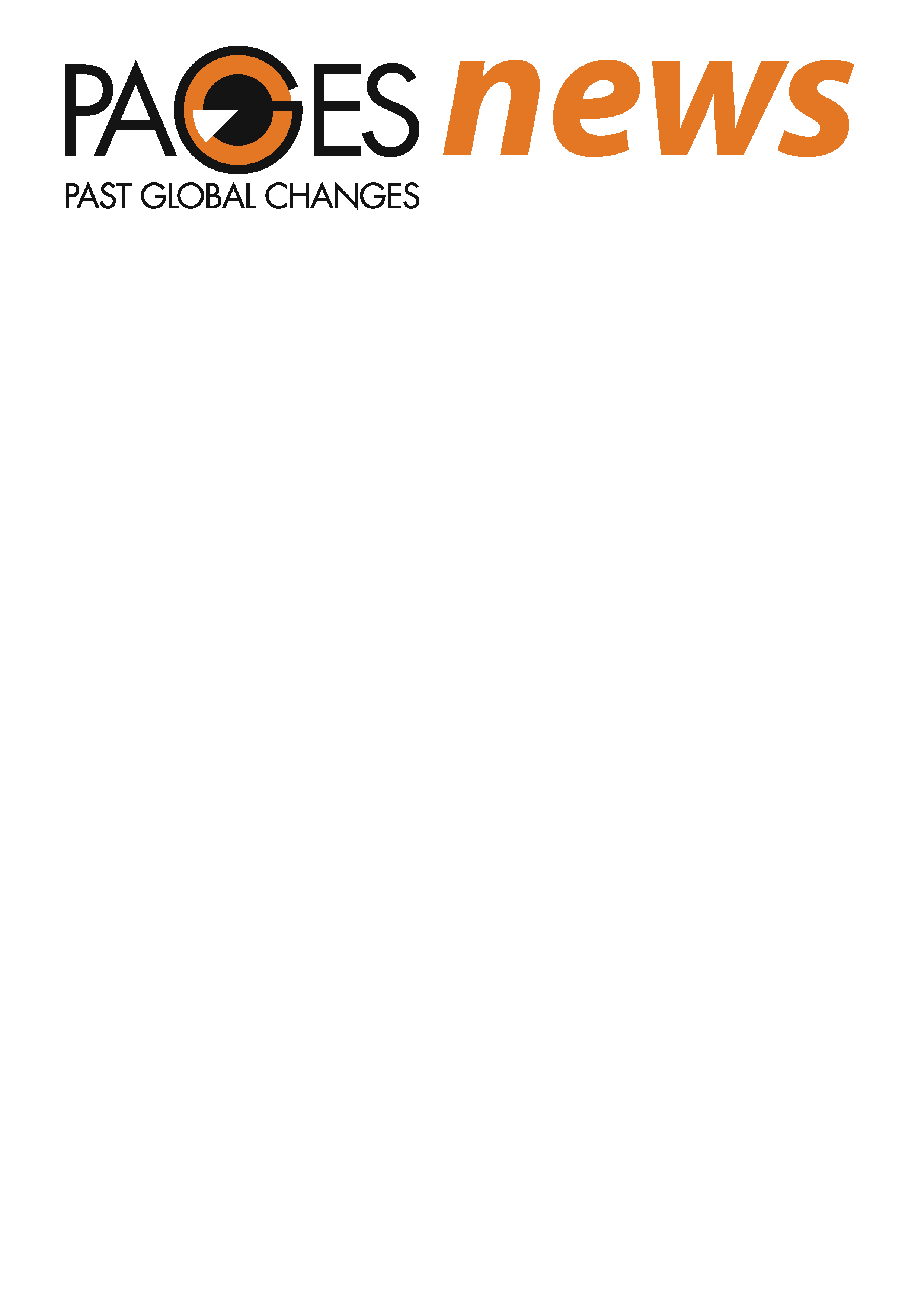 [Speaker Notes: Drilling a deep ice core at the NEEM site (Greenland)
Jørgen P. Steffensen
Centre for Ice and Climate, Niels Bohr Institute, University of Copenhagen; jps@gfy.ku.dk]
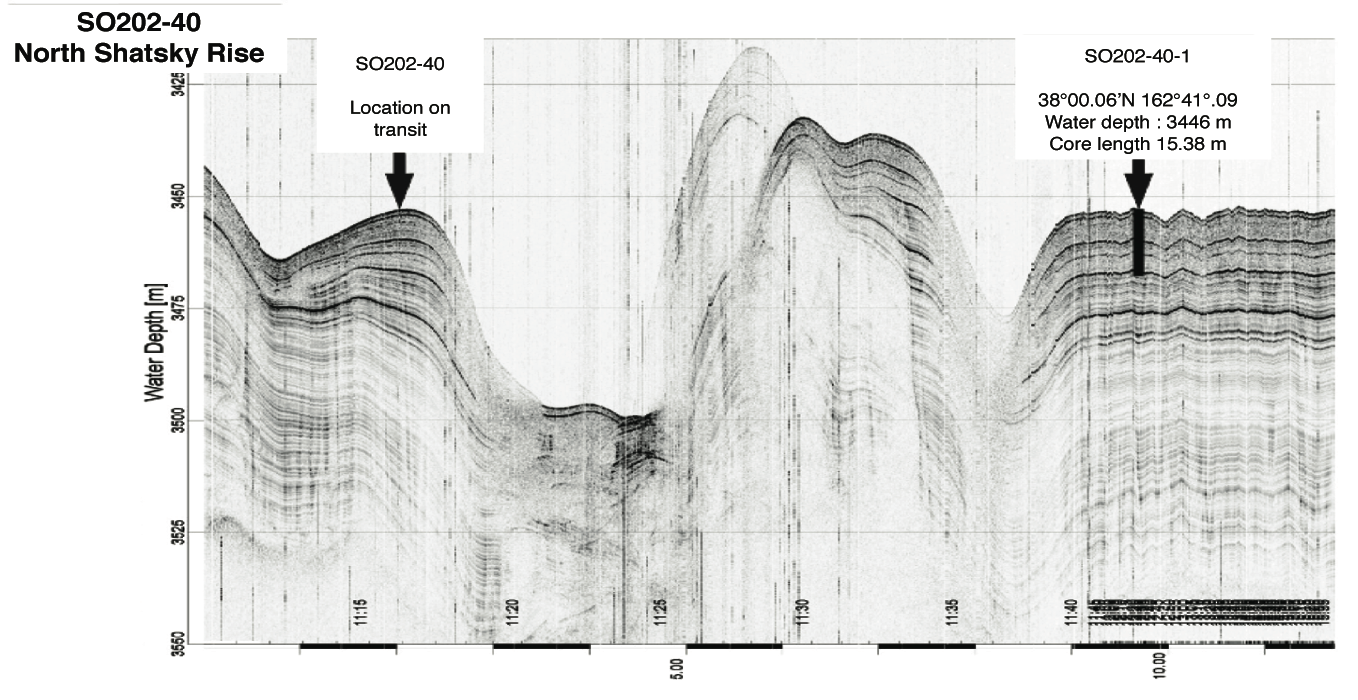 Gersonde R, Seidenkrantz M-S (2012) PAGES news 20(3): 116-117
Figure 1 from Gersonde R (2012) Reports on Polar and
 Marine Research 643, doi: 10013/epic.38996
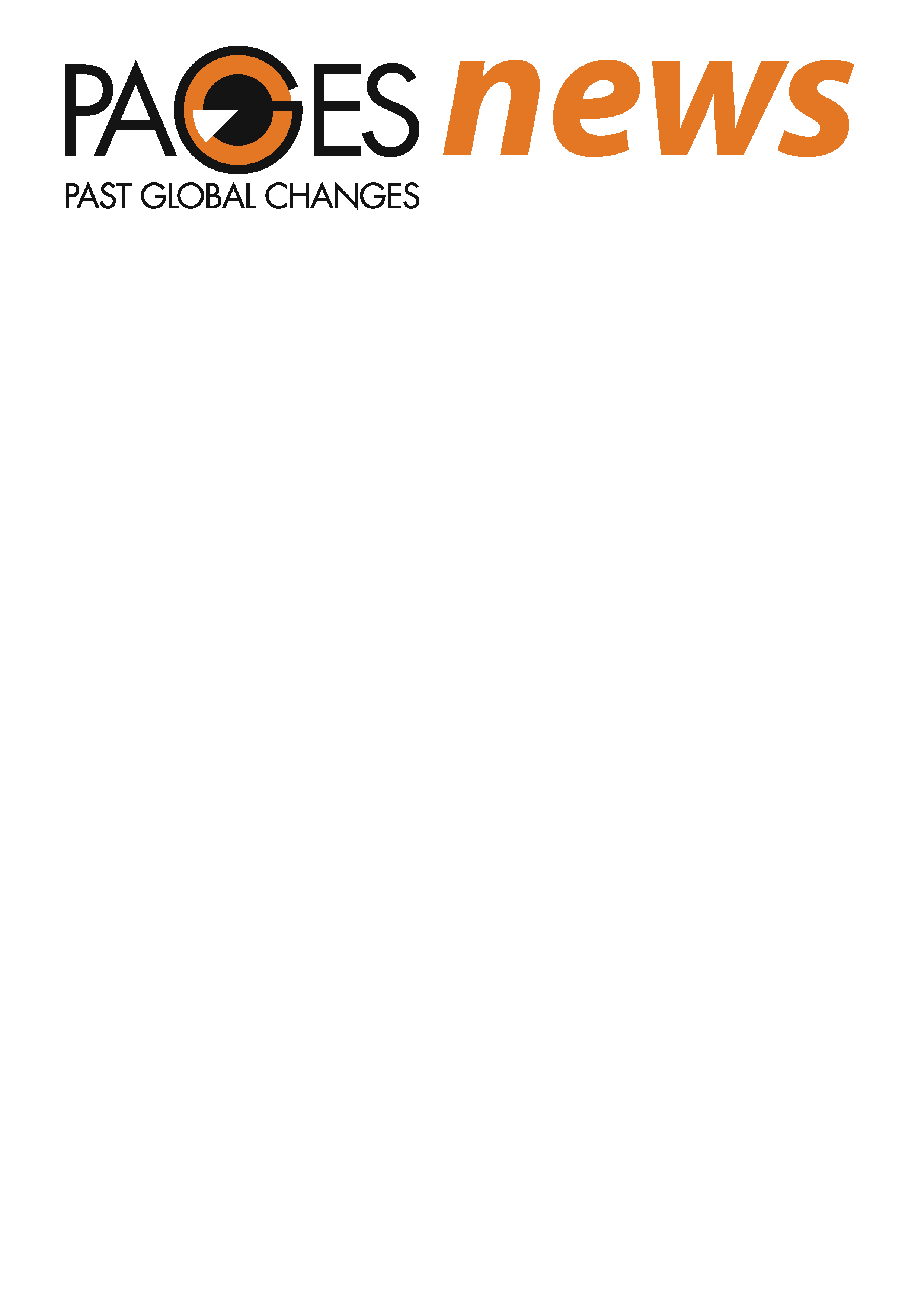 [Speaker Notes: Sampling marine sediment
Rainer Gersonde1 and Marit-Solveig Seidenkrantz2
1Alfred-Wegener-Institute for Polar and Marine Research, Bremerhaven, Germany; Rainer.Gersonde@awi.de 
2Centre for Past Climate Studies, Department of Geoscience, Aarhus University, Denmark]
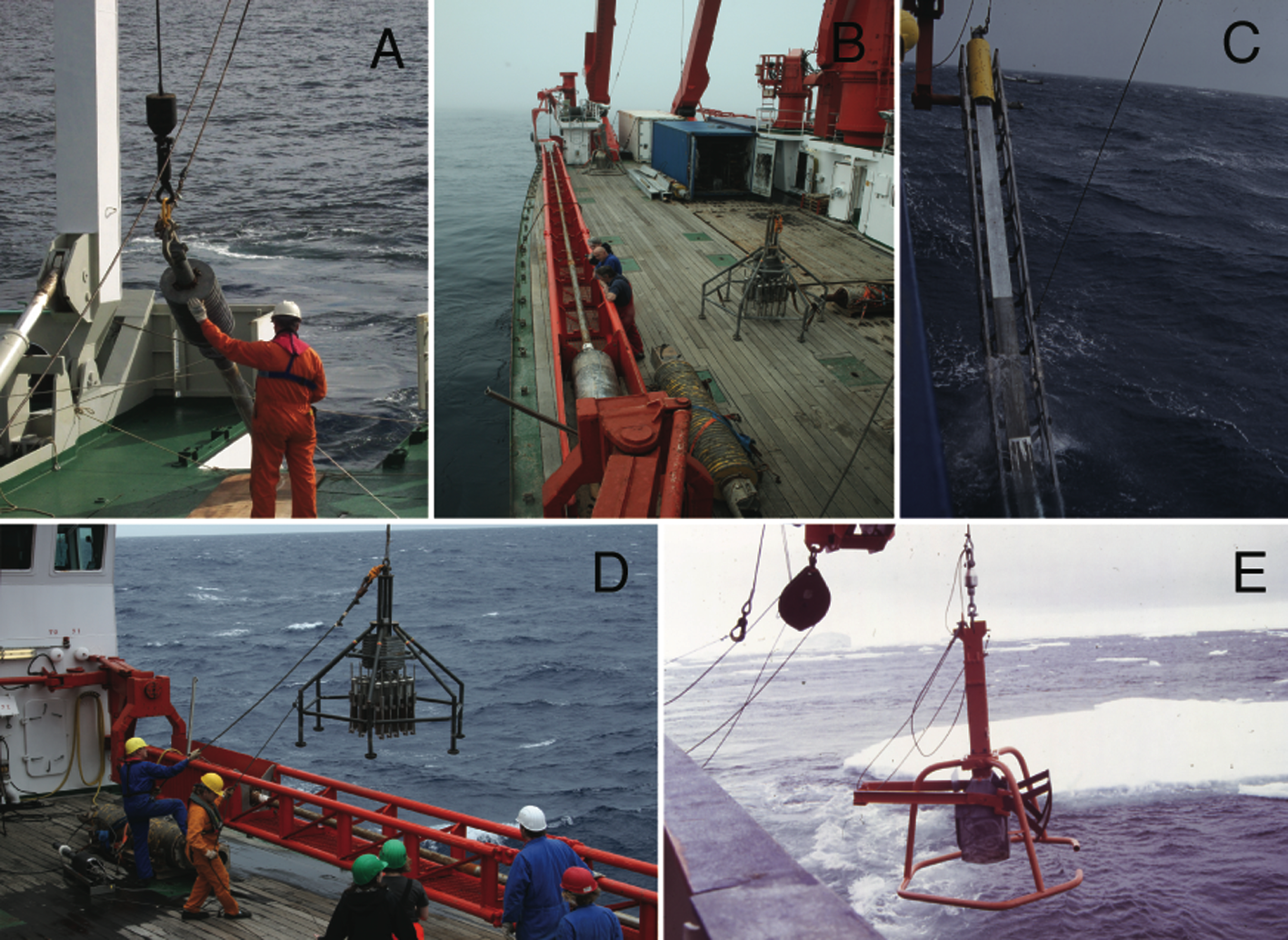 Gersonde R, Seidenkrantz M-S (2012) PAGES news 20(3): 116-117
Figure 2: A) Photo: A.K. Gunvald. B) Photo: B. Diekmann.
 C) Photo: B. Diekmann. D) Photo: M. Winterfeld.
 E) Photo: R. Gersonde
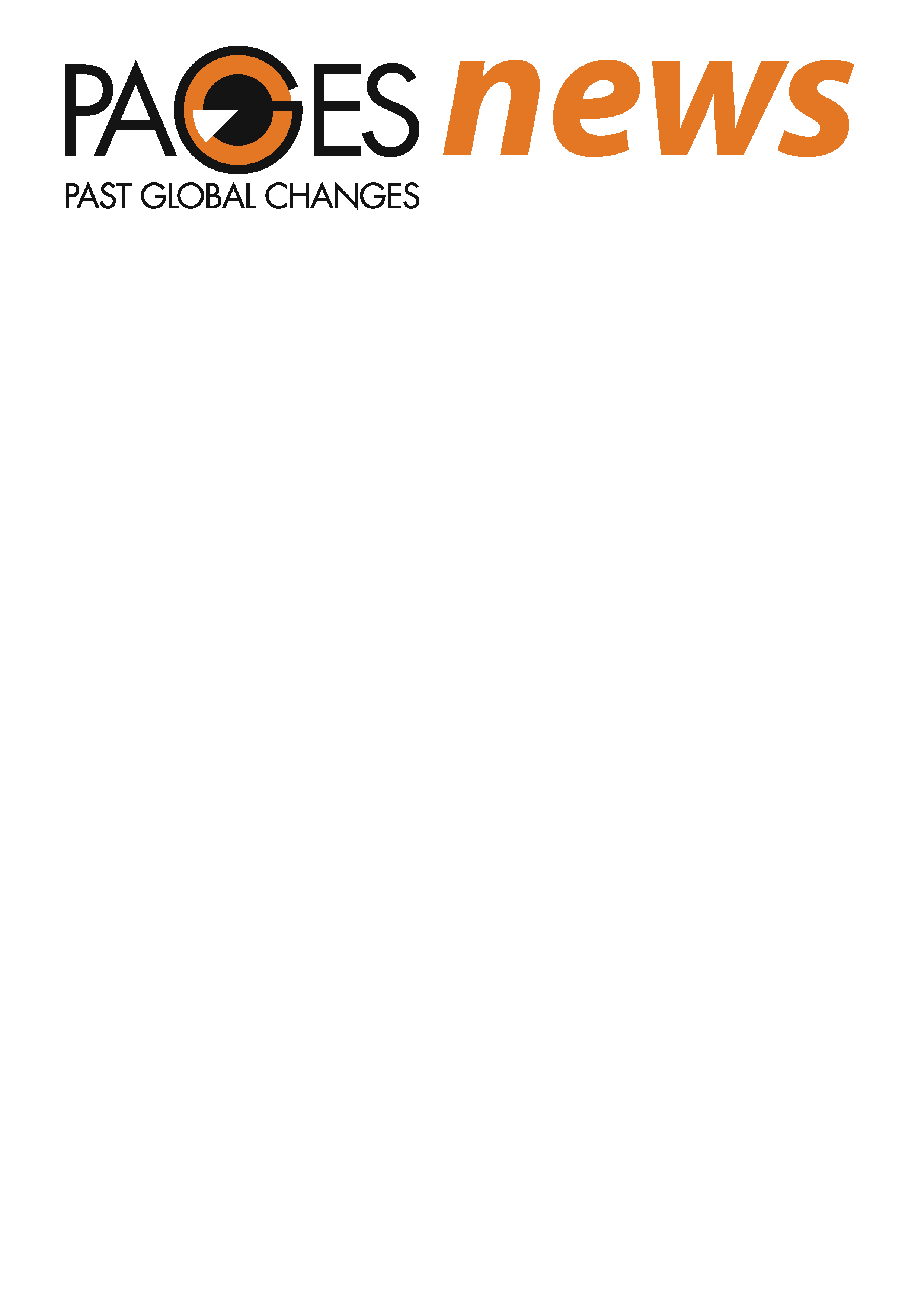 [Speaker Notes: Sampling marine sediment
Rainer Gersonde1 and Marit-Solveig Seidenkrantz2
1Alfred-Wegener-Institute for Polar and Marine Research, Bremerhaven, Germany; Rainer.Gersonde@awi.de 
2Centre for Past Climate Studies, Department of Geoscience, Aarhus University, Denmark]
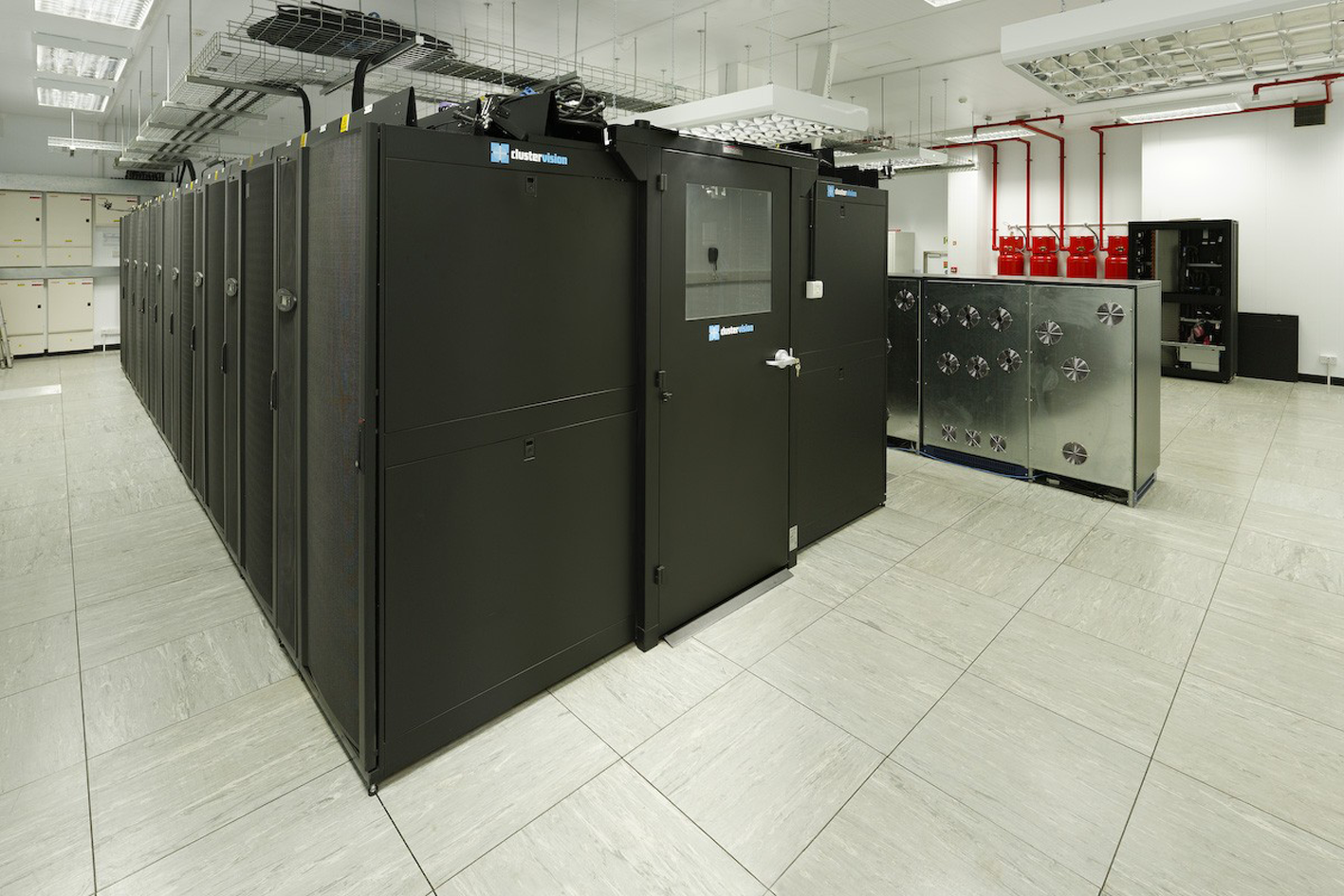 Stone EJ et al. (2012) PAGES news 20(3): 118-119
Figure 1: Photo: Timo Kunkel
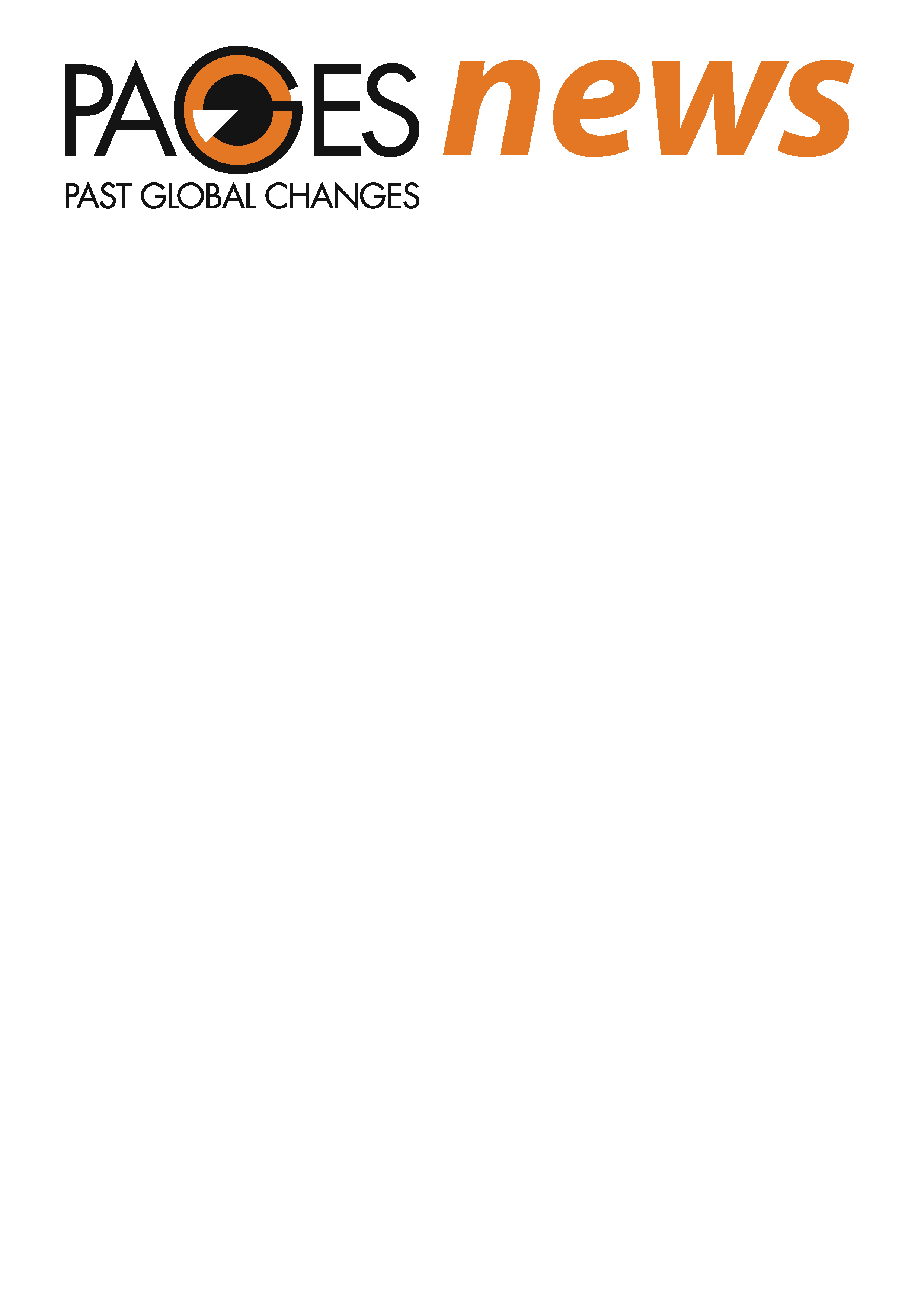 [Speaker Notes: Insights into paleoclimate modeling
Emma J. Stone1, P. Bakker2, S. Charbit3, S.P. Ritz4 and V. Varma5
1School of Geographical Sciences, University of Bristol, UK; emma.j.stone@bristol.ac.uk
2Earth & Climate Cluster, Department of Earth Sciences, Vrije Universiteit Amsterdam, The Netherlands; 3Laboratoire des Sciences du Climat et de l'Environnement, CEA Saclay, Gif-sur-Yvette, France; 4Climate and Environmental Physics, Physics Institute and Oeschger Centre for Climate Change Research, University of Bern, Switzerland; 5Center for Marine Environmental Sciences and Faculty of Geosciences, University of Bremen, Germany]
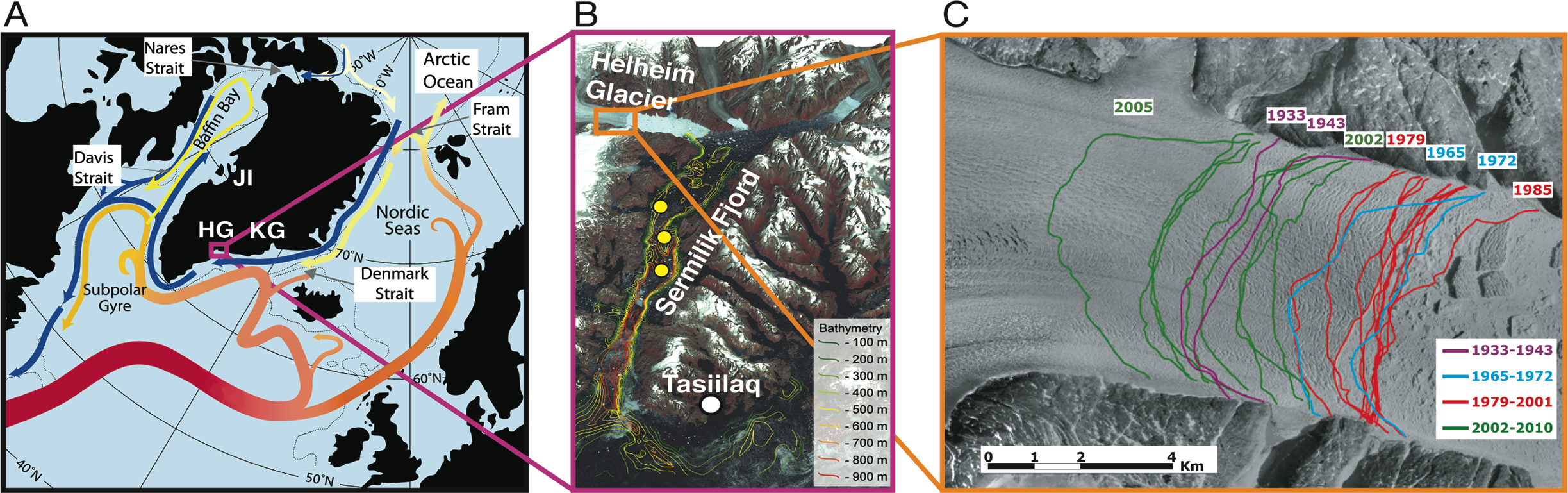 Andresen CS et al. (2012) PAGES news 20(3): 120-121
Figure 1: A) from: Straneo F et al. (2012), Annals of Glaciology 53: 202-210.
B) and (C) from: 
Andresen CS et al. (2012) Nature Geoscience 5: 37-41.
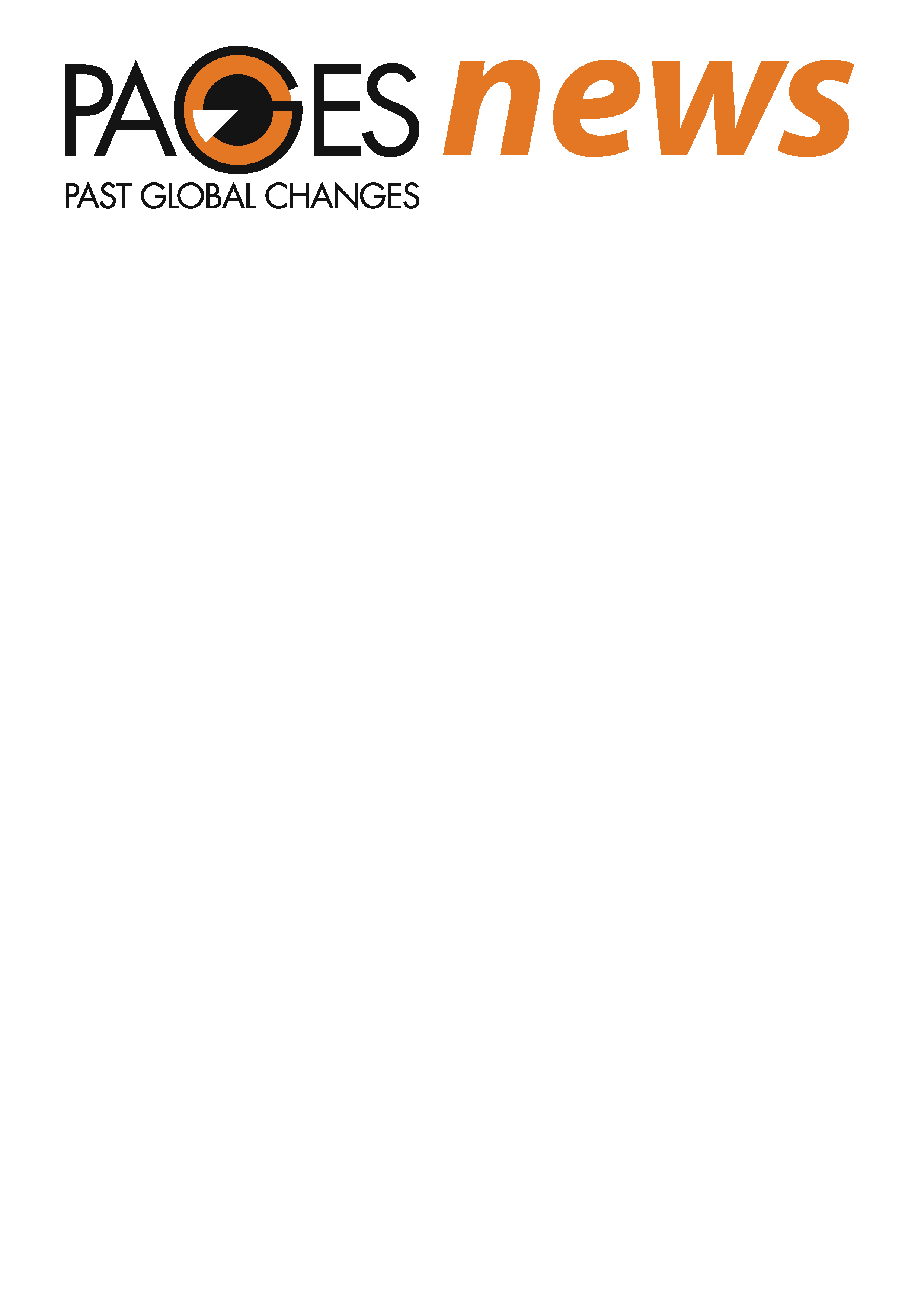 [Speaker Notes: Using marine sediment archives to reconstruct past outlet glacier variability
Camilla S. Andresen1, F. Straneo2, M.H. Ribergaard3, A.A. Bjørk4, A. Kuijpers1 and K.H. Kjær4
1Geological Survey of Denmark and Greenland, Department of Marine Geology and Glaciology, Denmark; csa@geus.dk
2Department of Physical Oceanography, Woods Hole Oceanographic Institution, USA; 3Danish Meteorological Institute, Centre for Ocean and Ice, Denmark; 4Centre for GeoGenetics, Natural History Museum, Denmark]
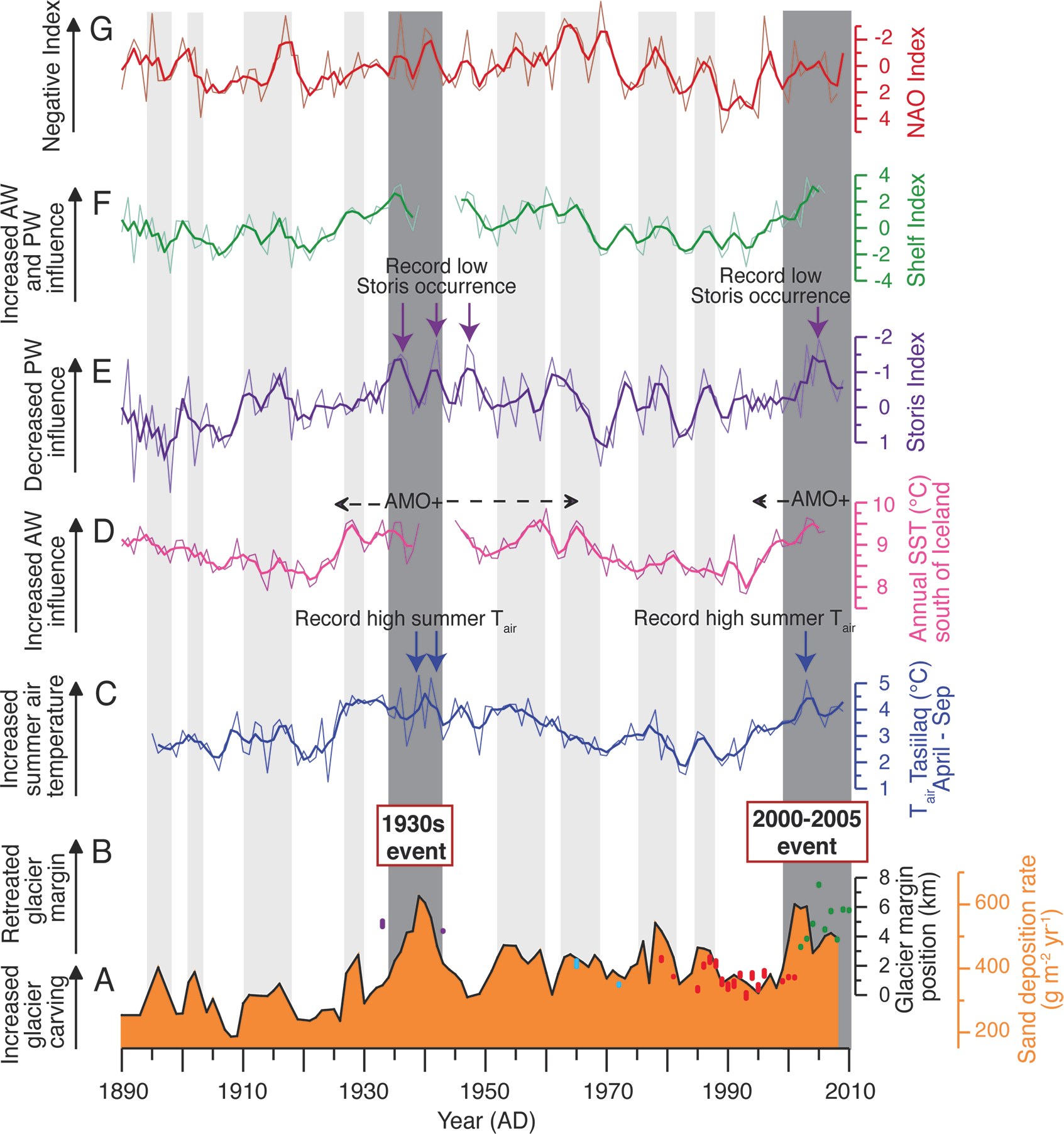 Andresen CS et al. (2012) PAGES news 20(3): 120-121
Figure 2: modified  from Andresen CS et al. (2012) Nature Geoscience 5: 37-41.
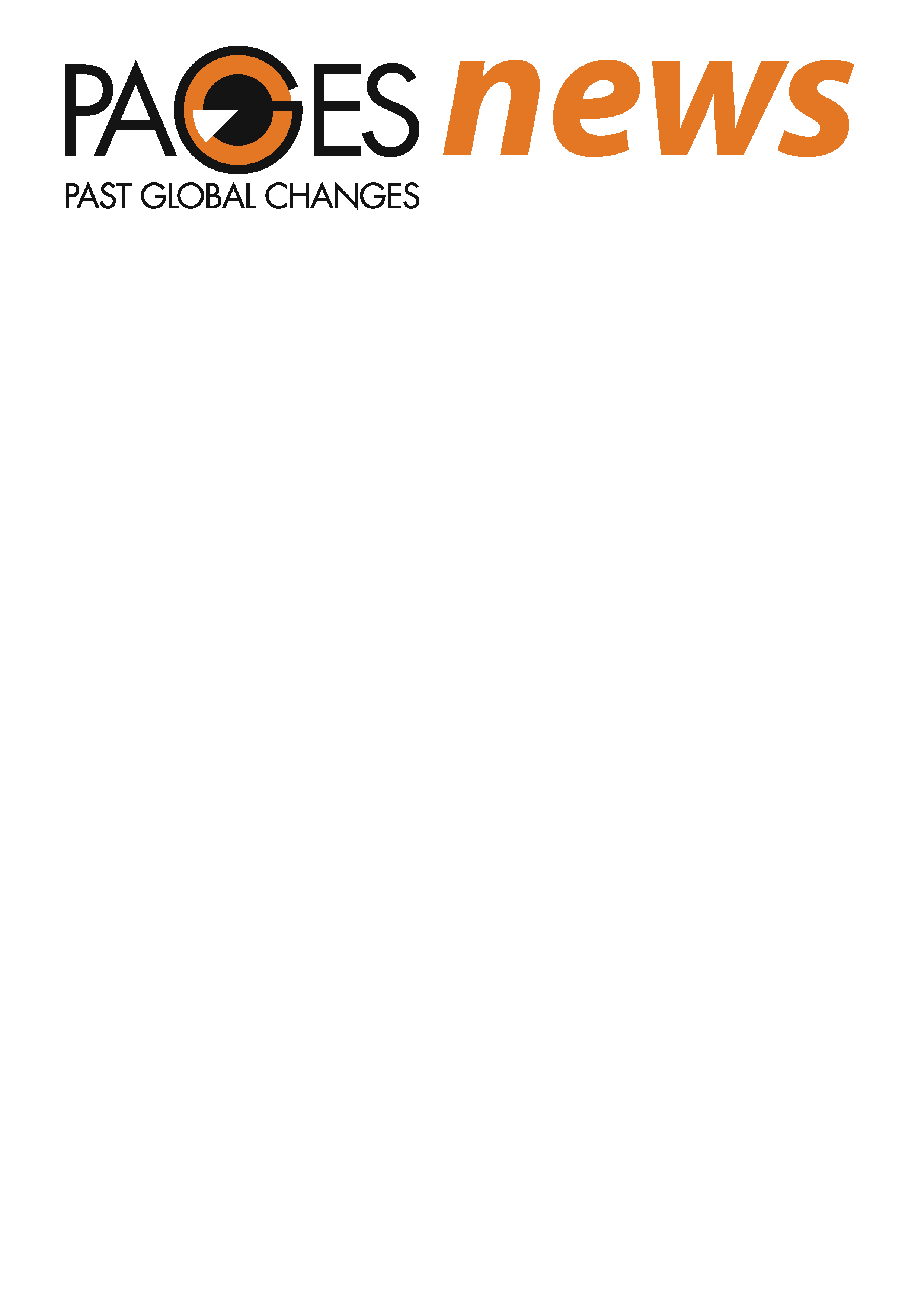 [Speaker Notes: Using marine sediment archives to reconstruct past outlet glacier variability
Camilla S. Andresen1, F. Straneo2, M.H. Ribergaard3, A.A. Bjørk4, A. Kuijpers1 and K.H. Kjær4
1Geological Survey of Denmark and Greenland, Department of Marine Geology and Glaciology, Denmark; csa@geus.dk
2Department of Physical Oceanography, Woods Hole Oceanographic Institution, USA; 3Danish Meteorological Institute, Centre for Ocean and Ice, Denmark; 4Centre for GeoGenetics, Natural History Museum, Denmark]
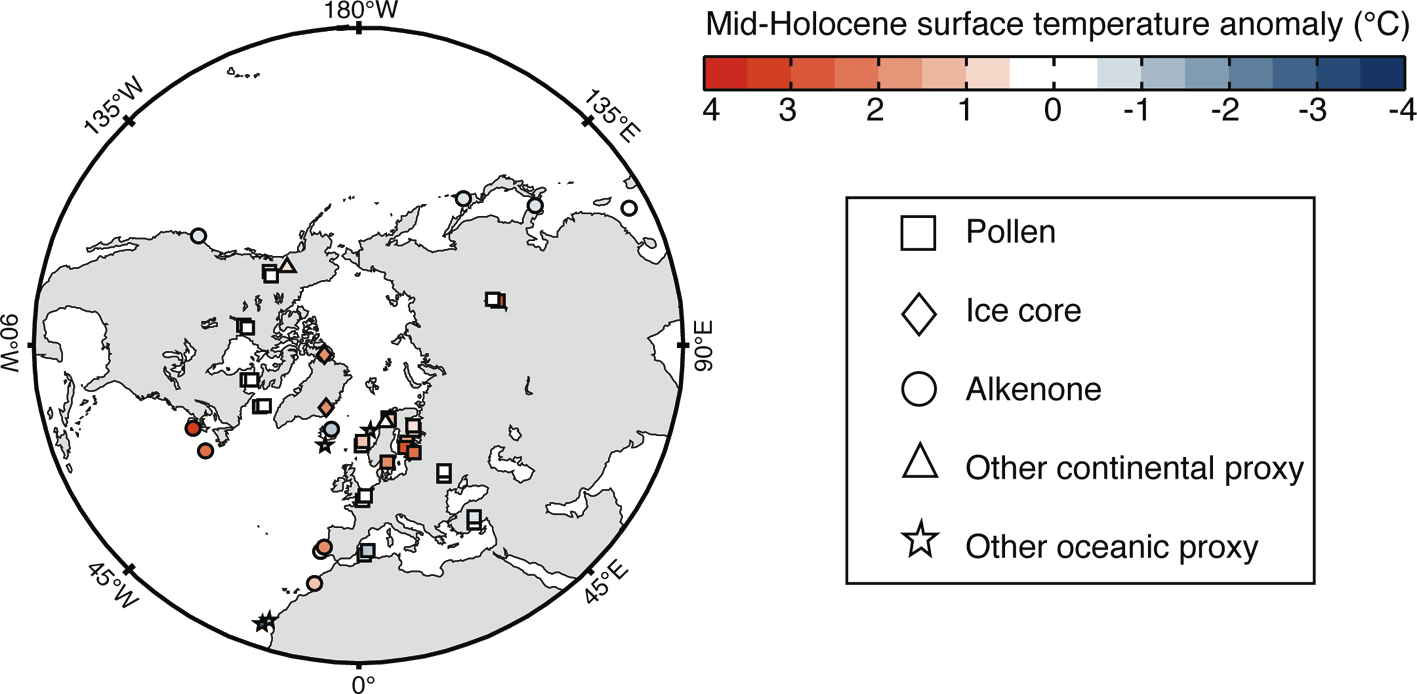 Mairesse A, Goosse H (2012) PAGES news 20(3): 122-123
Figure 1
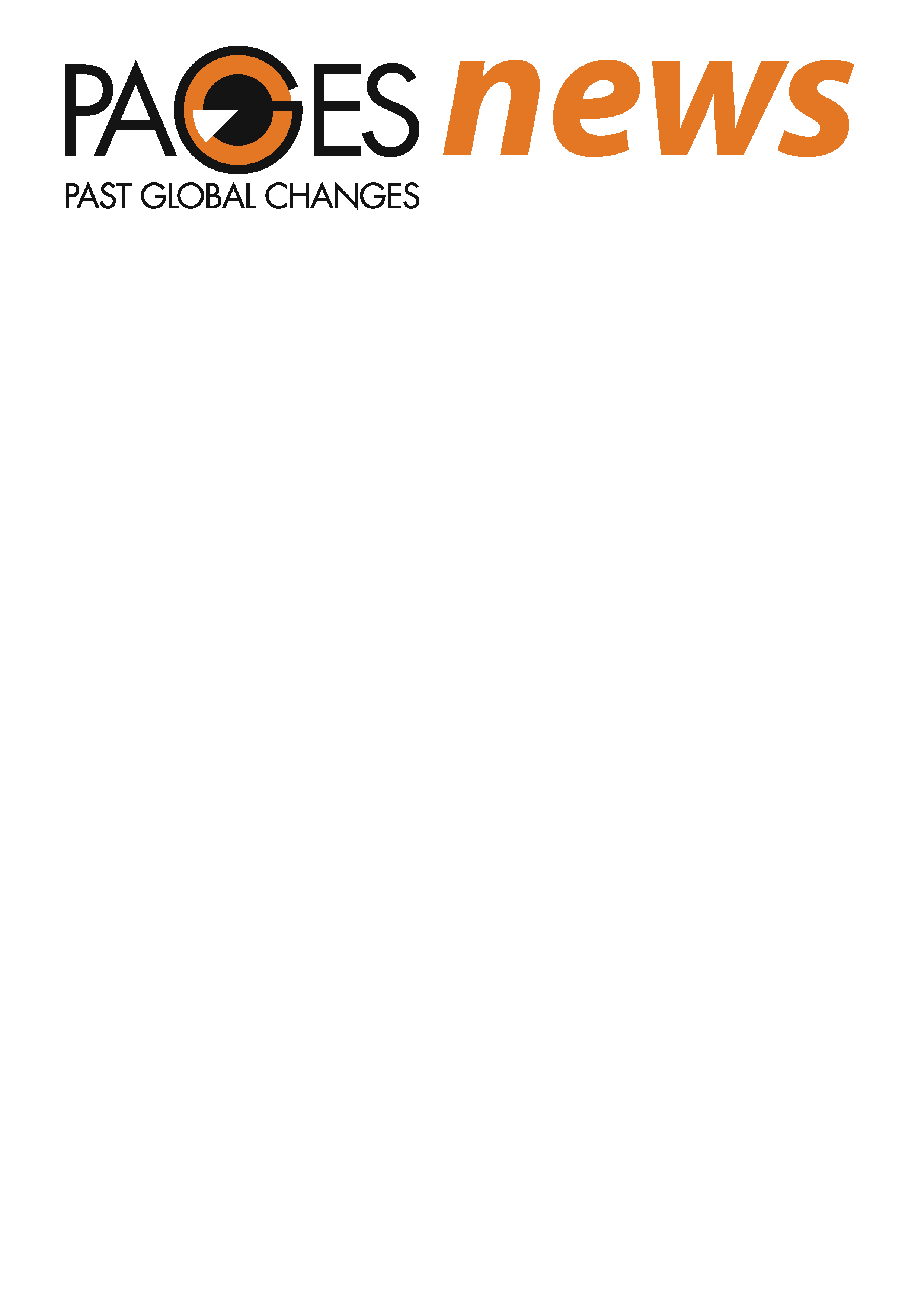 [Speaker Notes: Using data assimilation to estimate the consistency between different climate proxies and a climate model results
Aurélien Mairesse and Hugues Goosse
Georges Lemaître Centre for Earth and Climate Research, Earth and Life Institute, Université catholique de Louvain, Belgium; aurelien.mairesse@uclouvain.be]
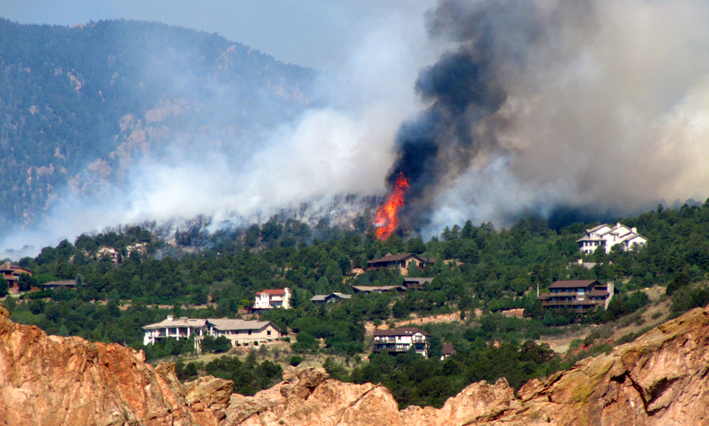 Kehrwald N, Zennaro P, Barbante C (2012) PAGES news 20(3): 124-125
Figure 1: Photo: Erica Rewey
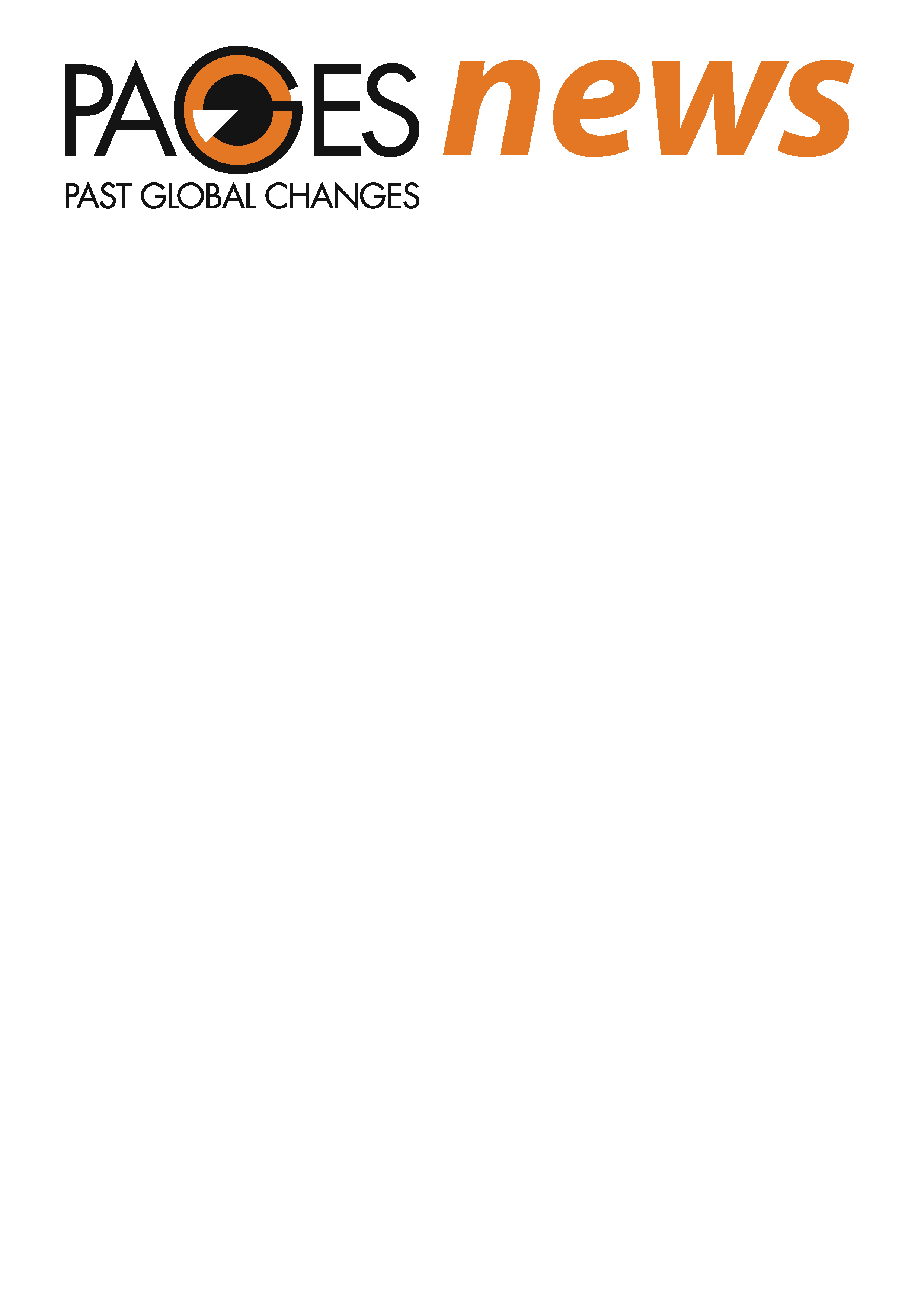 [Speaker Notes: Increasing fire activity in a warming climate? Ice core record insights from the present and the last interglacials
Natalie Kehrwald1, P. Zennaro1,2 and C. Barbante1,2
1Department of Environmental Sciences, Informatics and Statistics, University of Venice, Italy; kehrwald@unive.it
2Institute for the Dynamics of Environmental Processes, Consiglio Nazionale delle Ricerche, Venice, Italy]
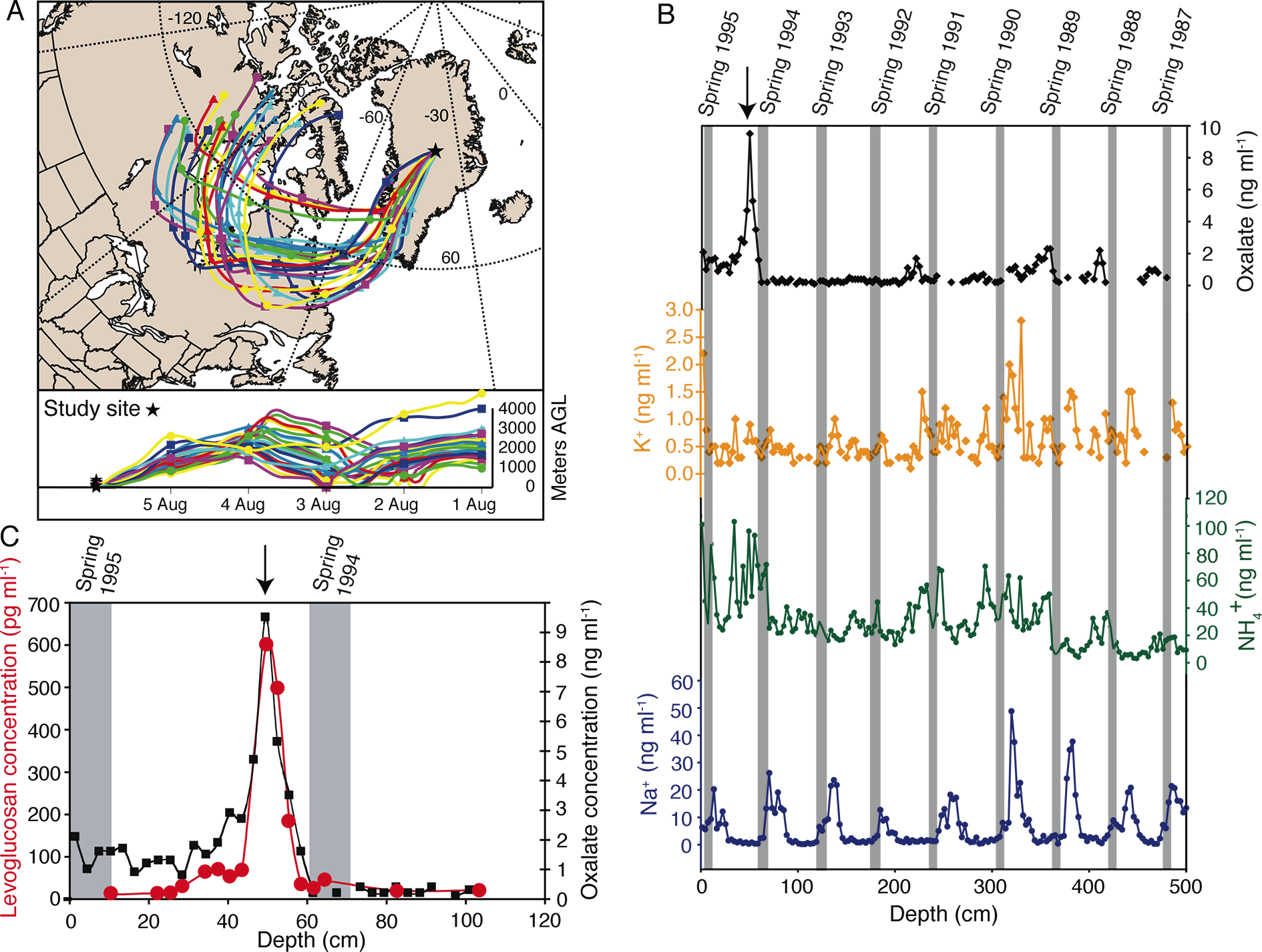 Kehrwald N, Zennaro P, Barbante C (2012) PAGES news 20(3): 124-125
Figure 1: Modified from Kehrwald N et al. (2012) Tellus B 64, 
doi: http://dx.doi.org/10.3402/tellusb.v64i0.18196
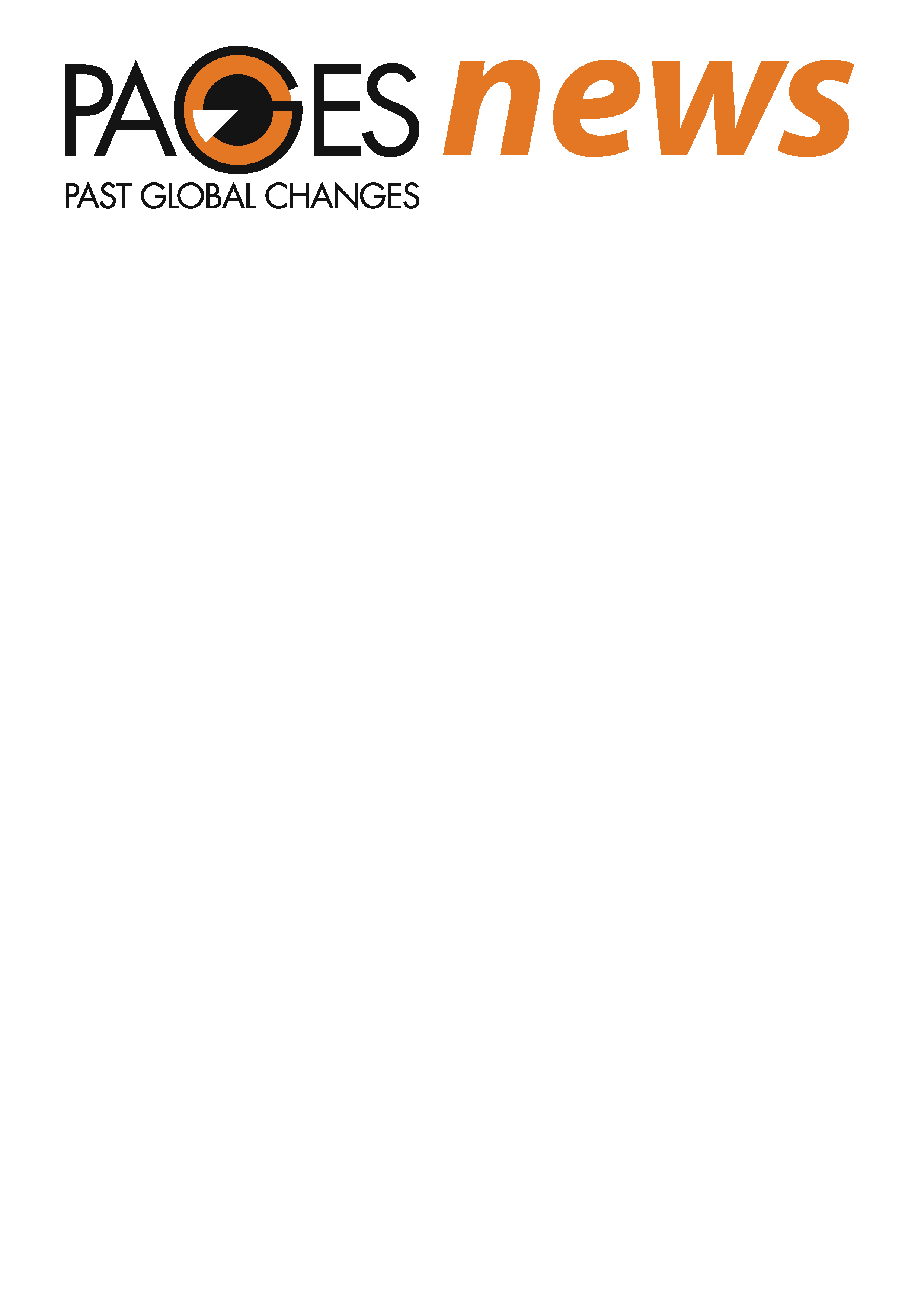 [Speaker Notes: Increasing fire activity in a warming climate? Ice core record insights from the present and the last interglacials
Natalie Kehrwald1, P. Zennaro1,2 and C. Barbante1,2
1Department of Environmental Sciences, Informatics and Statistics, University of Venice, Italy; kehrwald@unive.it
2Institute for the Dynamics of Environmental Processes, Consiglio Nazionale delle Ricerche, Venice, Italy]
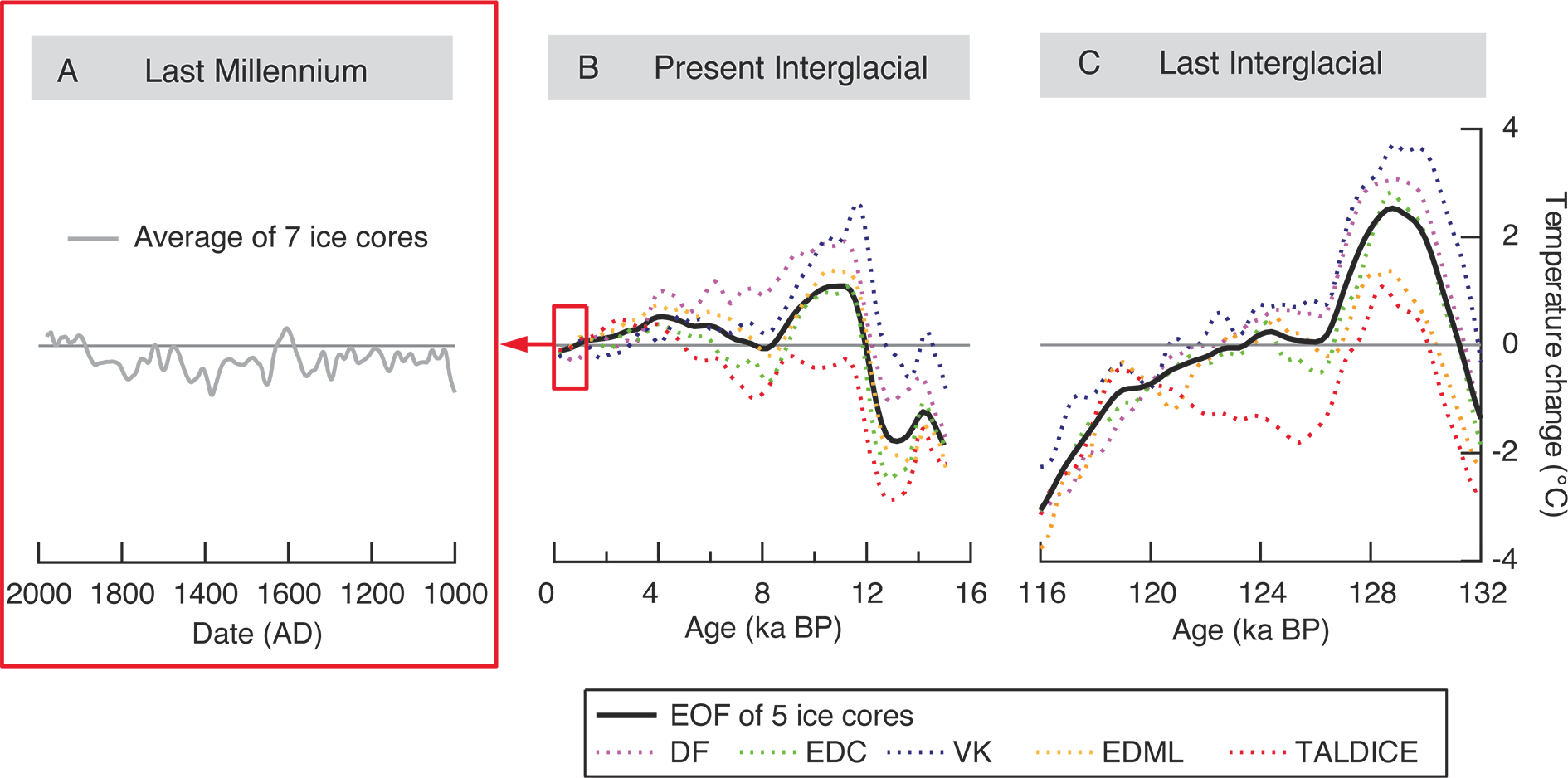 Masson-Delmotte et al. (2012) PAGES news 20(3): 126-127
Figure 1
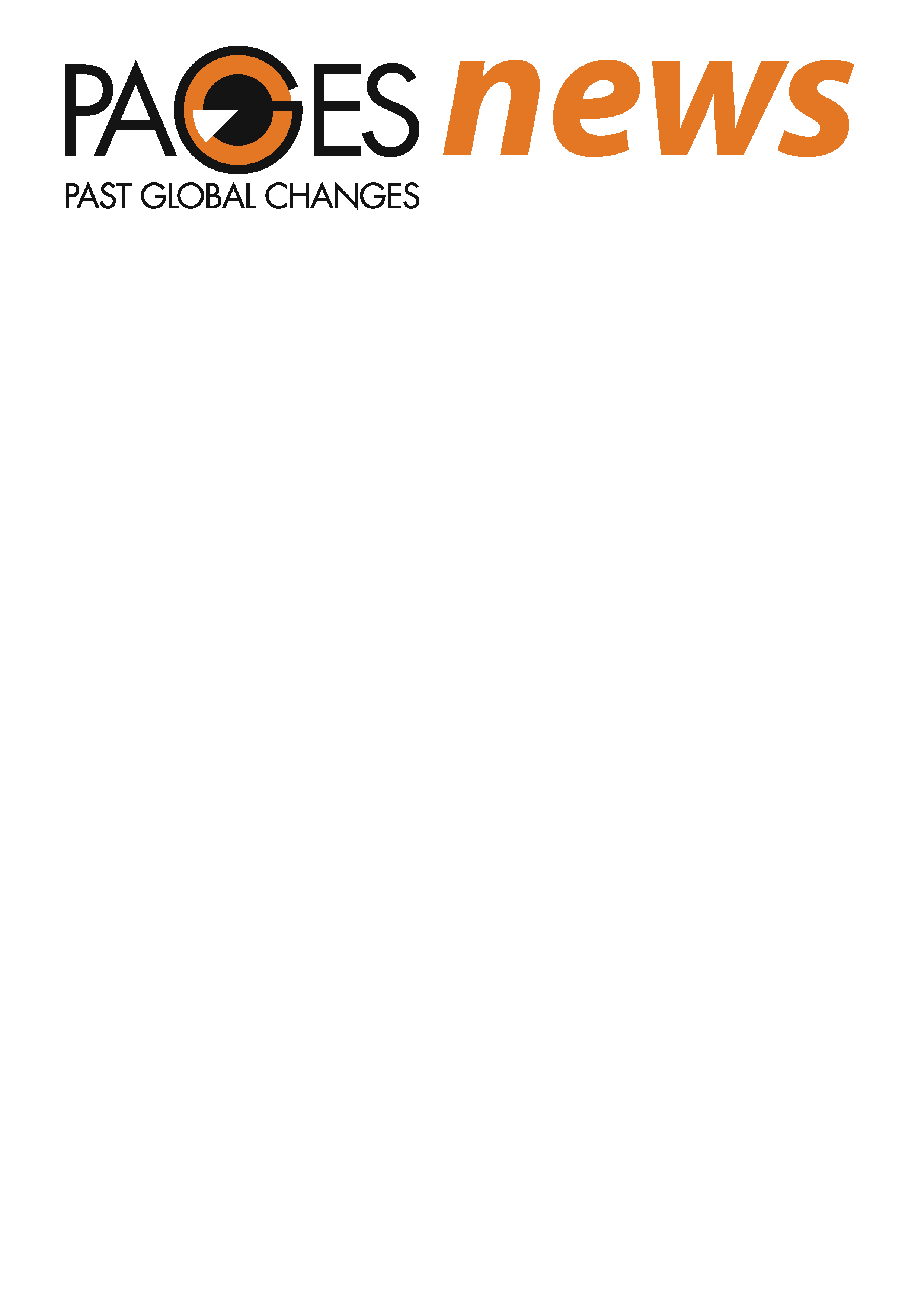 [Speaker Notes: Antarctic interglacial climate variability and implications for changes in ice sheet topography
Valérie Masson-Delmotte1, E. Capron2, H. Goosse3, K. Pol2, M. Siddall4, L. Sime2, S. Bradley4 and B. Stenni5
1Laboratoire des Sciences du Climat et de l’Environnement, CEA Saclay, Gif-sur-Yvette, France; valerie.masson@lsce.ipsl.fr
2British Antarctic Survey, Cambridge, UK; 3Georges Lemaître Centre for Earth and Climate Research, Earth and Life Institute, Université catholique de Louvain, Belgium; 4Department of Earth Sciences, University of Bristol, UK; 5Department of Geological, Environmental and Marine Sciences, University of Trieste, Trieste, Italy]
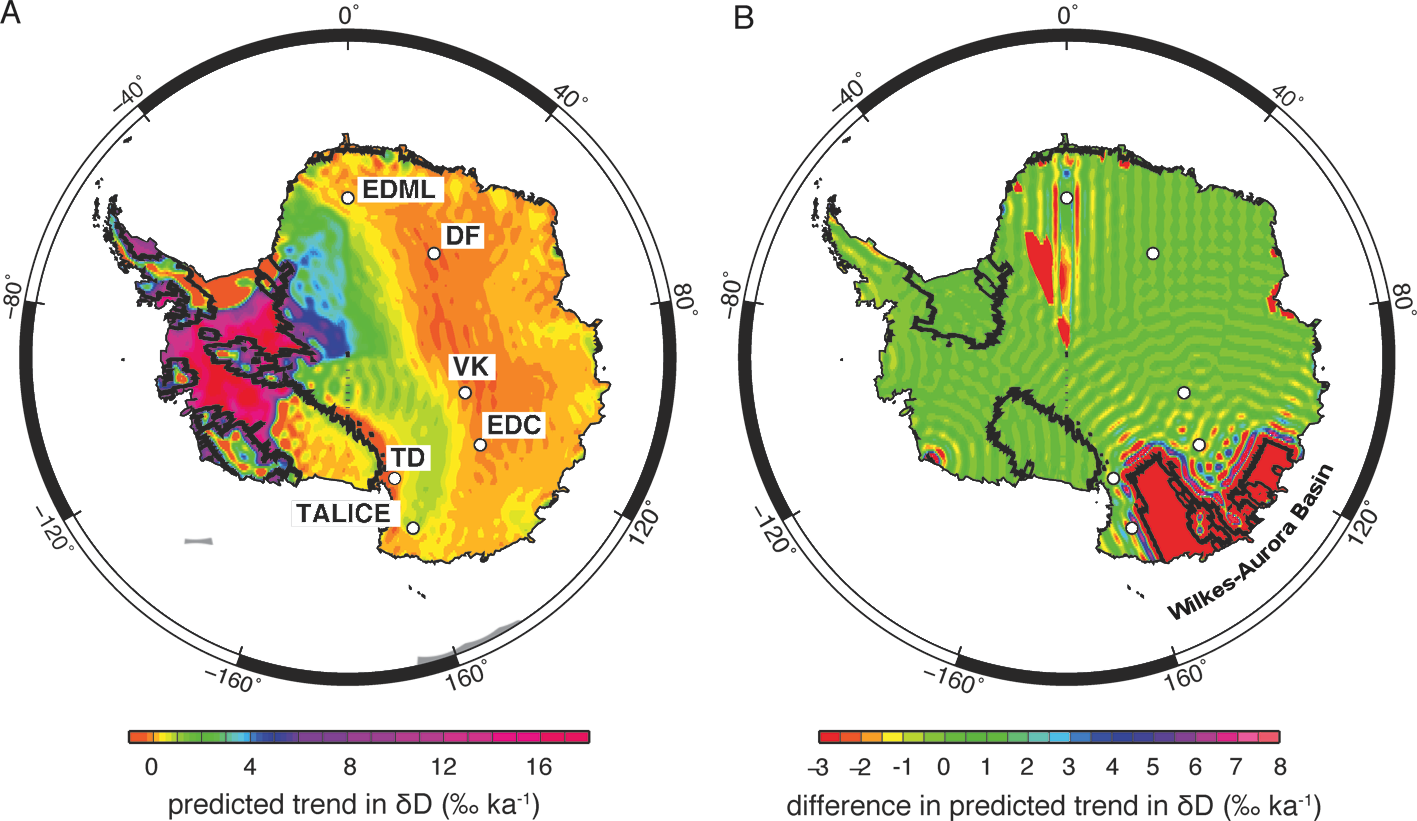 Masson-Delmotte et al. (2012) PAGES news 20(3): 126-127
Figure 2: A) Modified from Bradley SL et al. (2012) Global and Planetary Change 88-89: 64-75, B) Modified from:
Bradley SL et al. (2013) Global and Planetary Change 100: 278-290
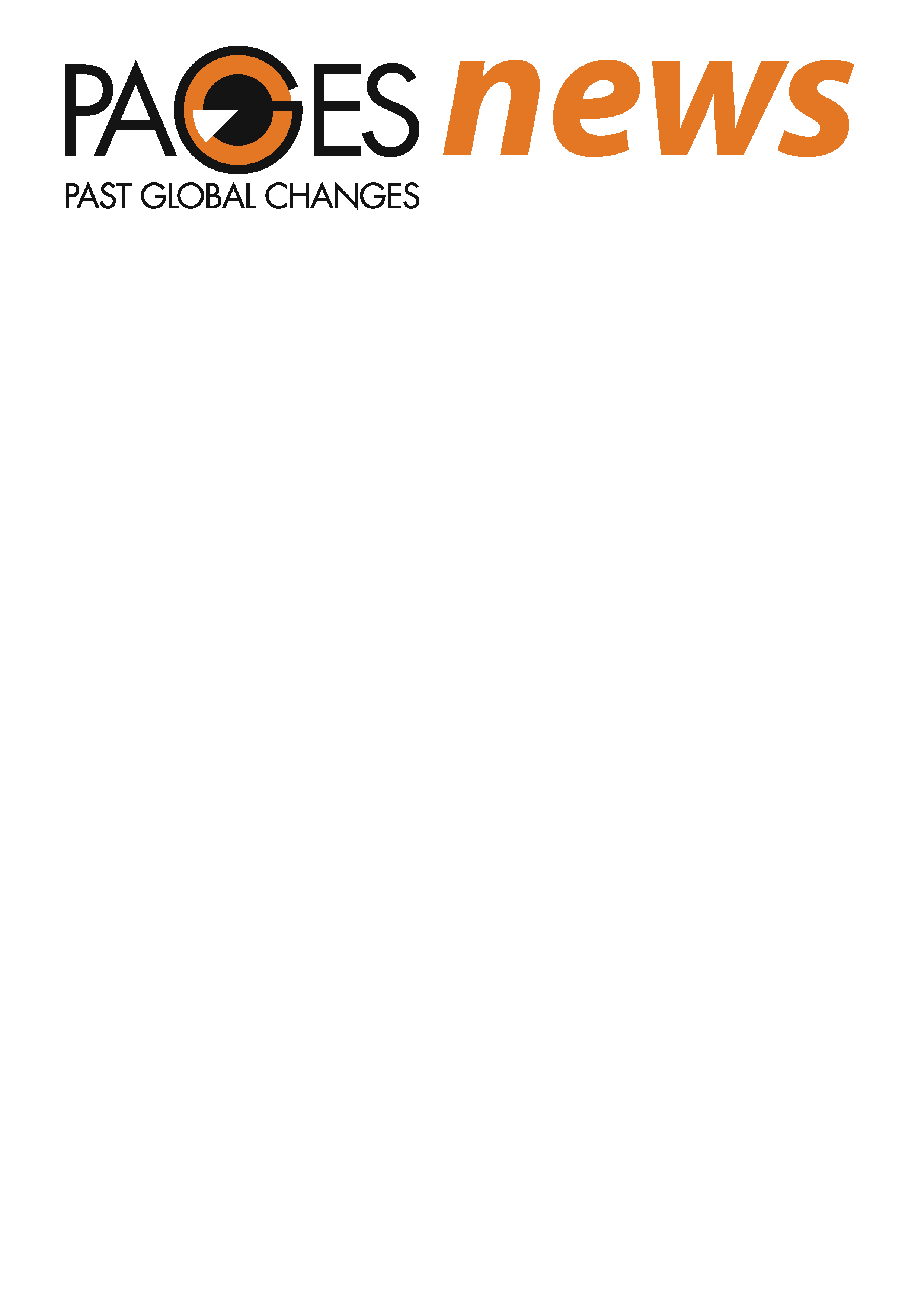 [Speaker Notes: Antarctic interglacial climate variability and implications for changes in ice sheet topography
Valérie Masson-Delmotte1, E. Capron2, H. Goosse3, K. Pol2, M. Siddall4, L. Sime2, S. Bradley4 and B. Stenni5
1Laboratoire des Sciences du Climat et de l’Environnement, CEA Saclay, Gif-sur-Yvette, France; valerie.masson@lsce.ipsl.fr
2British Antarctic Survey, Cambridge, UK; 3Georges Lemaître Centre for Earth and Climate Research, Earth and Life Institute, Université catholique de Louvain, Belgium; 4Department of Earth Sciences, University of Bristol, UK; 5Department of Geological, Environmental and Marine Sciences, University of Trieste, Trieste, Italy]
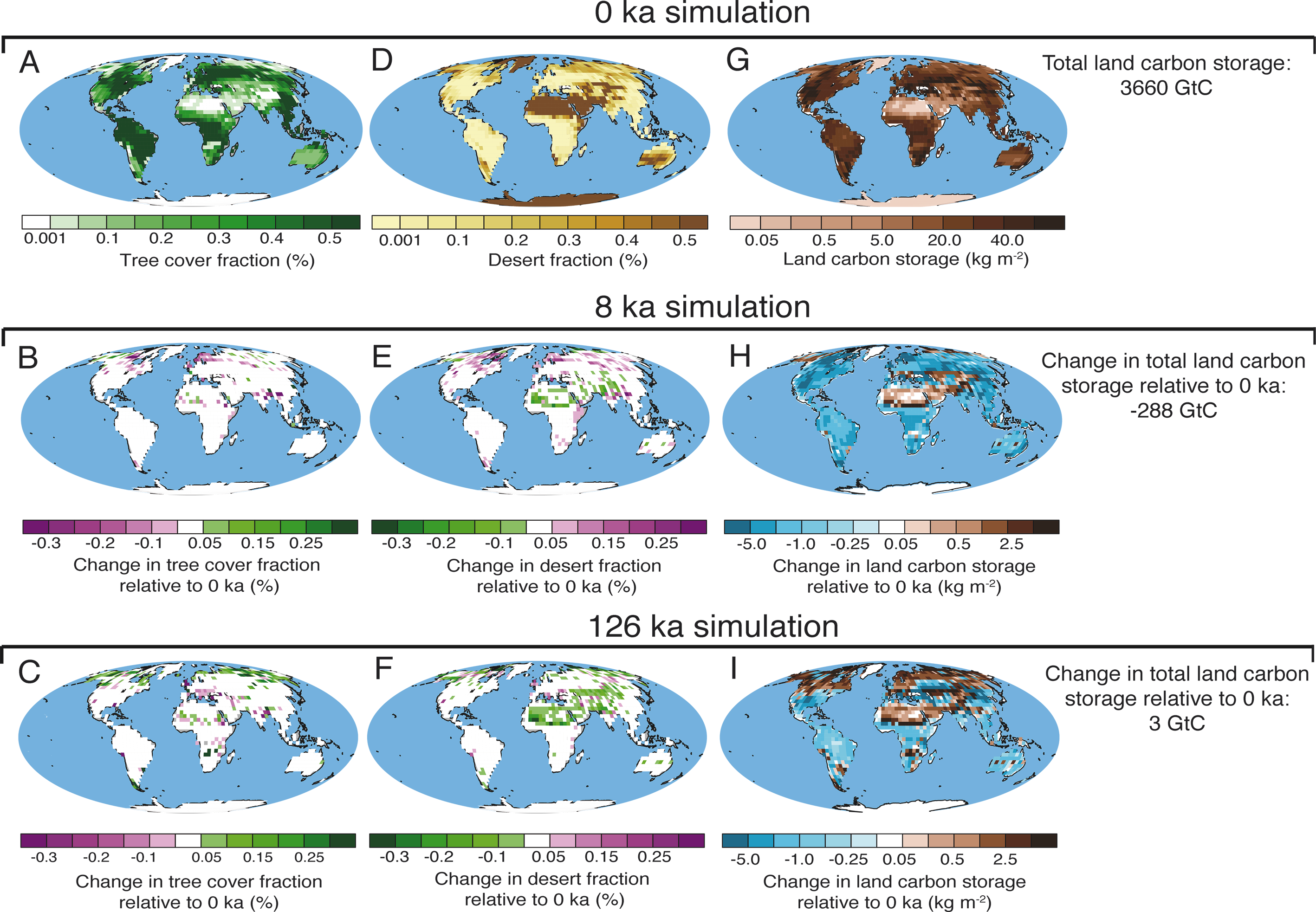 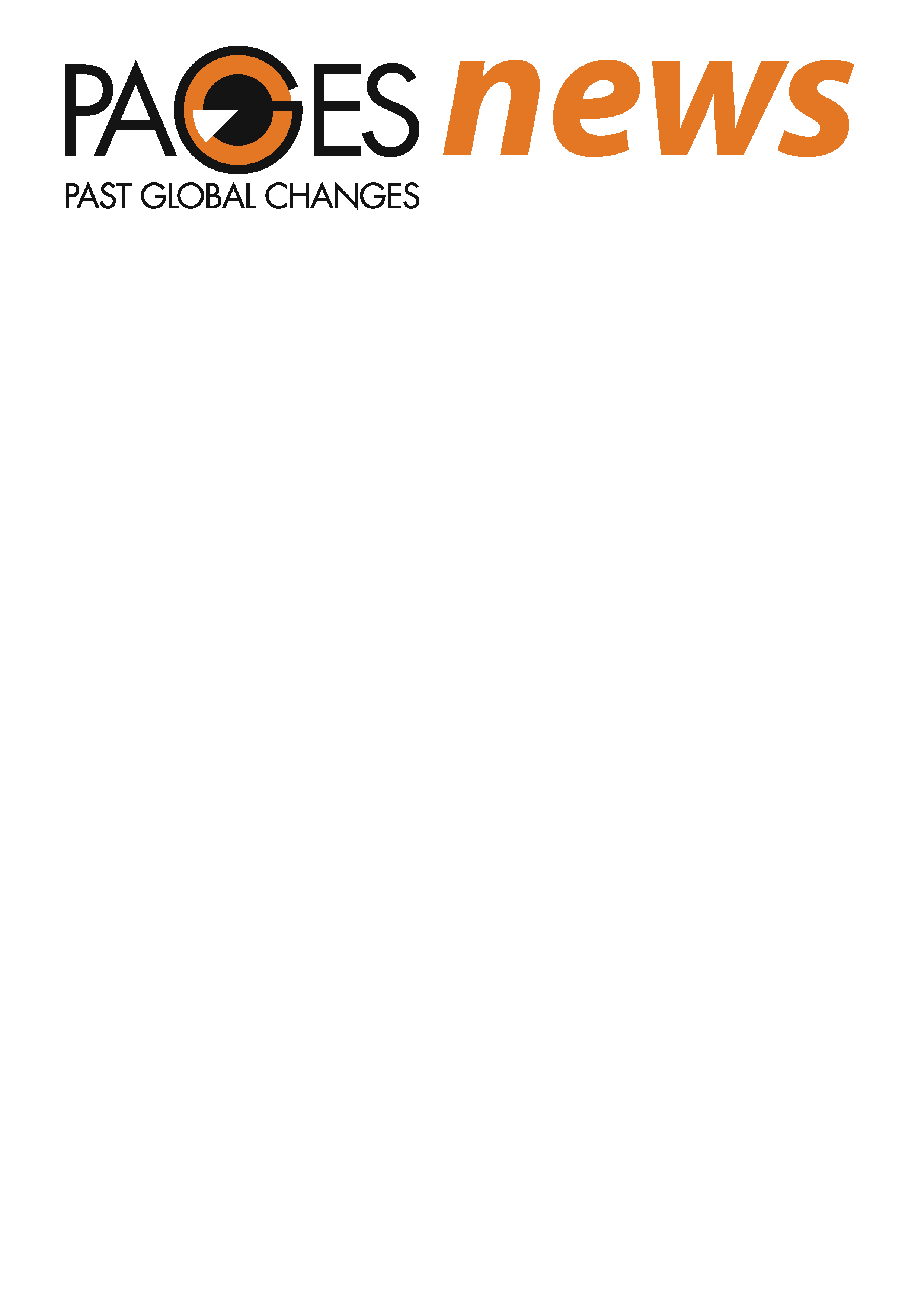 Brücher T, Brovkin V (2012) PAGES news 20(3): 128-129
Figure 1
[Speaker Notes: Land biosphere dynamics during the present and the last interglacials
Tim Brücher and Victor Brovkin
Max Planck Institute for Meteorology, Hamburg, Germany; tim.bruecher@zmaw.de]
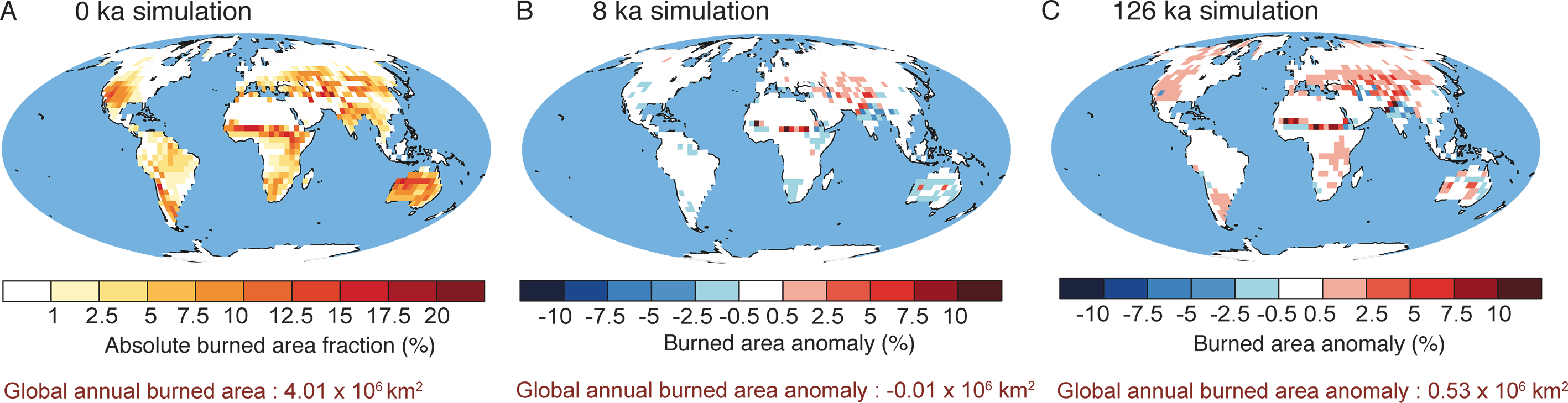 Brücher T, Brovkin V (2012) PAGES news 20(3): 128-129
Figure 2
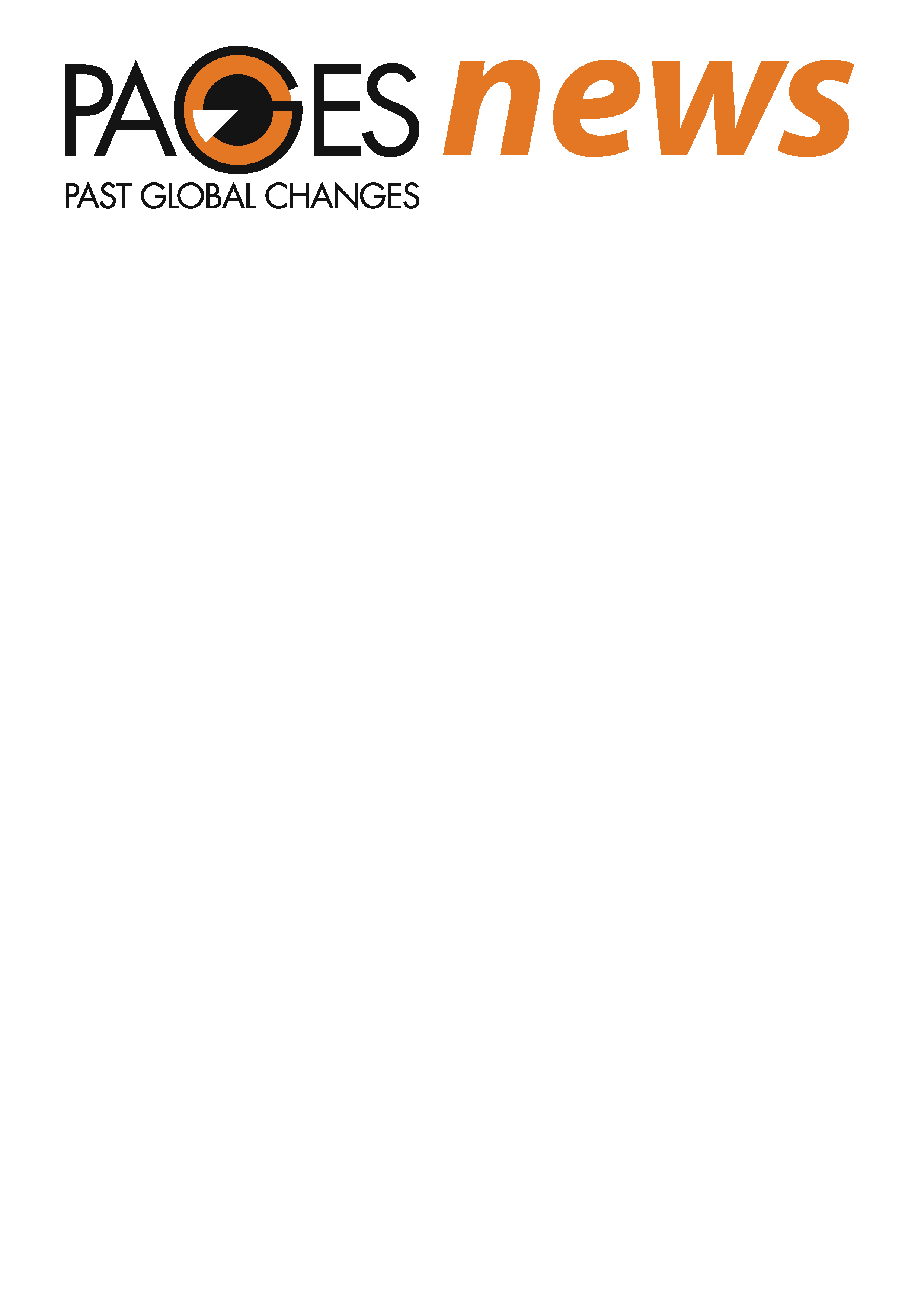 [Speaker Notes: Land biosphere dynamics during the present and the last interglacials
Tim Brücher and Victor Brovkin
Max Planck Institute for Meteorology, Hamburg, Germany; tim.bruecher@zmaw.de]
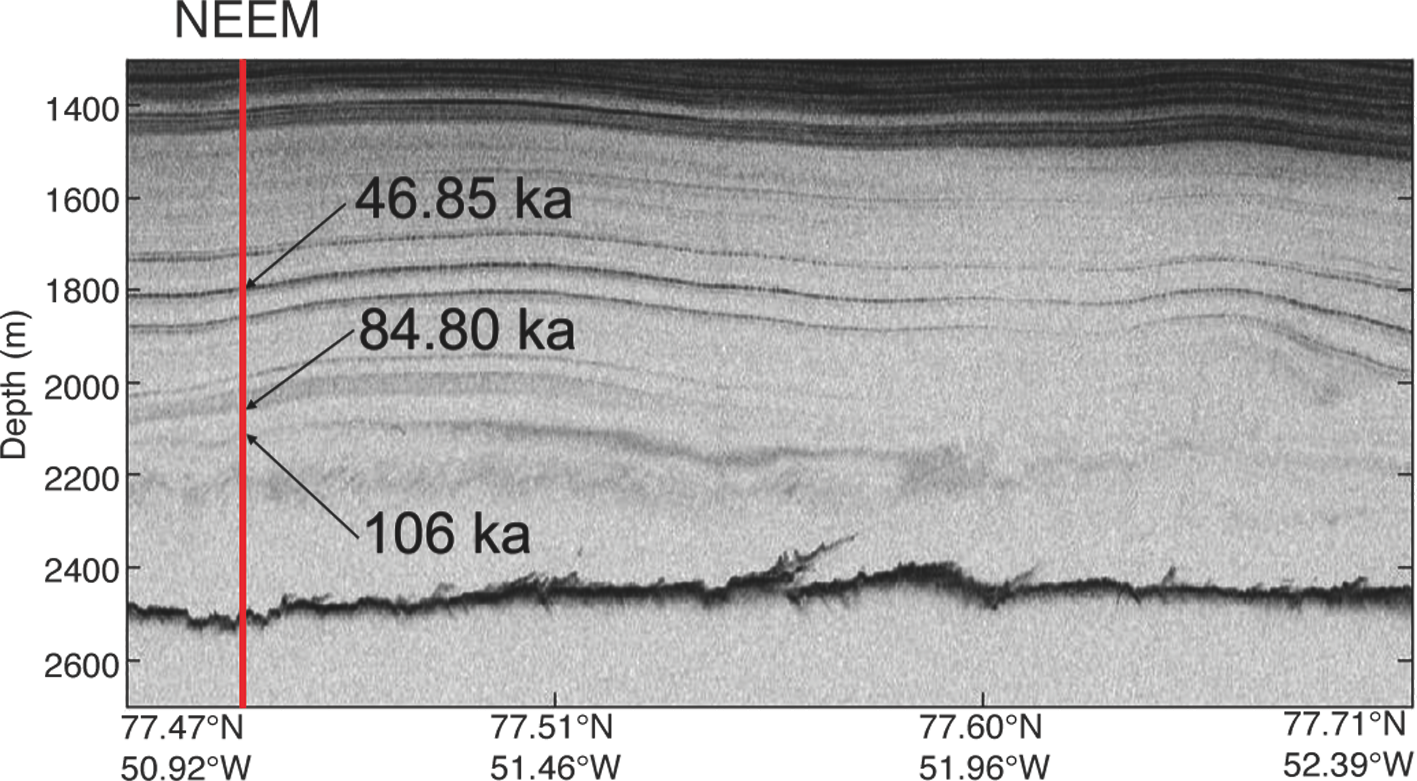 Dahl-Jensen D, Gogineni P, White JWC (2012) PAGES news 20(3): 130-131
Figure 1: from NEEM community members (2013)
Nature 493: 489-494
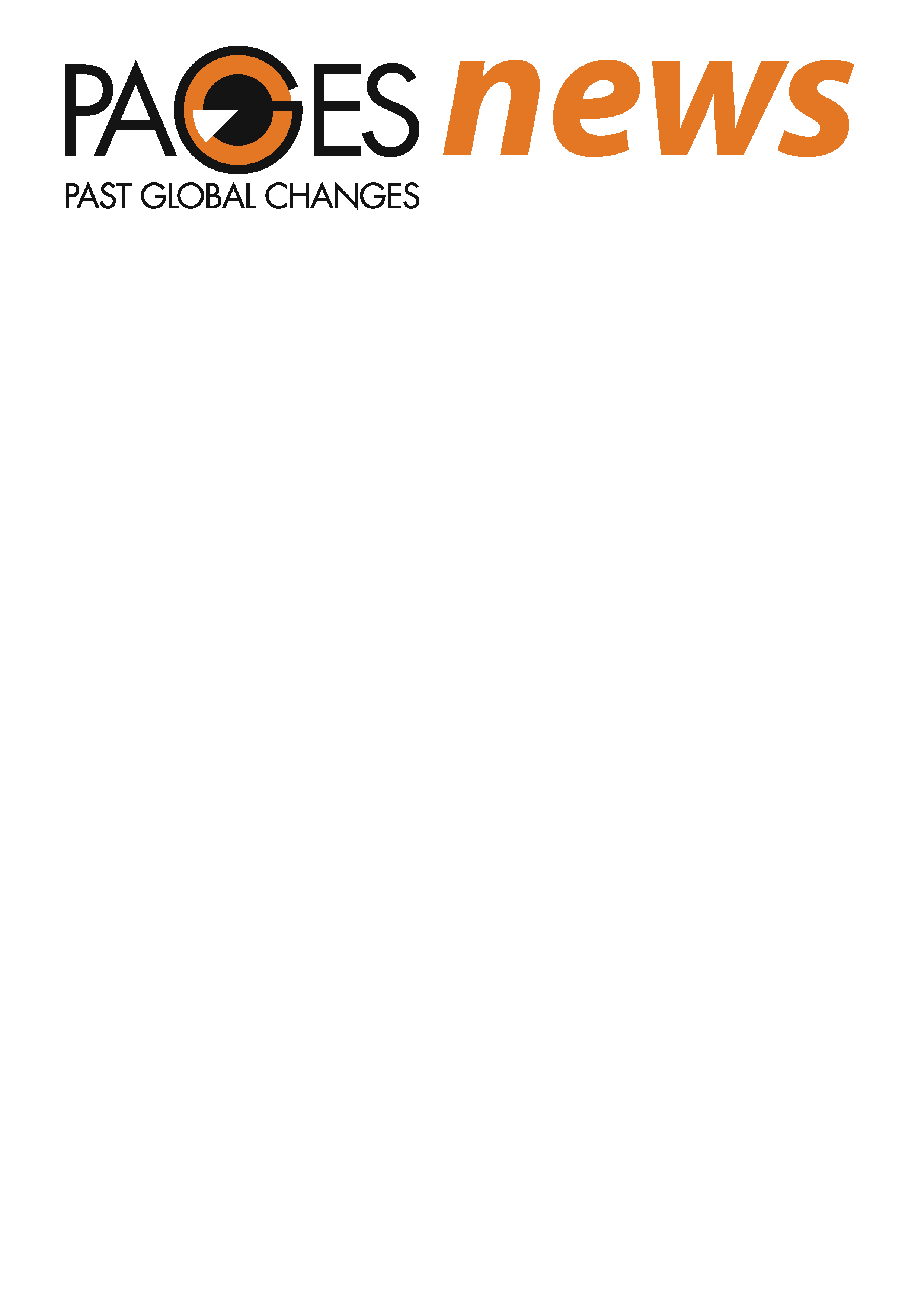 [Speaker Notes: Reconstruction of the last interglacial period from the NEEM ice core
Dorthe Dahl-Jensen1, P. Gogineni2 and J.W.C. White3
1Centre for Ice and Climate, Niels Bohr Institute, University of Copenhagen, Denmark; ddj@gfy.ku.dk
2Centre for Remote Sensing Ice Sheets, University of Kansas, USA; 3INSTAAR, University of Colorado, USA]
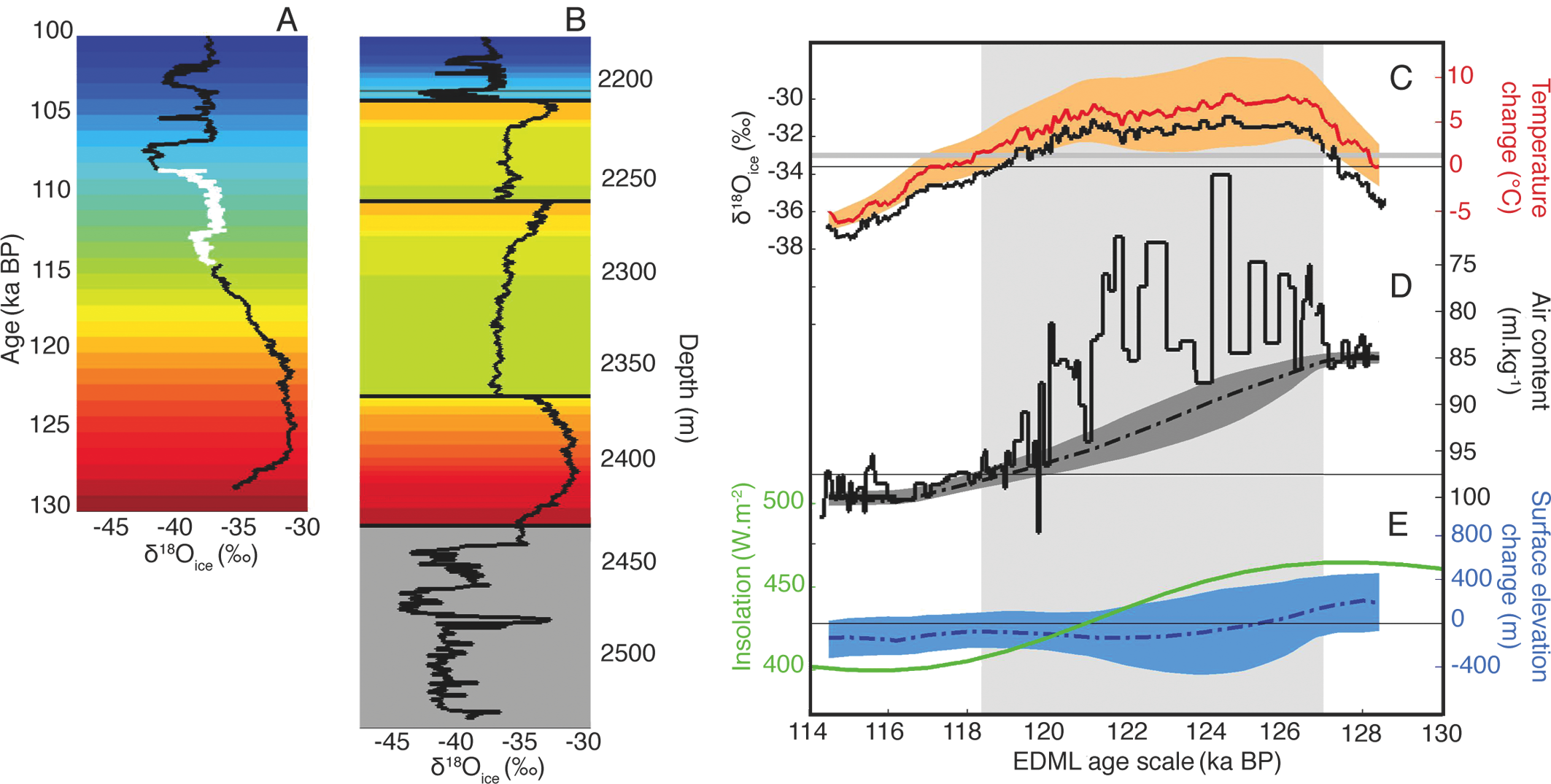 Dahl-Jensen D, Gogineni P, White JWC (2012) PAGES news 20(3): 130-131
Figure 1: from NEEM community members (2013)
Nature 493: 489-494
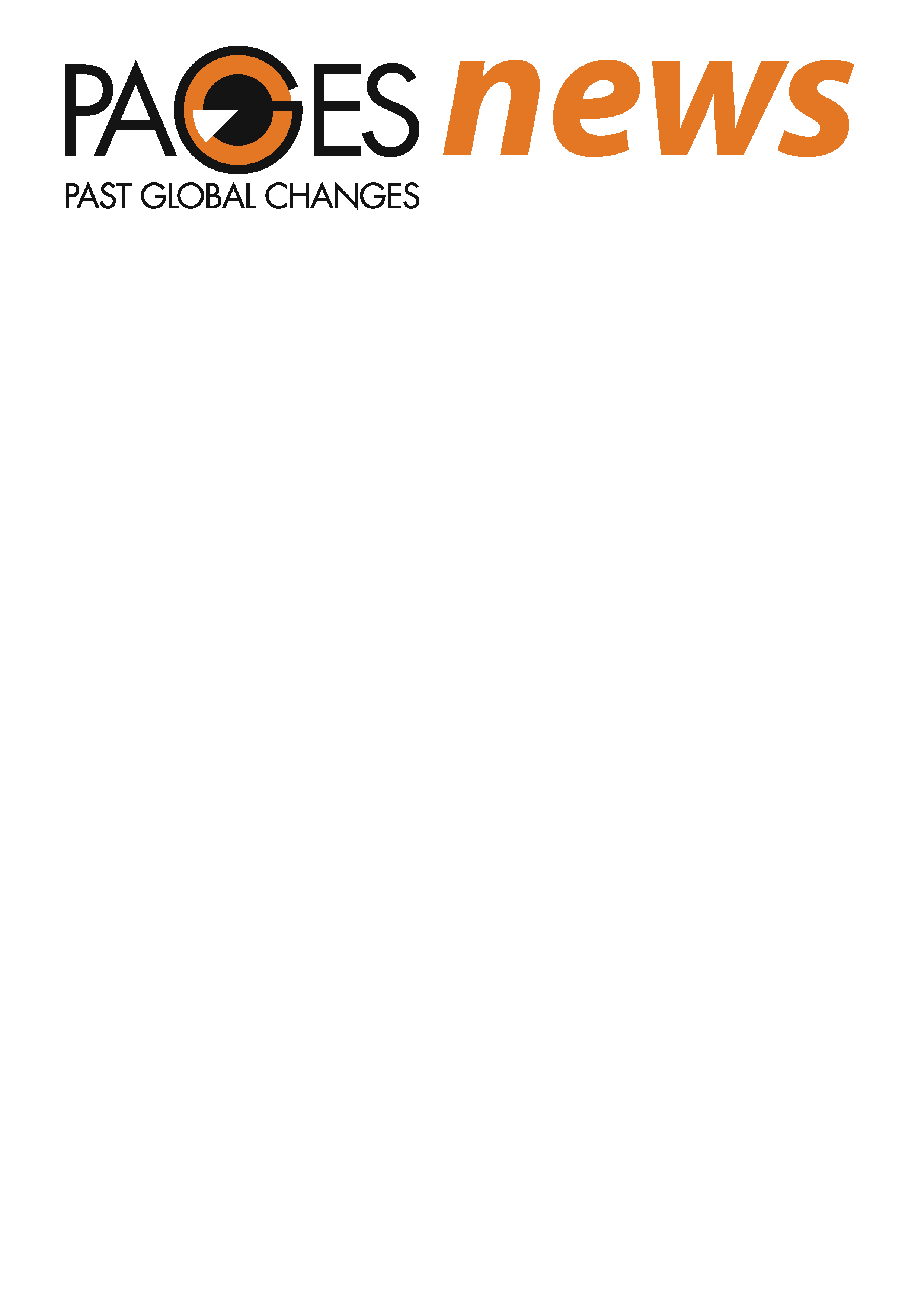 [Speaker Notes: Reconstruction of the last interglacial period from the NEEM ice core
Dorthe Dahl-Jensen1, P. Gogineni2 and J.W.C. White3
1Centre for Ice and Climate, Niels Bohr Institute, University of Copenhagen, Denmark; ddj@gfy.ku.dk
2Centre for Remote Sensing Ice Sheets, University of Kansas, USA; 3INSTAAR, University of Colorado, USA]
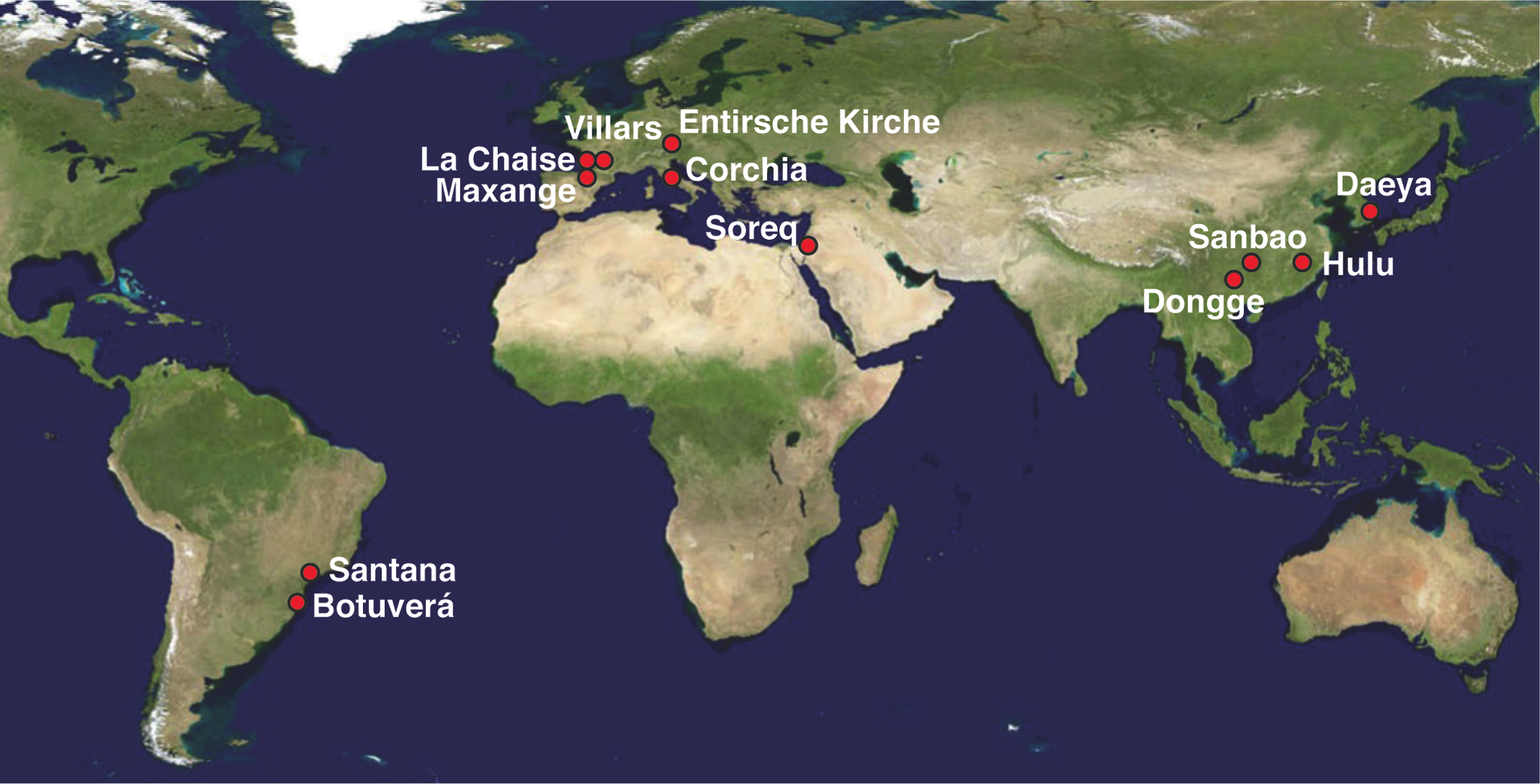 Genty D, Verheyden S, Wainer K (2012) PAGES news 20(3): 132-133
Figure 1
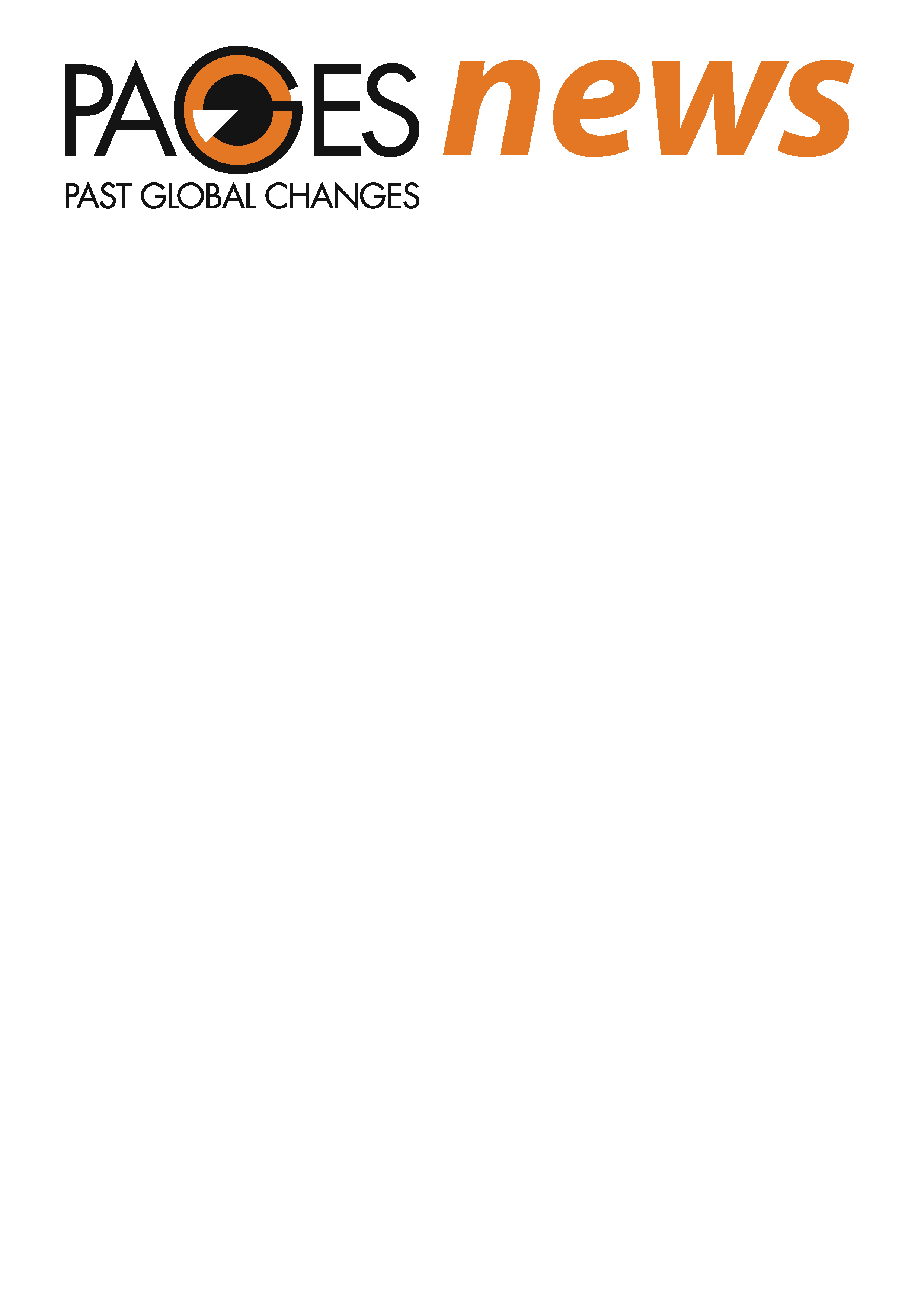 [Speaker Notes: Speleothem records over the Last Interglacial
Dominique Genty1, S. Verheyden2 and K. Wainer3
1Laboratoire des Sciences du Climat et de l’Environnement, CEA Saclay, Gif-sur-Yvette, France; dominique.genty@lsce.ipsl.fr
2Geological Survey, Royal Belgian Institute of Natural Sciences, Belgium; 3Department of Earth Sciences, University of Oxford, UK]
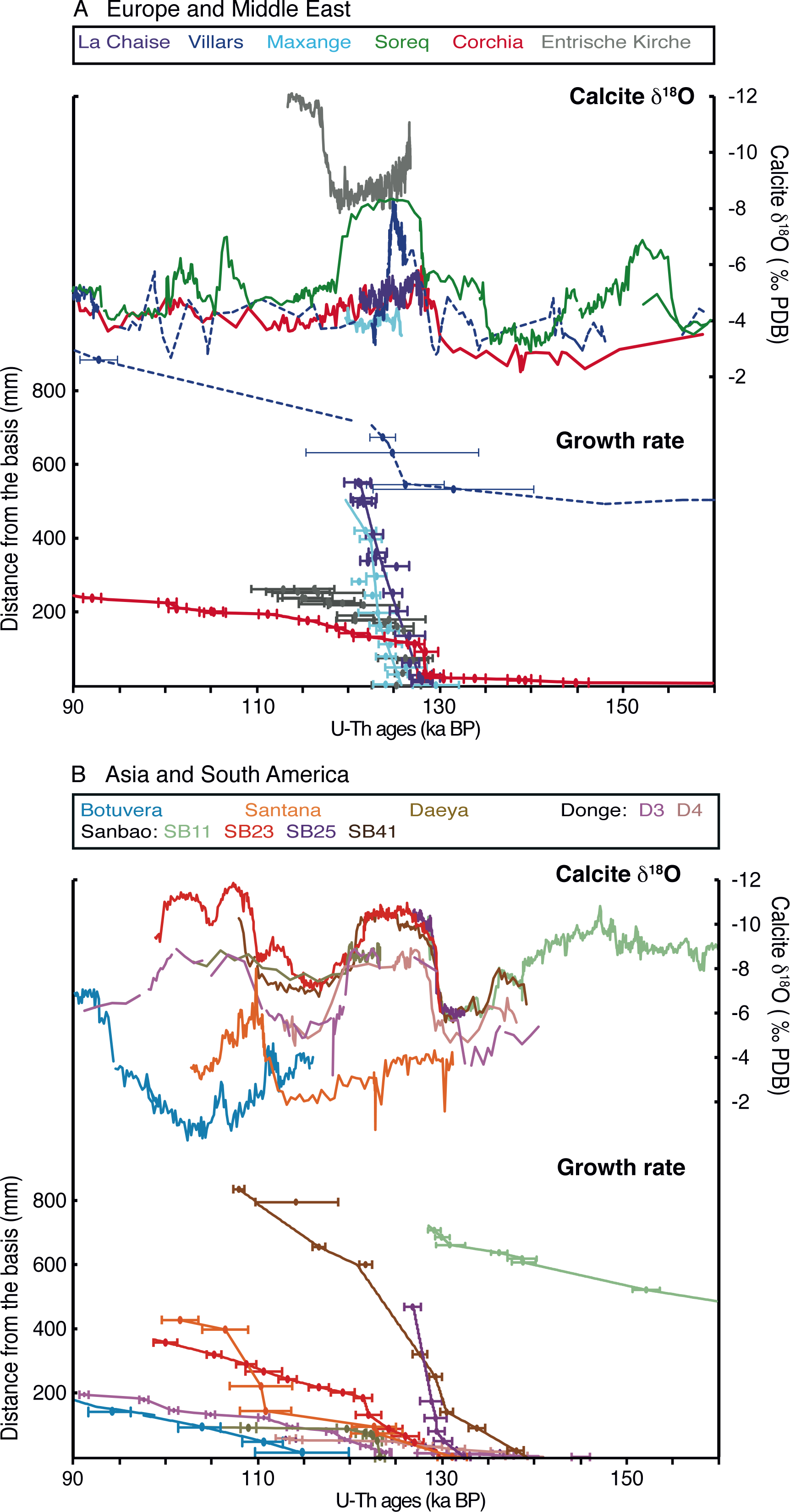 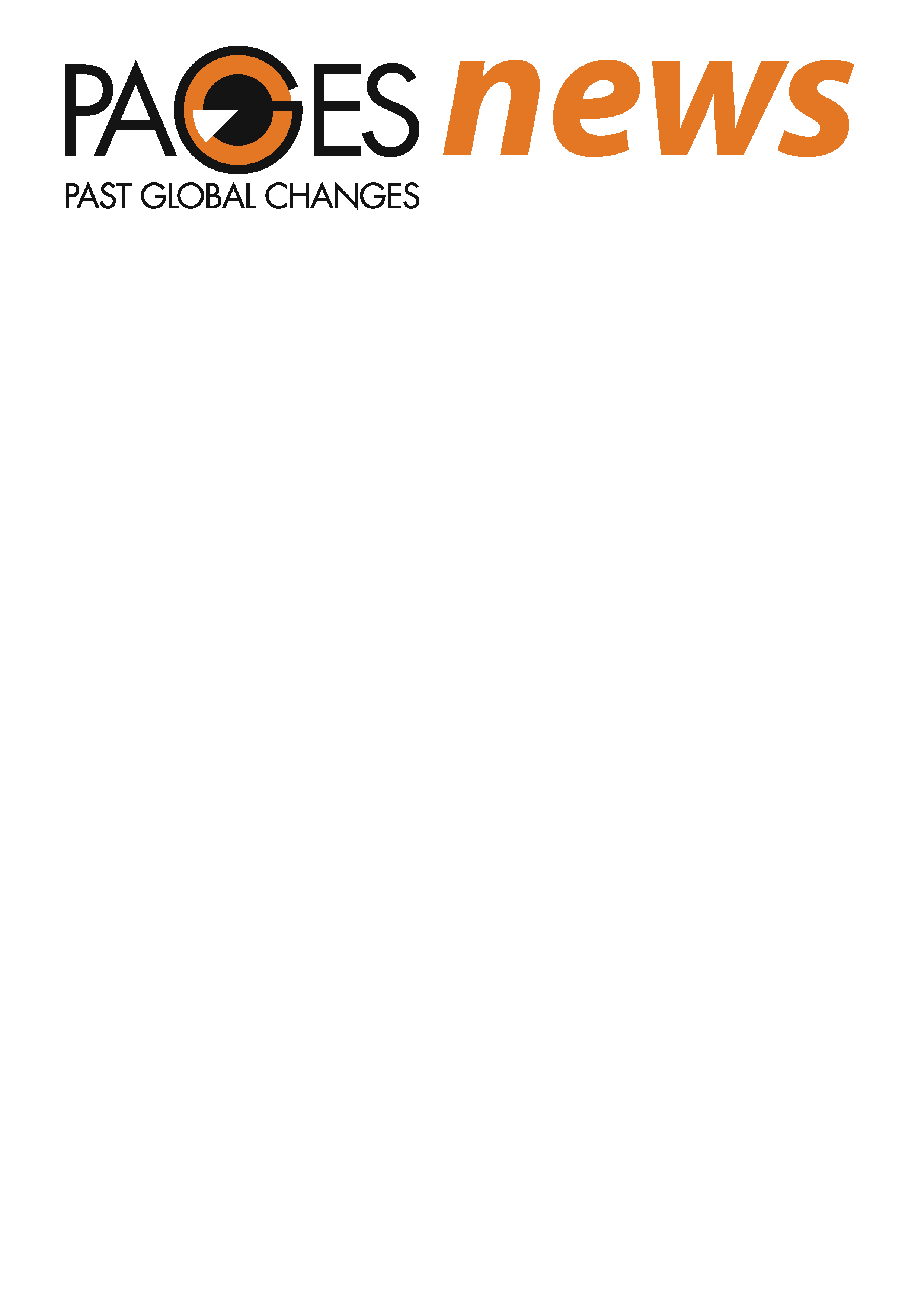 Genty D, Verheyden S, Wainer K (2012) PAGES news 20(3): 132-133
Figure 2
[Speaker Notes: Speleothem records over the Last Interglacial
Dominique Genty1, S. Verheyden2 and K. Wainer3
1Laboratoire des Sciences du Climat et de l’Environnement, CEA Saclay, Gif-sur-Yvette, France; dominique.genty@lsce.ipsl.fr
2Geological Survey, Royal Belgian Institute of Natural Sciences, Belgium; 3Department of Earth Sciences, University of Oxford, UK]
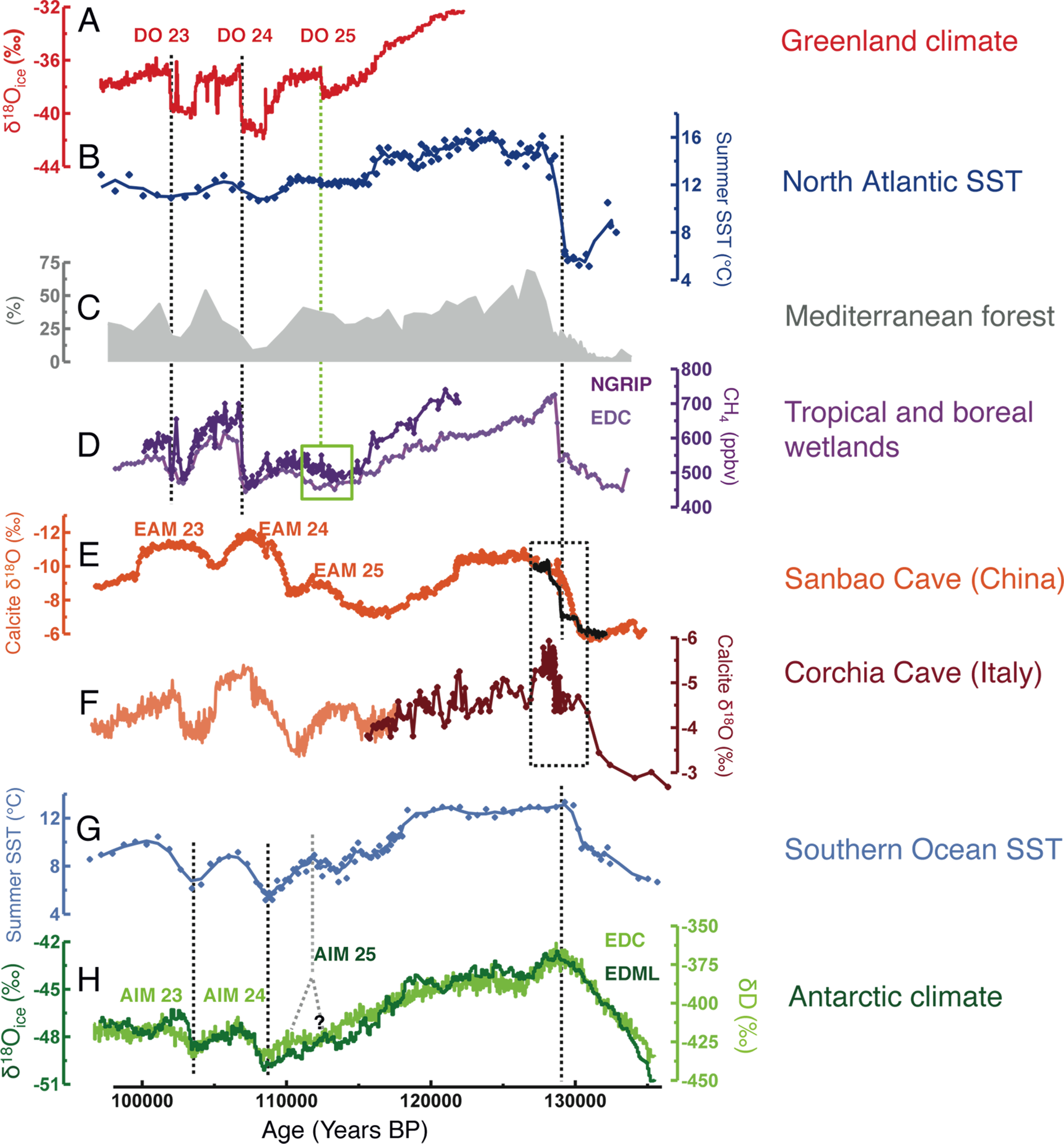 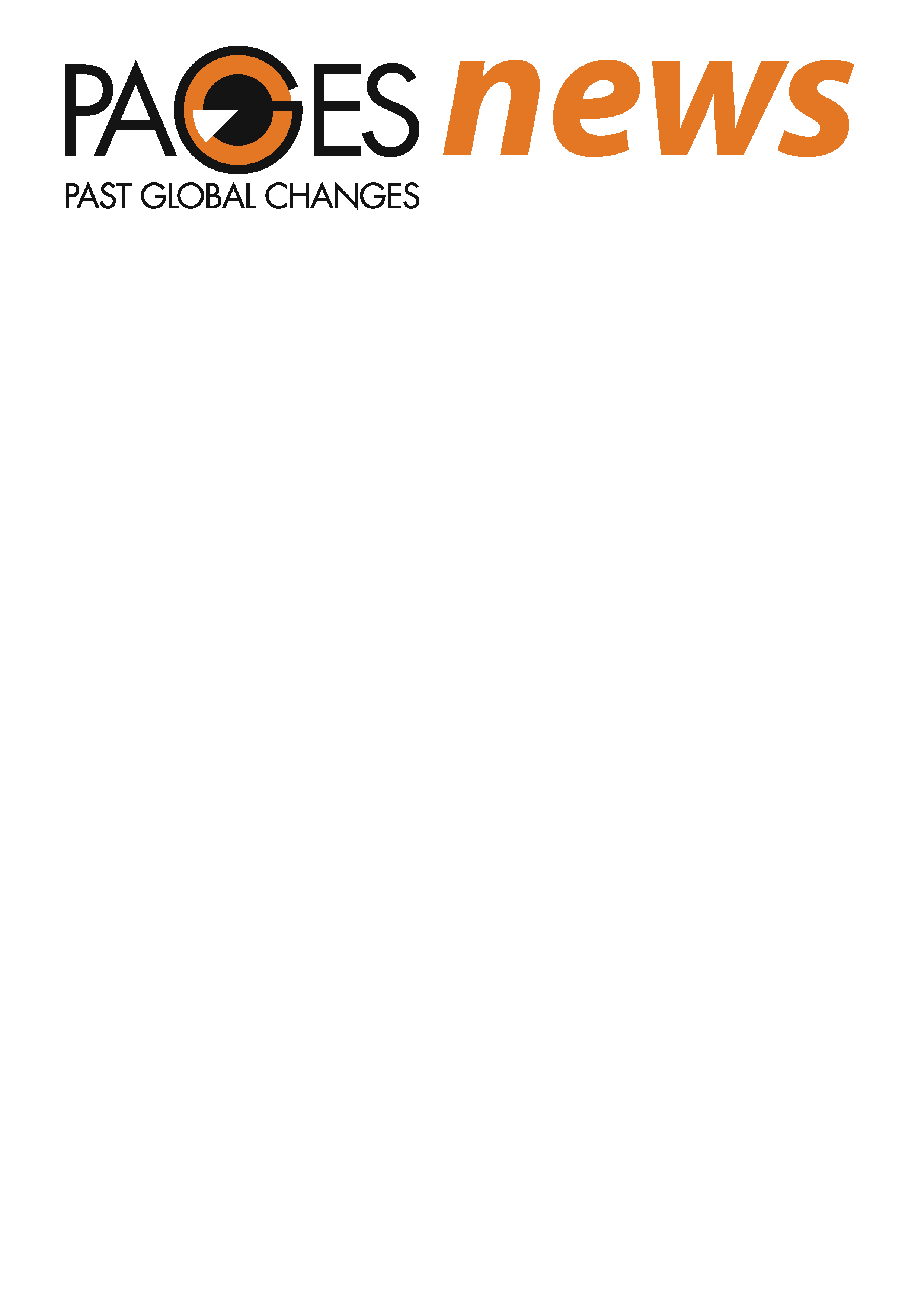 Capron E et al. (2012) PAGES news 20(3): 134-135
Figure 1
[Speaker Notes: Dating and synchronizing paleoclimatic records over the Last Interglacial
Emilie Capron1, A. Landais2, P.C. Tzedakis3, E. Bard4, T. Blunier5, D. Dahl-Jensen5, T. Dokken6, R. Gersonde7, F. Parrenin8, M. Schulz9, B. Vinther2 and C. Waelbroeck2
1British Antarctic Survey, Cambridge, UK; ecap@bas.ac.uk
2Laboratoire des Sciences du Climat et de l’Environnement, CEA Saclay, Gif-sur-Yvette, France; 3UCL Department of Geography, University College London, London, UK; 4Centre de Recherche et d’Enseignement de Géosciences de l’Environnement, Aix en Provence, France; 5Department of Geophysics, University of Copenhagen, Denmark; 6Bjerknes Center Centre for Climate Research, Bergen, Norway; 7Alfred Wegener Institute, Bremerhaven, Germany; 8Laboratoire de Glaciologie et Géophysique de l’Environnement, Grenoble, France;9MARUM, Center for Marine Environmental Sciences, and Faculty of Geosciences, University of Bremen, Germany]
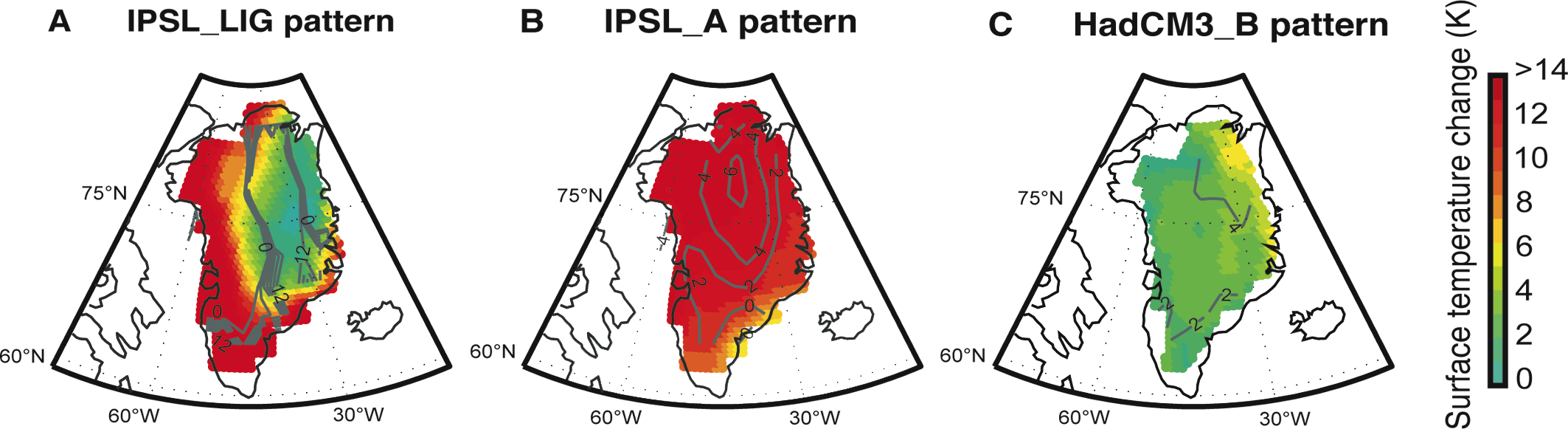 Sime LC, Masson-Delmotte V, Risi C, Sjolte J (2012) PAGES news 20(3): 136-137
Figure 1: from Sime LC et al. (2013) Quaternary Science
Reviews 67: 59-80
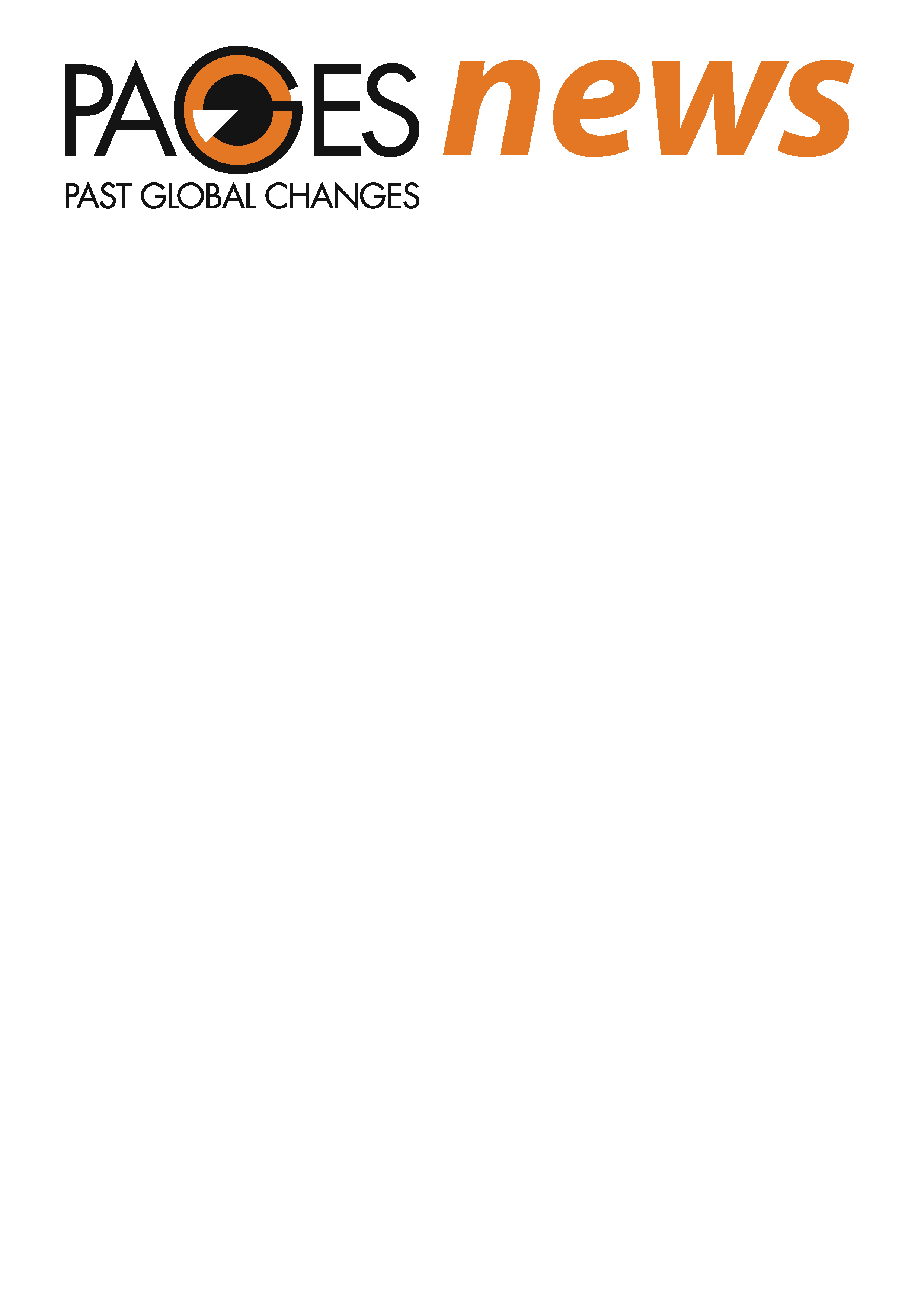 [Speaker Notes: Sea surface temperature controls on warm climate water isotopes in Greenland ice cores
Louise C. Sime1, V. Masson-Delmotte2, C. Risi3 and J. Sjolte4
1British Antarctic Survey, Cambridge, UK; lsim@bas.ac.uk
2Laboratoire des Sciences du Climat et de l'Environnement, Gif-sur-Yvette, France; 3Laboratoire de Météorologie Dynamique, Paris, France; 4Lund University, Sweden]
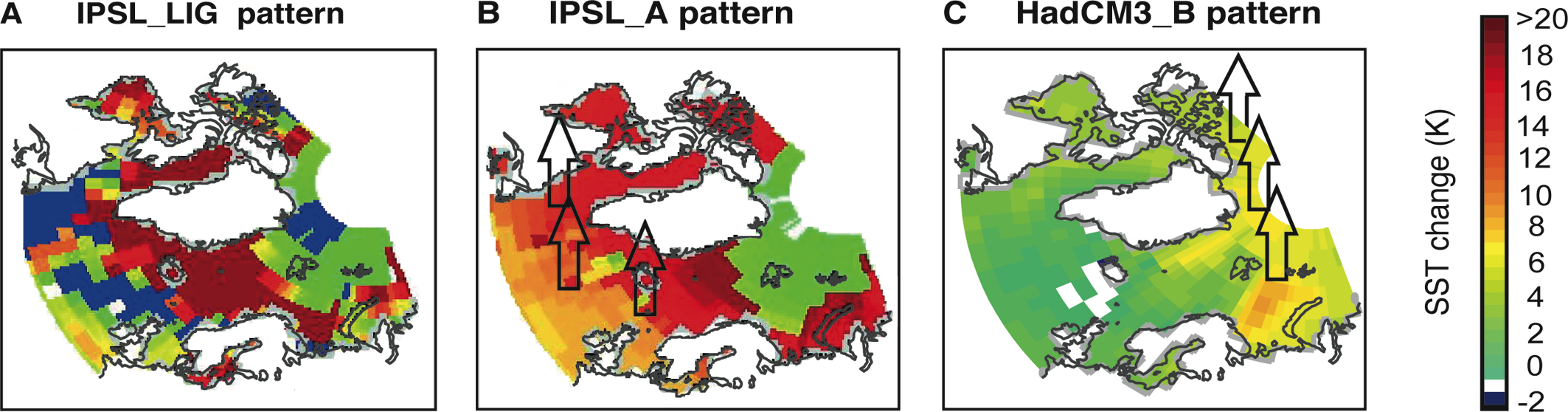 Sime LC, Masson-Delmotte V, Risi C, Sjolte J (2012) PAGES news 20(3): 136-137
Figure 2
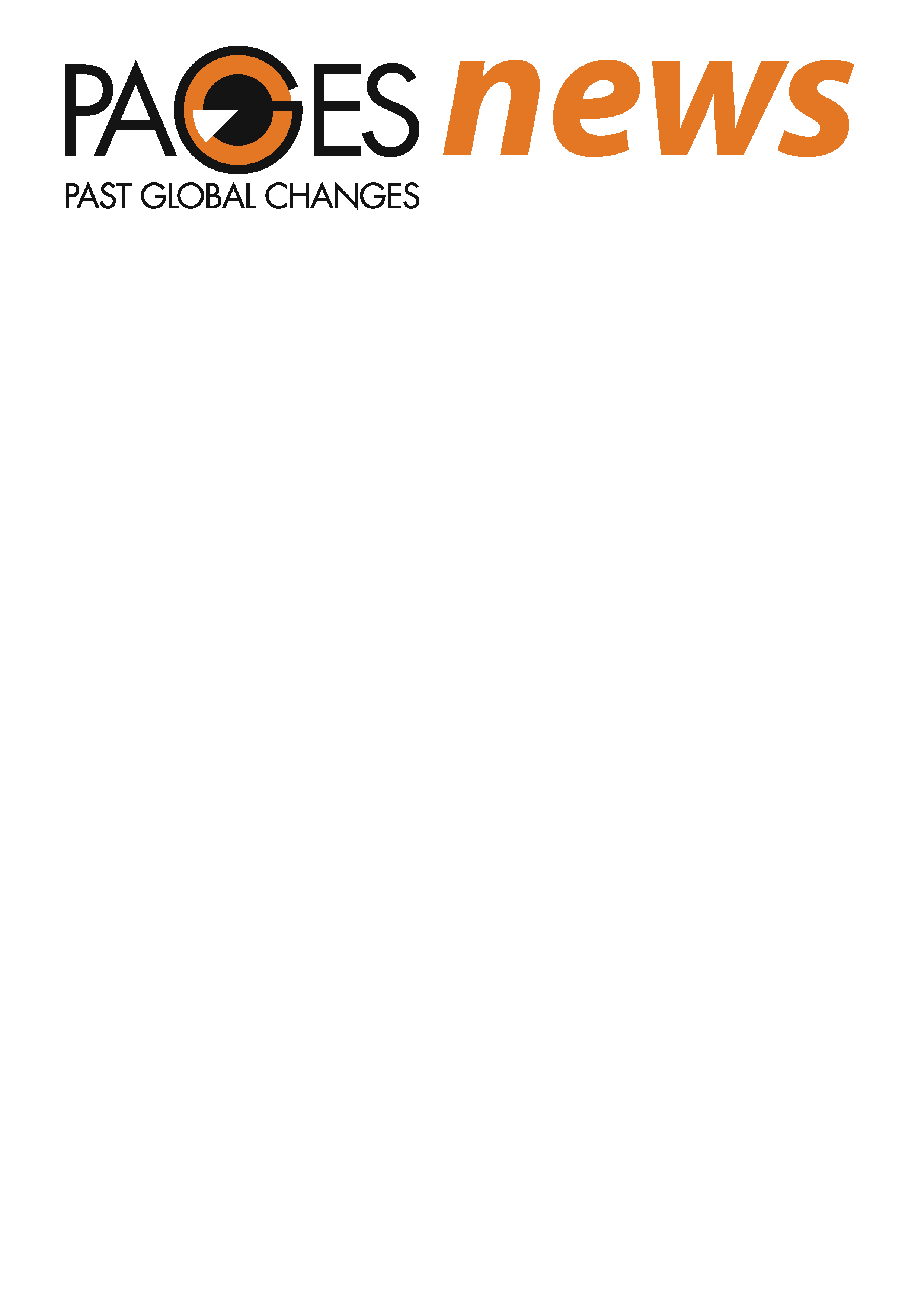 [Speaker Notes: Sea surface temperature controls on warm climate water isotopes in Greenland ice cores
Louise C. Sime1, V. Masson-Delmotte2, C. Risi3 and J. Sjolte4
1British Antarctic Survey, Cambridge, UK; lsim@bas.ac.uk
2Laboratoire des Sciences du Climat et de l'Environnement, Gif-sur-Yvette, France; 3Laboratoire de Météorologie Dynamique, Paris, France; 4Lund University, Sweden]
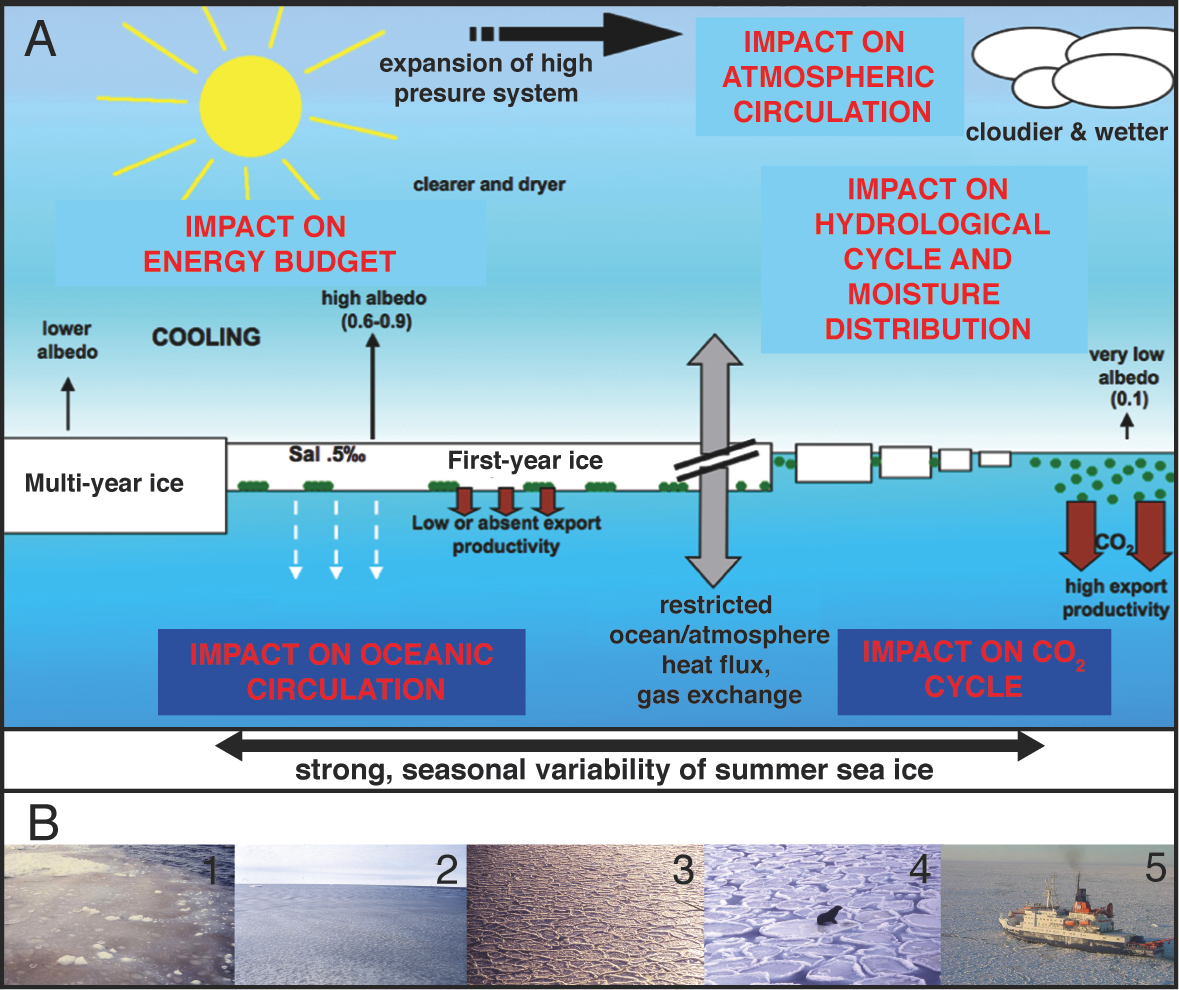 Gersonde R, de Vernal A (2012) PAGES news 20(3): 138-139
Figure 1: A) Modified from Gersonde R, Zielinski U (2000)
 Palaeogeography, Palaeoclimatology, Palaeoecology 162: 263-286.
B) Photos: R. Gersonde.
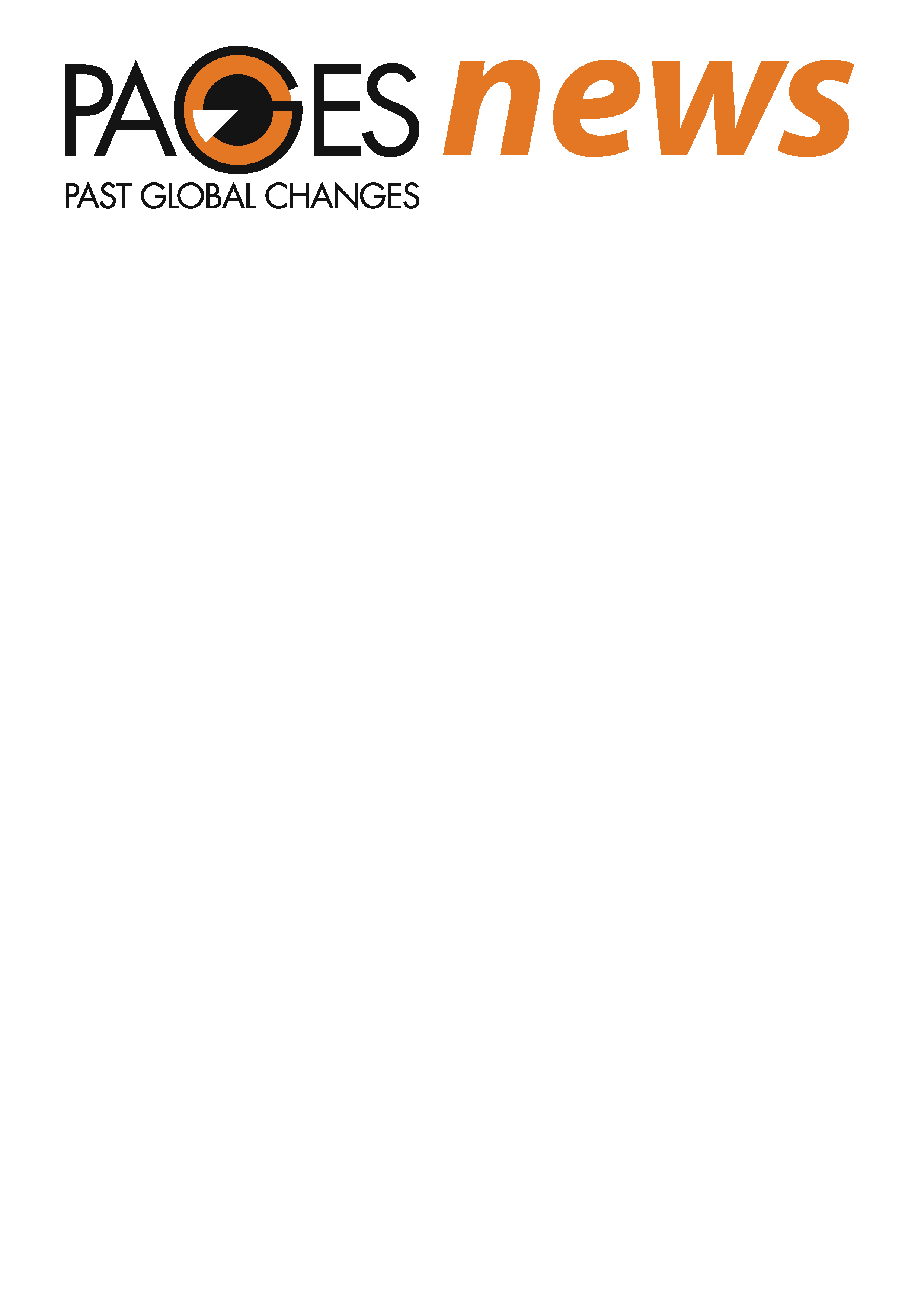 [Speaker Notes: Reconstruction of past sea ice
Rainer Gersonde1 and Anne de Vernal2
1Alfred-Wegener-Institute for Polar and Marine Research, Bremerhaven, Germany; Rainer.Gersonde@awi.de
2GEOTOP, Université du Québec à Montréal, Montréal, Canada]
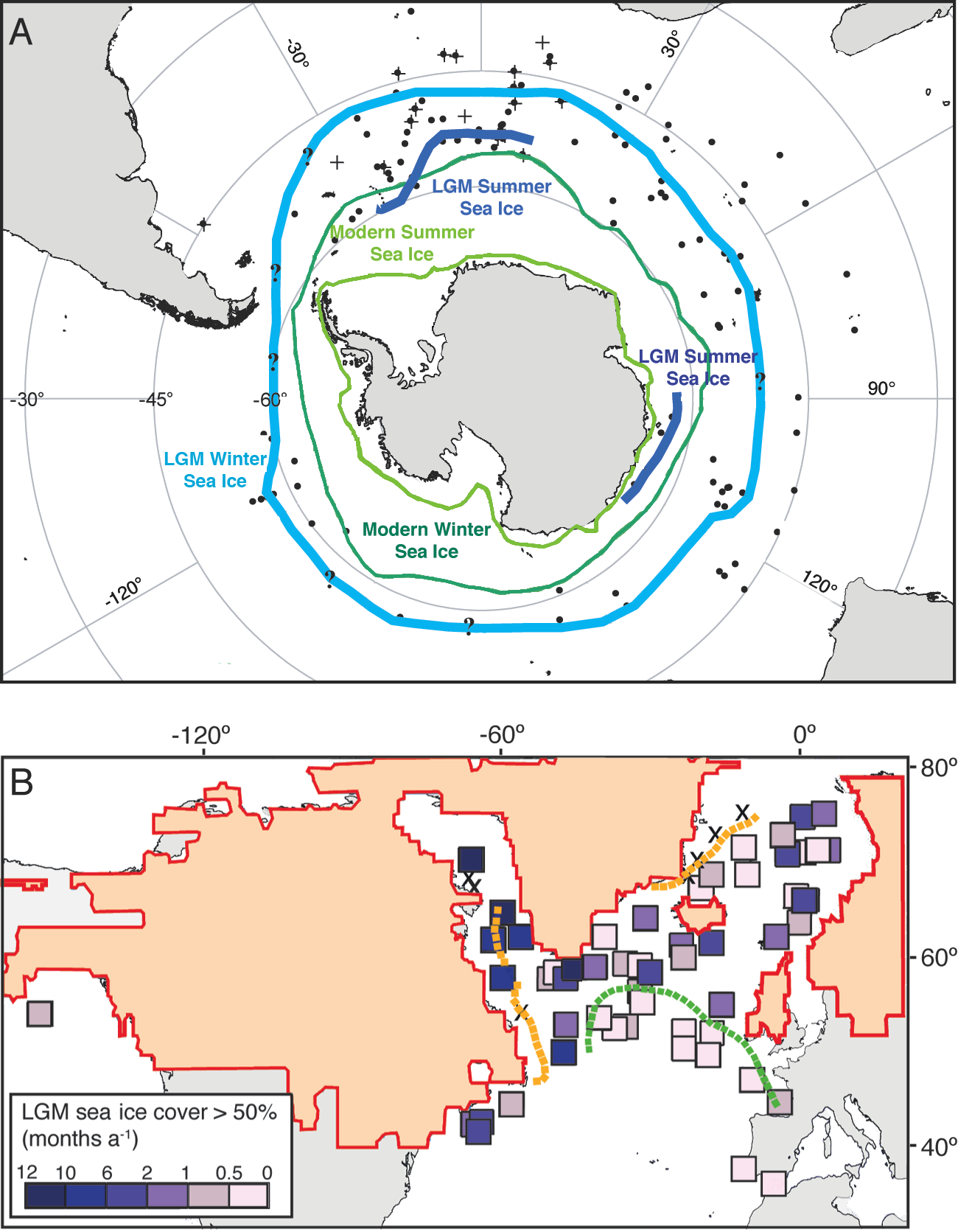 Gersonde R, de Vernal A (2012) PAGES news 20(3): 138-139
Figure 1: A) Modified from Gersonde R, Crosta X, Abelmann A, Armand L (2005) Quaternary Science Reviews 24: 869-896
B) Modified from
 de Vernal A et al. (2005) Quaternary Science Reviews 24: 897-924
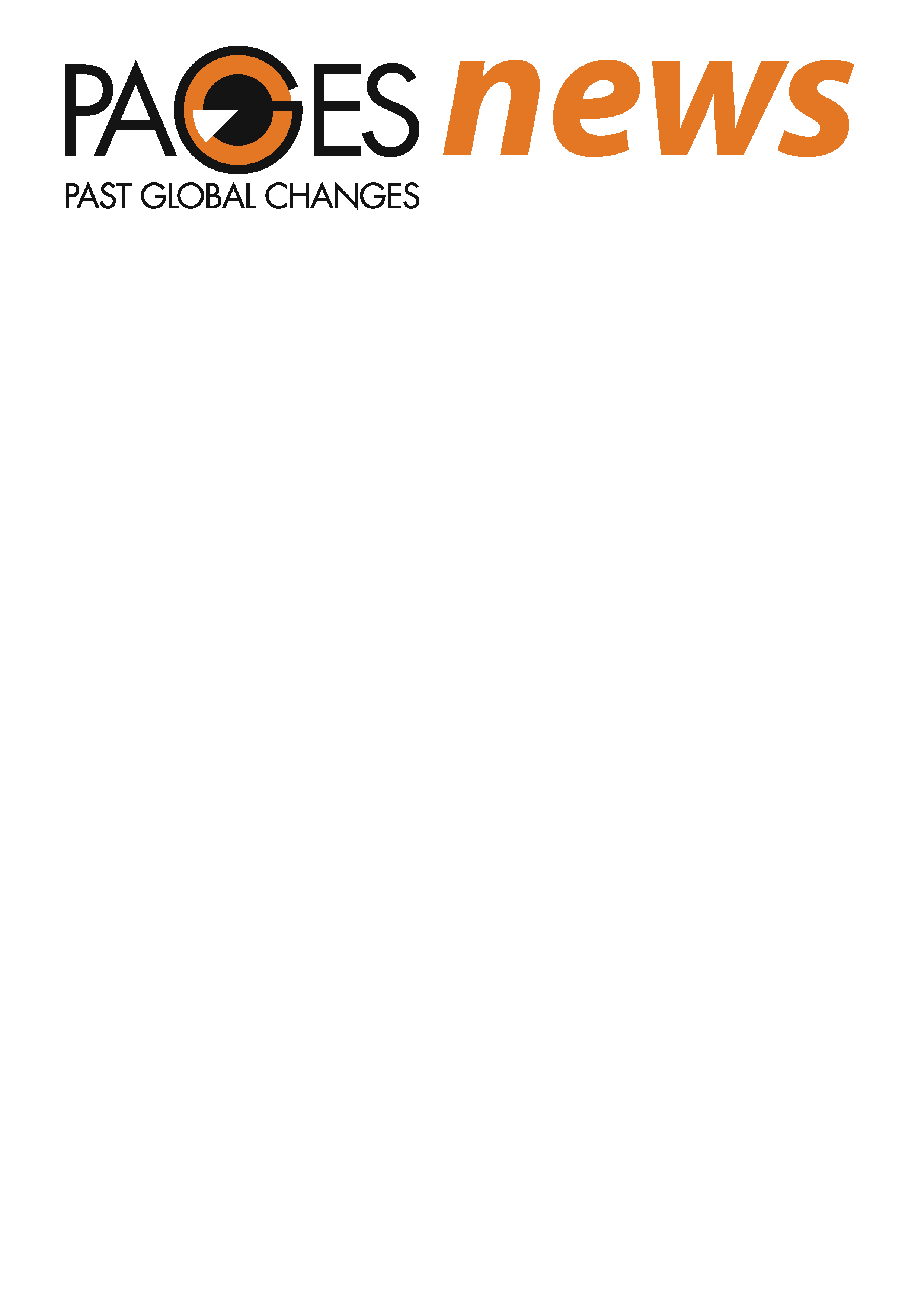 [Speaker Notes: Reconstruction of past sea ice
Rainer Gersonde1 and Anne de Vernal2
1Alfred-Wegener-Institute for Polar and Marine Research, Bremerhaven, Germany; Rainer.Gersonde@awi.de
2GEOTOP, Université du Québec à Montréal, Montréal, Canada]
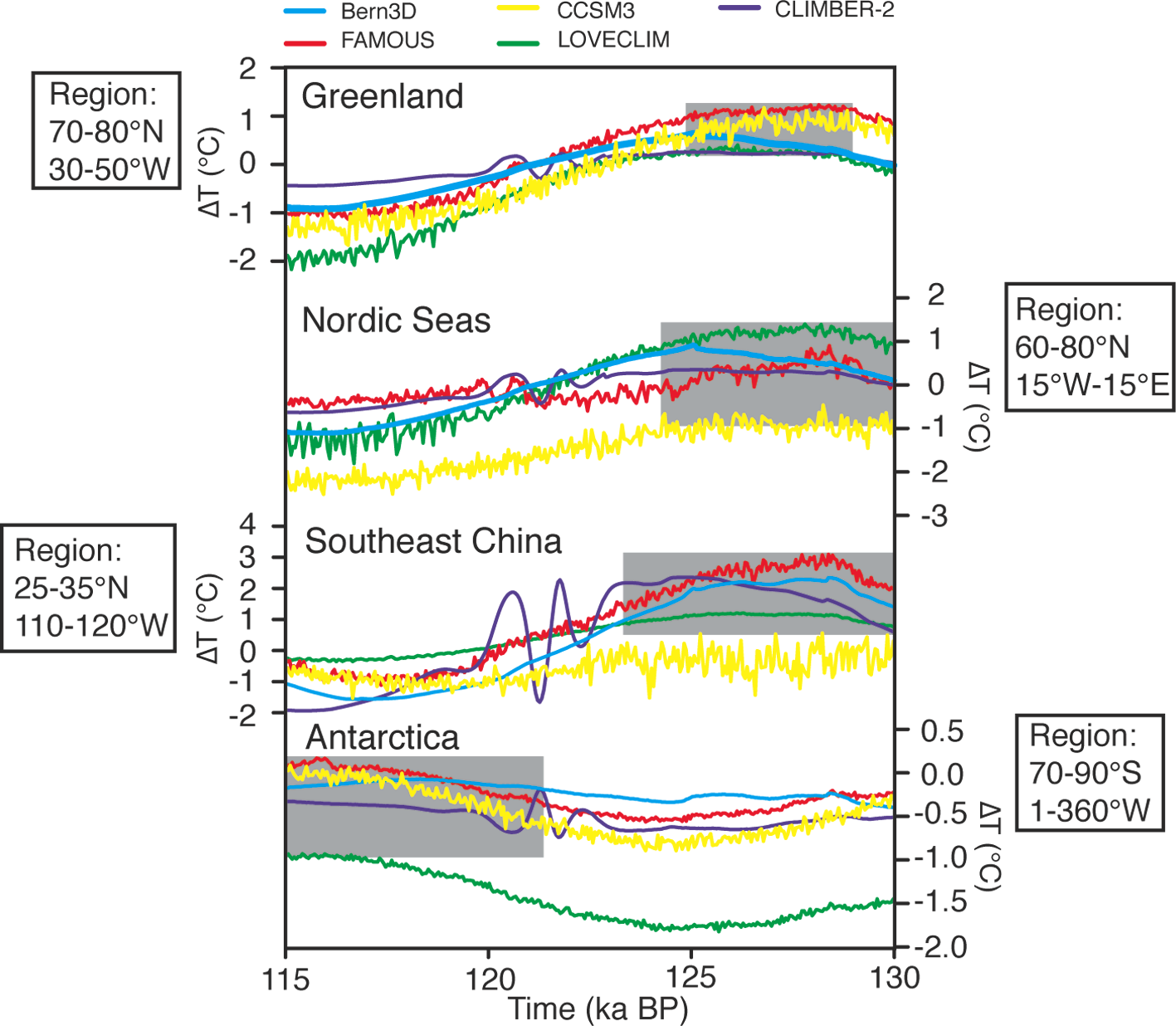 Stone EJ et al. (2012) PAGES news 20(3): 140-141
Figure 1
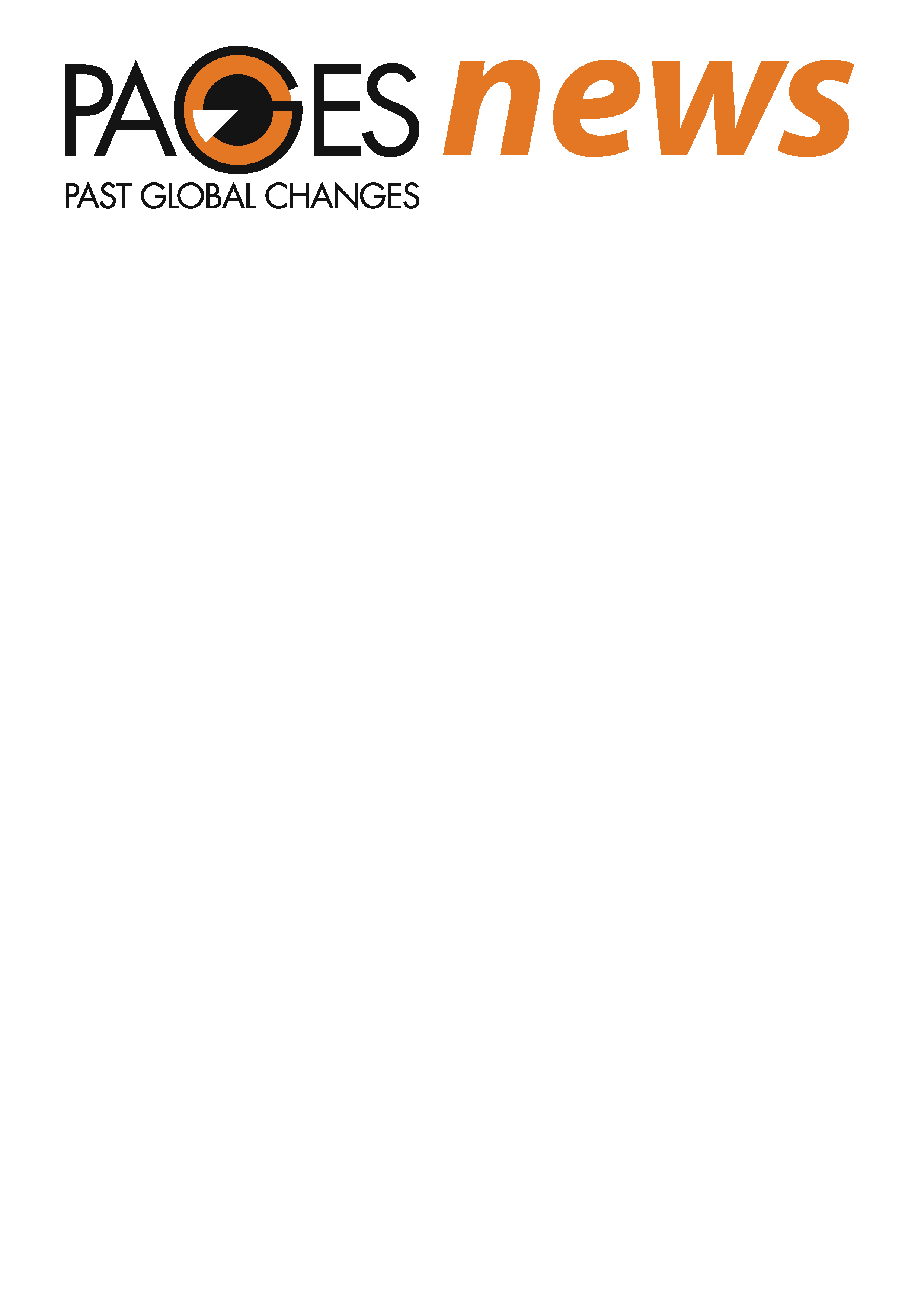 [Speaker Notes: A climate model inter-comparison of Last Interglacial peak warmth
Emma J. Stone1, P. Bakker2, S. Charbit3, S.P. Ritz4 and V. Varma5
1School of Geographical Sciences, University of Bristol, UK; emma.j.stone@bristol.ac.uk
2Earth & Climate Cluster, Department of Earth Sciences, Vrije Universiteit Amsterdam, The Netherlands; 3Laboratoire des Sciences du Climat et de l'Environnement, CEA Saclay, Gif-sur-Yvette, France; 4Climate and Environmental Physics, Physics Institute and Oeschger Centre for Climate Change Research, University of Bern, Switzerland; 5Center for Marine Environmental Sciences and Faculty of Geosciences, University of Bremen, Germany]
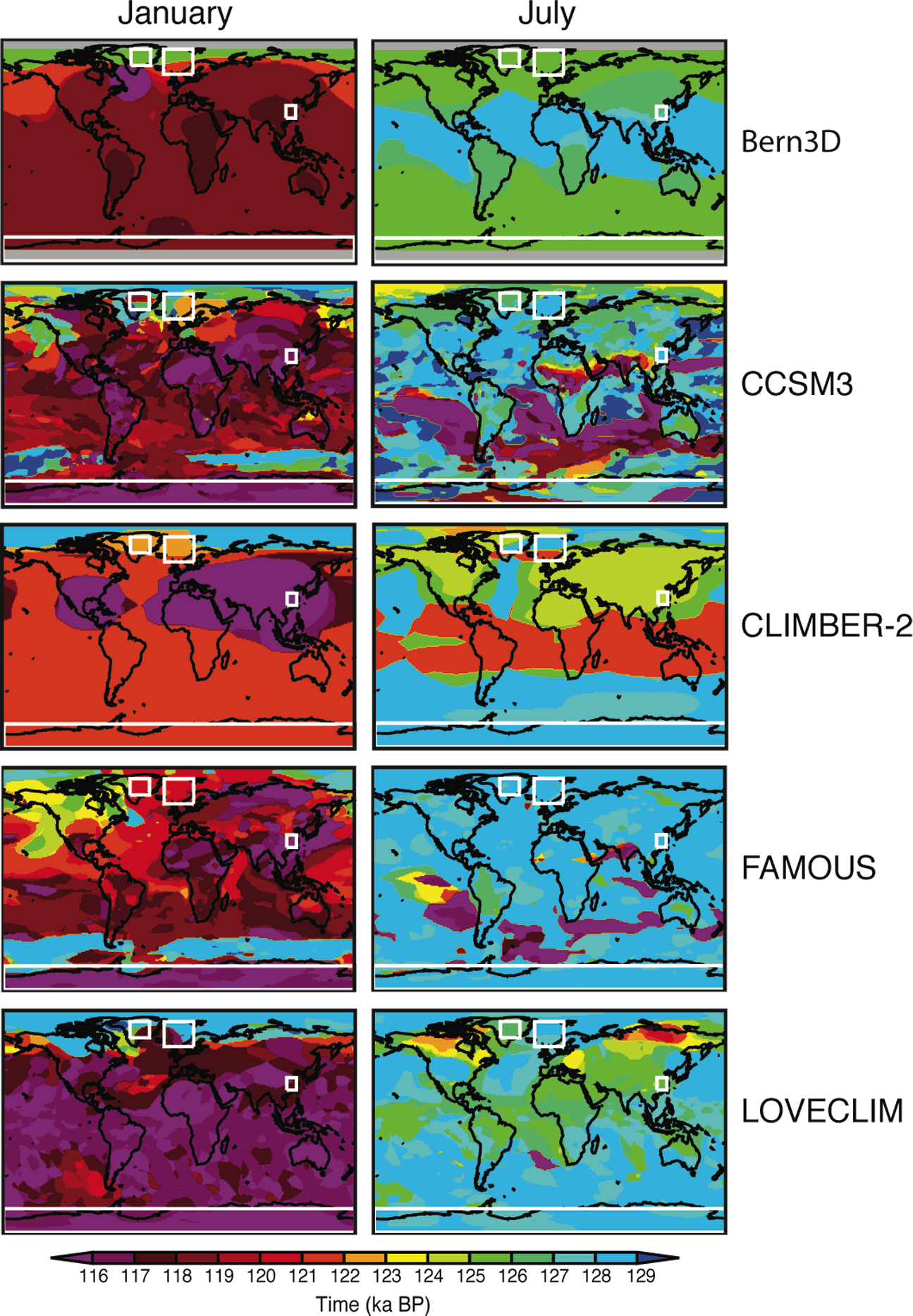 Stone EJ et al. (2012) PAGES news 20(3): 140-141
Figure 2: Modified from Bakker P et al. (2013) Climate of the Past 9: 605-619
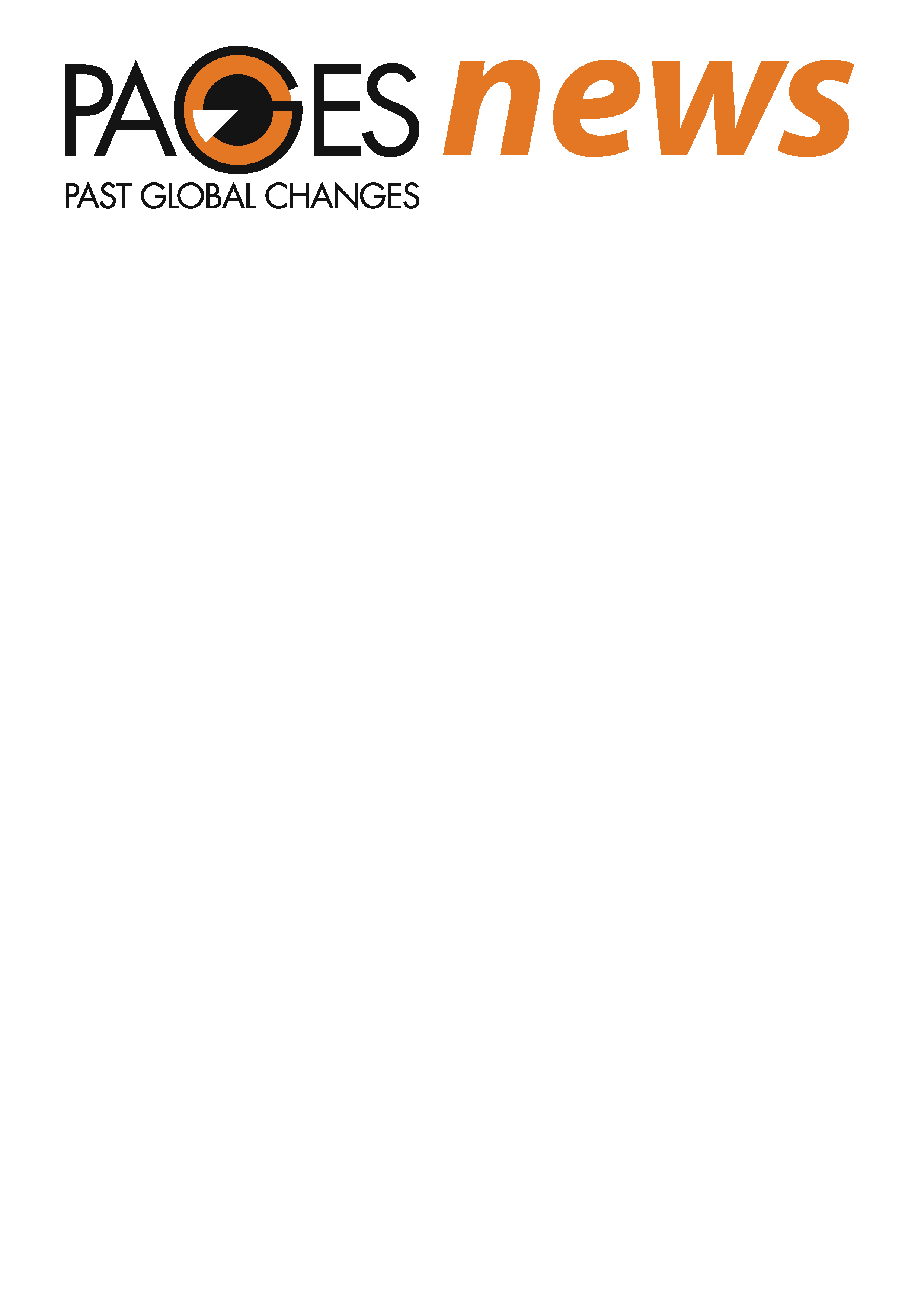 [Speaker Notes: A climate model inter-comparison of Last Interglacial peak warmth
Emma J. Stone1, P. Bakker2, S. Charbit3, S.P. Ritz4 and V. Varma5
1School of Geographical Sciences, University of Bristol, UK; emma.j.stone@bristol.ac.uk
2Earth & Climate Cluster, Department of Earth Sciences, Vrije Universiteit Amsterdam, The Netherlands; 3Laboratoire des Sciences du Climat et de l'Environnement, CEA Saclay, Gif-sur-Yvette, France; 4Climate and Environmental Physics, Physics Institute and Oeschger Centre for Climate Change Research, University of Bern, Switzerland; 5Center for Marine Environmental Sciences and Faculty of Geosciences, University of Bremen, Germany]
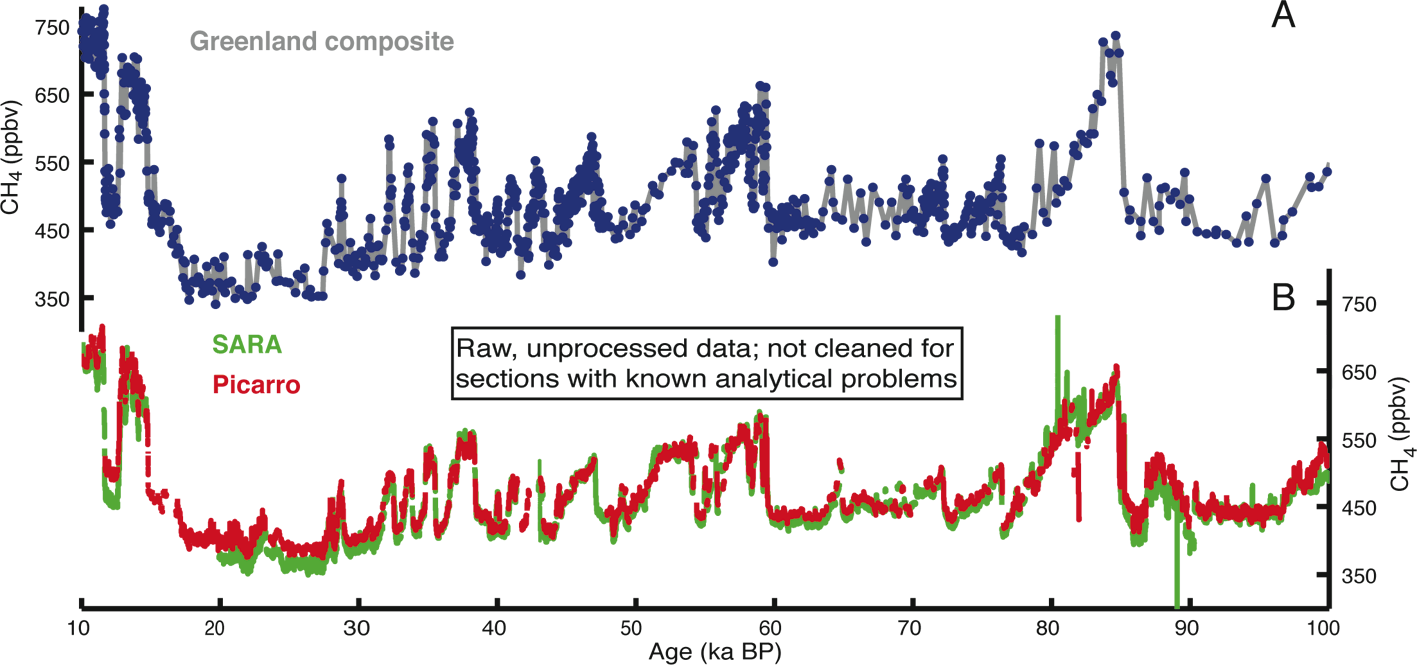 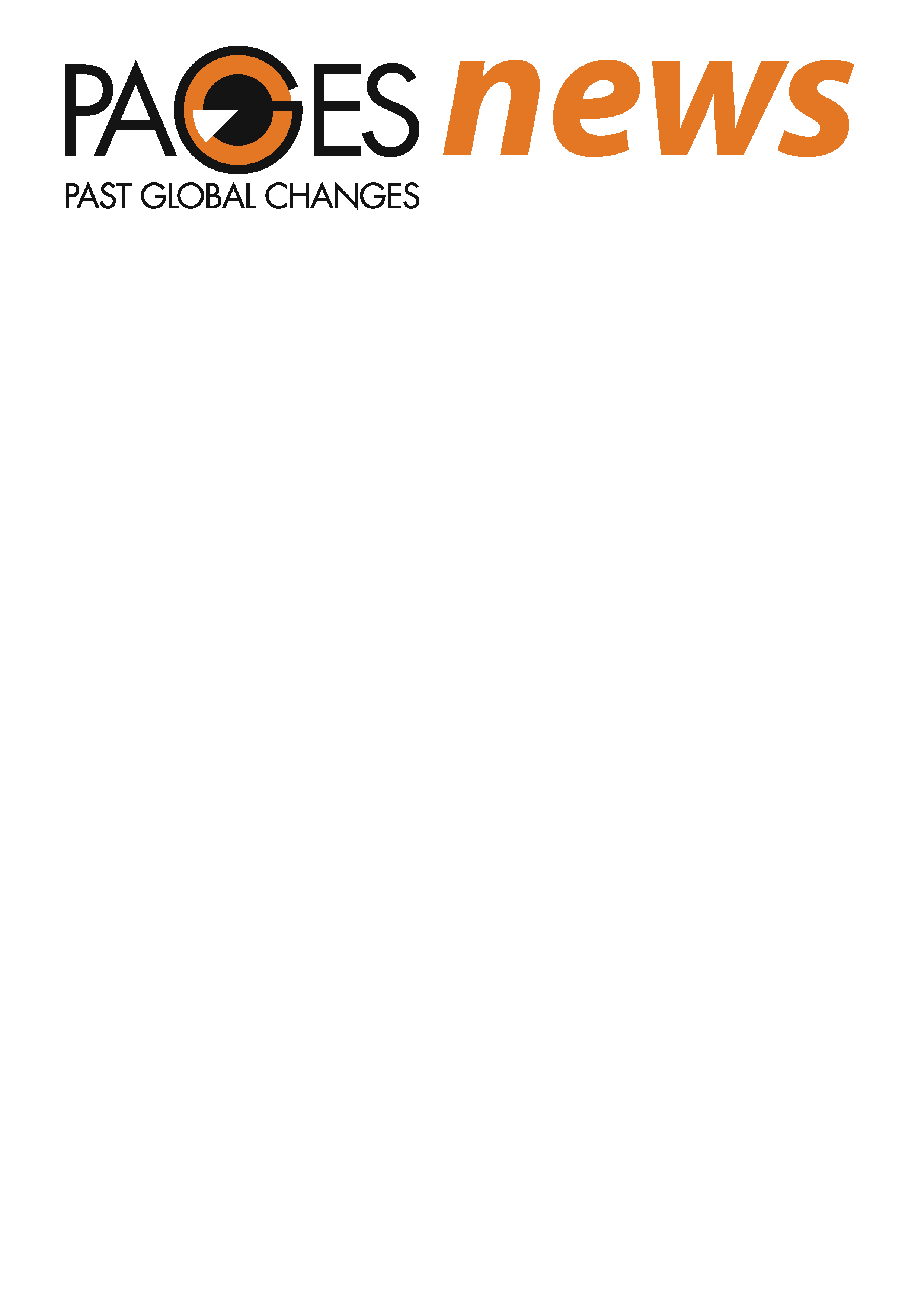 Blunier T, Chappellaz J, Brook E (2012) PAGES news 20(3): 142-143
Figure 1
[Speaker Notes: Continuous in-field measurements of gas concentration from ice cores
Thomas Blunier1, J. Chappellaz2 and E. Brook3
1Centre for Ice and Climate, Niels Bohr Institute, University of Copenhagen, Denmark; blunier@gfy.ku.dk
2Laboratoire de Glaciologie et Géophysique de l’Environnement, CNRS, Université Joseph Fourier-Grenoble, France; 3Department of Geosciences, Oregon State University, Corvallis, USA]
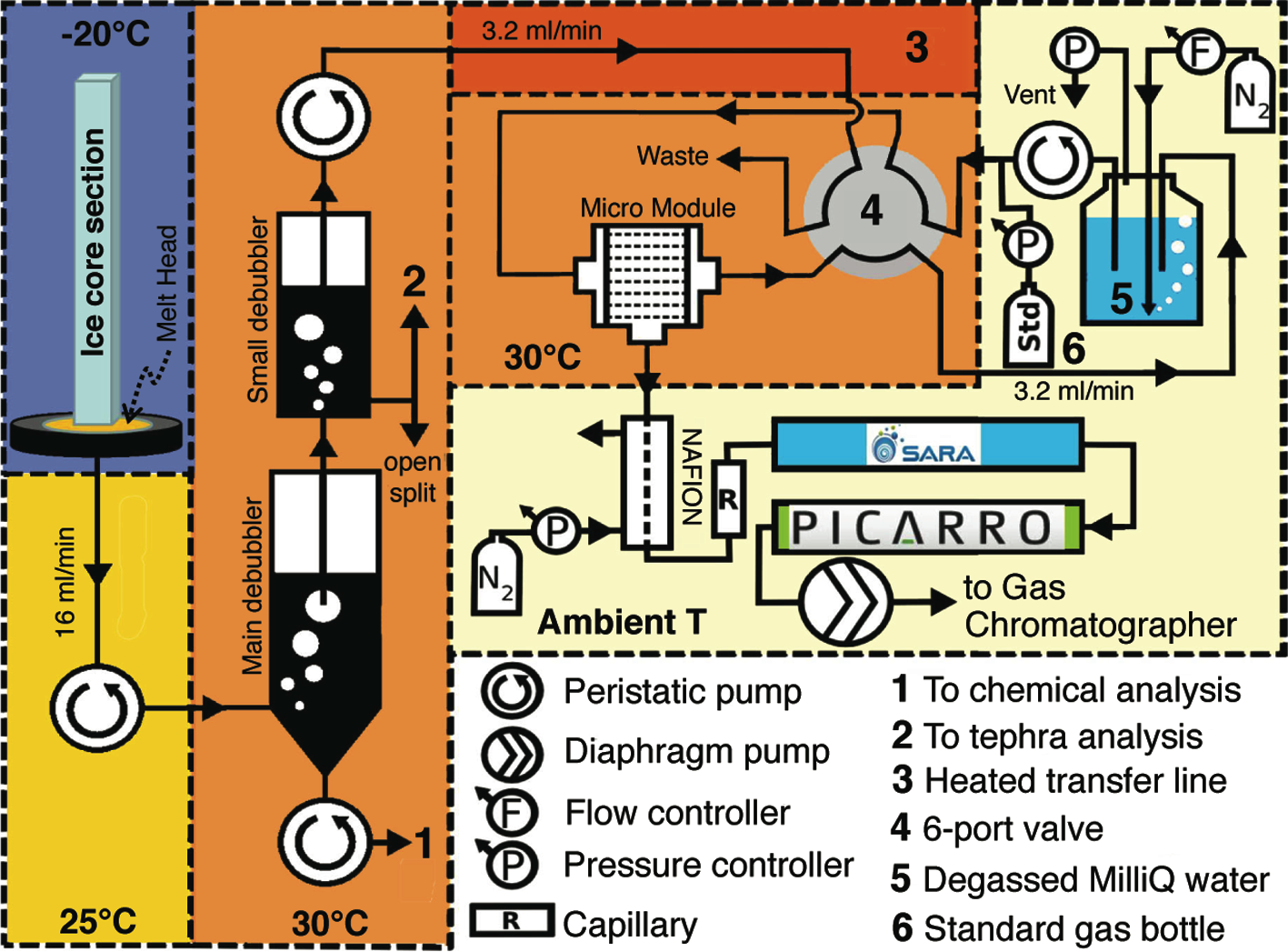 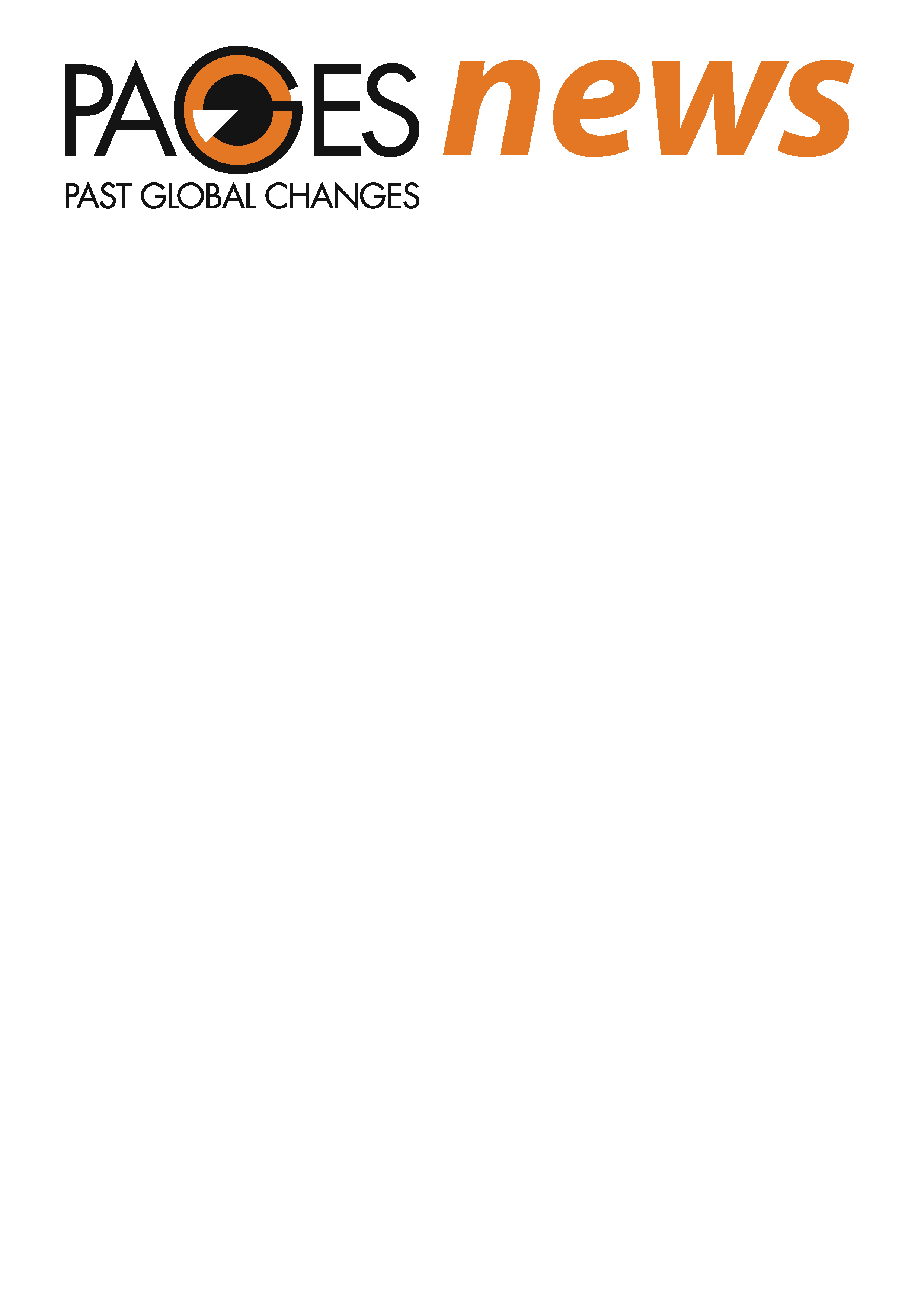 Blunier T, Chappellaz J, Brook E (2012) PAGES news 20(3): 142-143
Figure 2
[Speaker Notes: Continuous in-field measurements of gas concentration from ice cores
Thomas Blunier1, J. Chappellaz2 and E. Brook3
1Centre for Ice and Climate, Niels Bohr Institute, University of Copenhagen, Denmark; blunier@gfy.ku.dk
2Laboratoire de Glaciologie et Géophysique de l’Environnement, CNRS, Université Joseph Fourier-Grenoble, France; 3Department of Geosciences, Oregon State University, Corvallis, USA]
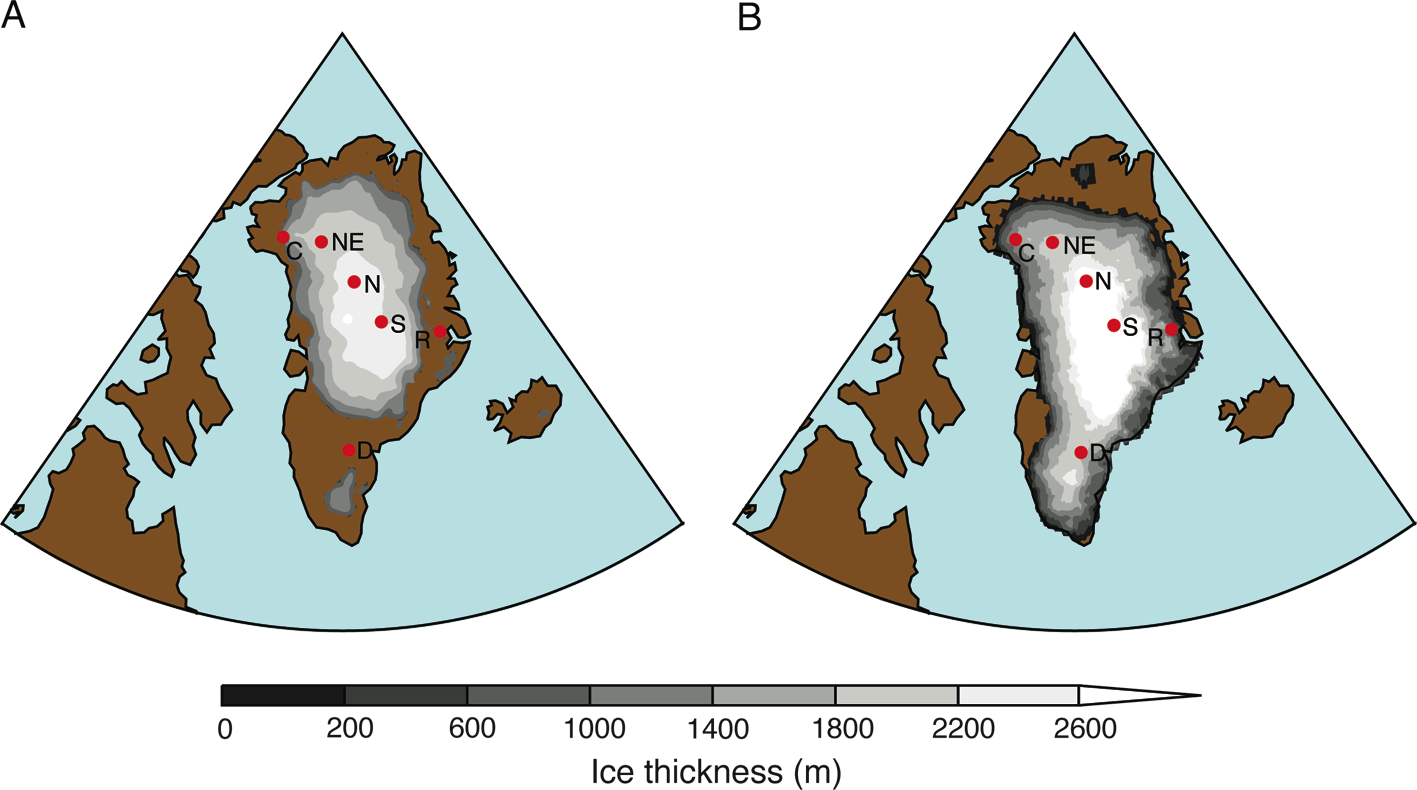 Siddall M et al. (2012) PAGES news 20(3): 144-145
Figure 1: A) Modified from Otto-Bliesner BL et al. (2006) Science 311: 1751-1753.
B) Modified from Stone EJ, DJ Lunt, Annan JD, Hargreaves JC (2012) Climate of the Past Discussions 8: 2731-2776
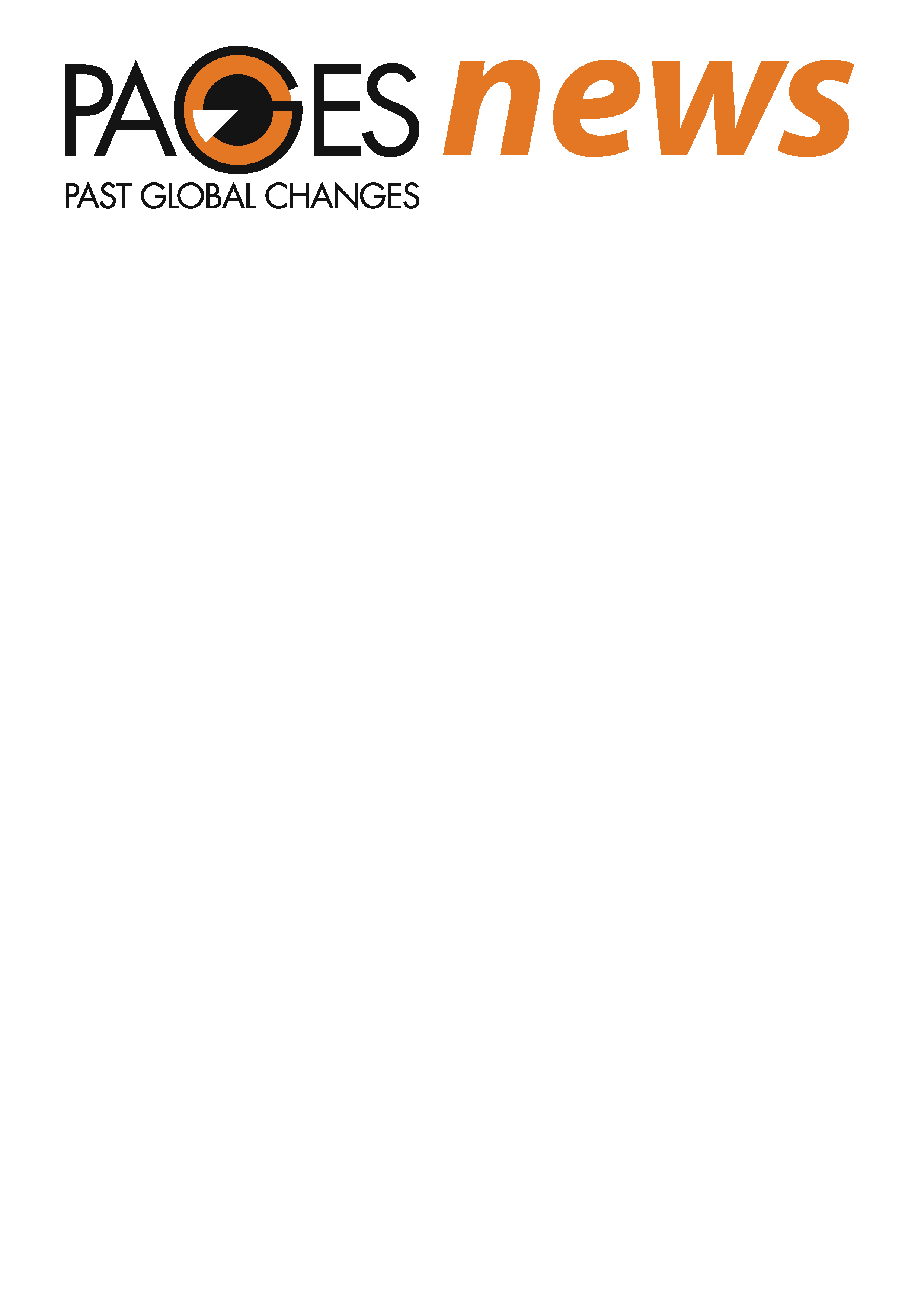 [Speaker Notes: Sea level variations during the Last Interglacial
Mark Siddall1, R.C.A. Hindmarsh2, W.G. Thompson3, A. Dutton4, R.E. Kopp5 and E.J. Stone6
1Department of Earth Sciences, University of Bristol, UK; mark.siddall@bristol.ac.uk
2Science Programmes, British Antarctic Survey, Cambridge, UK; 3Department of Geology and Geophysics, Woods Hole Oceanographic Institution, Woods Hole, USA; 4Department of Geological Sciences, University of Florida, Gainesville, USA; 5Department of Earth & Planetary Sciences and Rutgers Energy Institute, Rutgers University, New Brunswick, USA; 6School of Geographical Sciences, University of Bristol, UK]
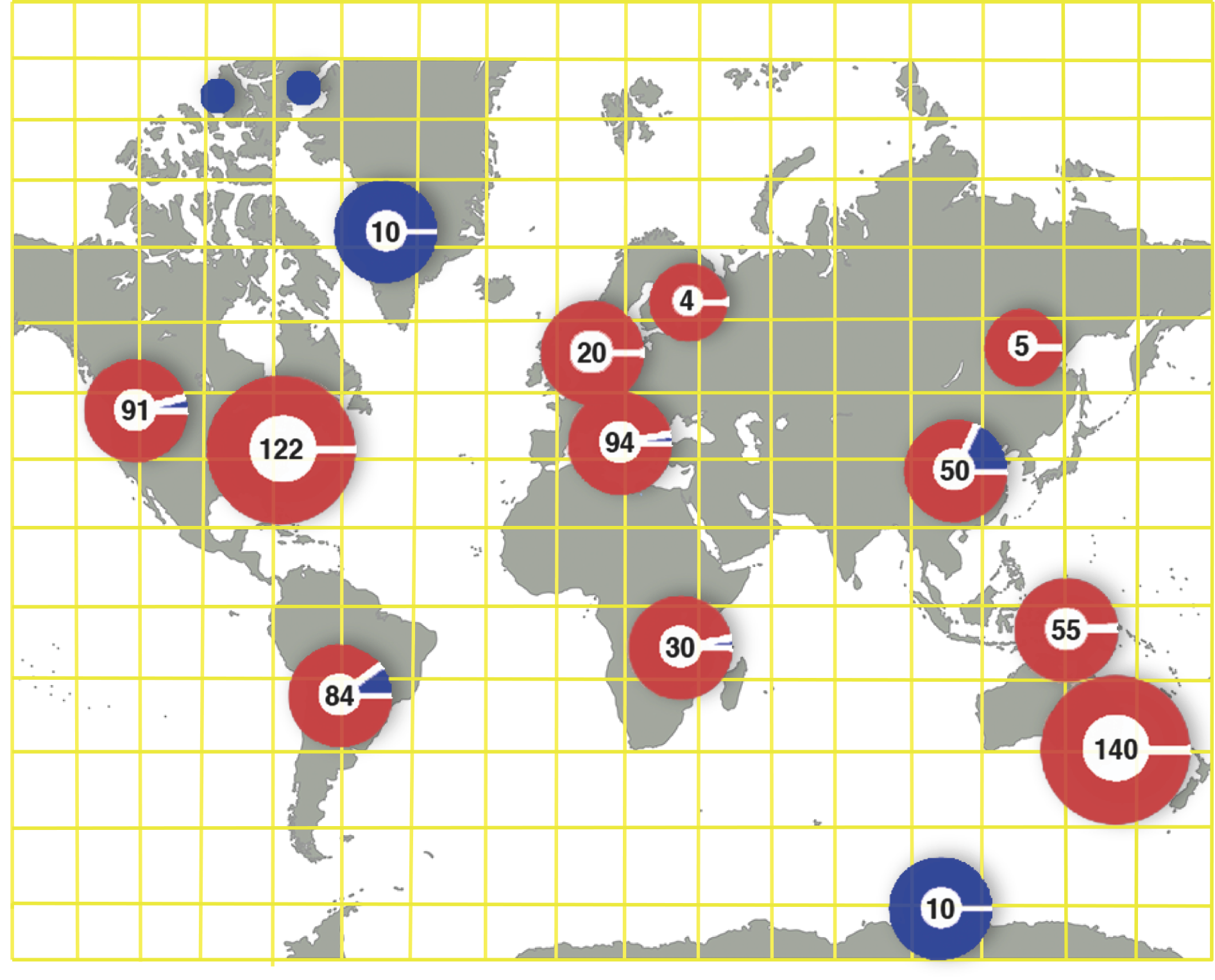 Kehrwald K, Barbante C, Whitlock C, Brovkin V (2012) PAGES news 20(3): 146
Figure 1
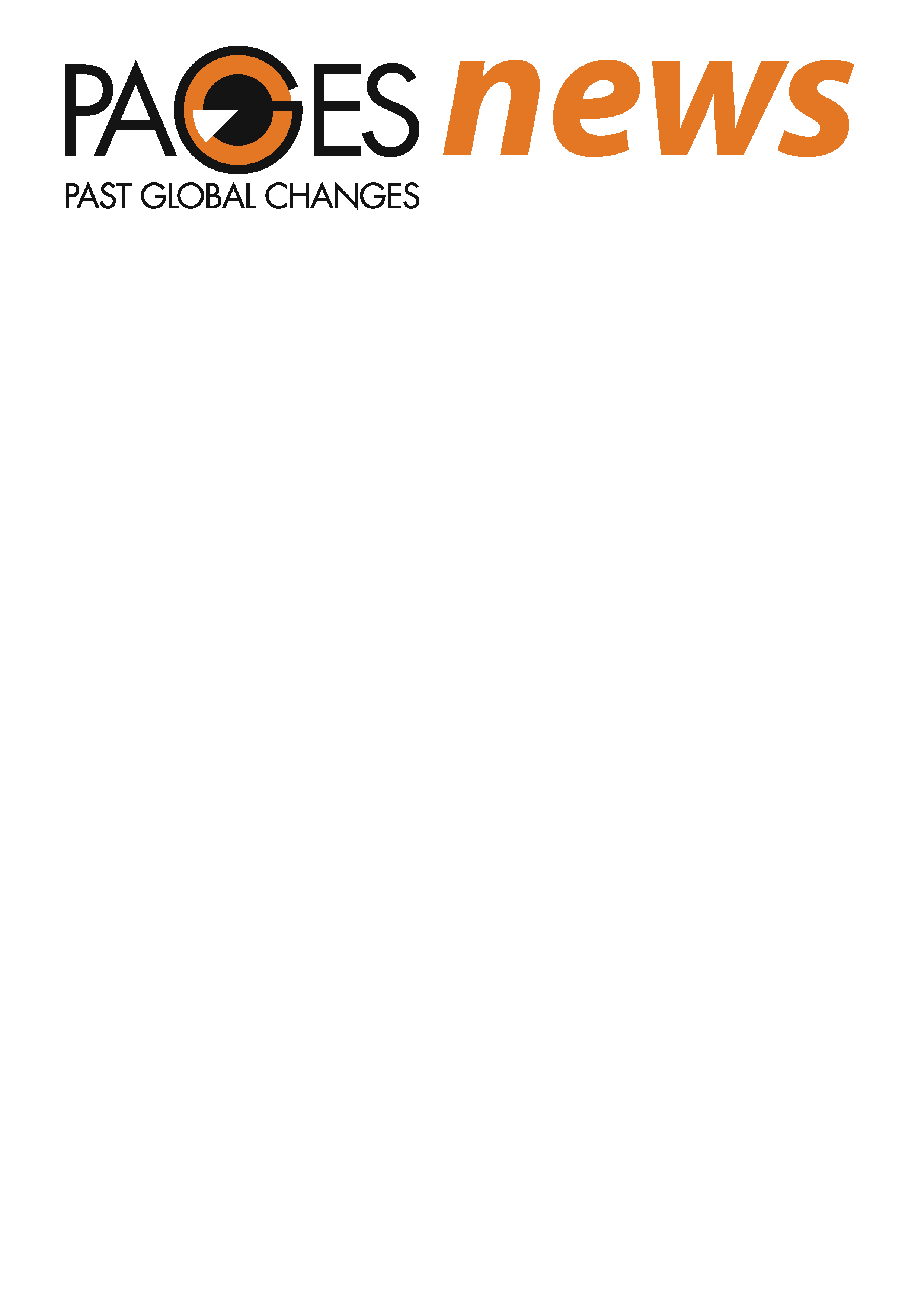 [Speaker Notes: Paleofire workshop
Natalie Kehrwald1, C. Barbante1,2, C. Whitlock3 and V. Brovkin4
1Department of Environmental Science, Informatics and Statistics, University of Venice, Italy; kehrwald@unive.it
2Institute for the Dynamics of Environmental Processes, Consiglio Nazionale delle Ricerche, Venice, Italy; 3Department of Earth Sciences, Montana State University, Montana, USA; 4Max Planck Institute for Meteorology, Hamburg, Germany]
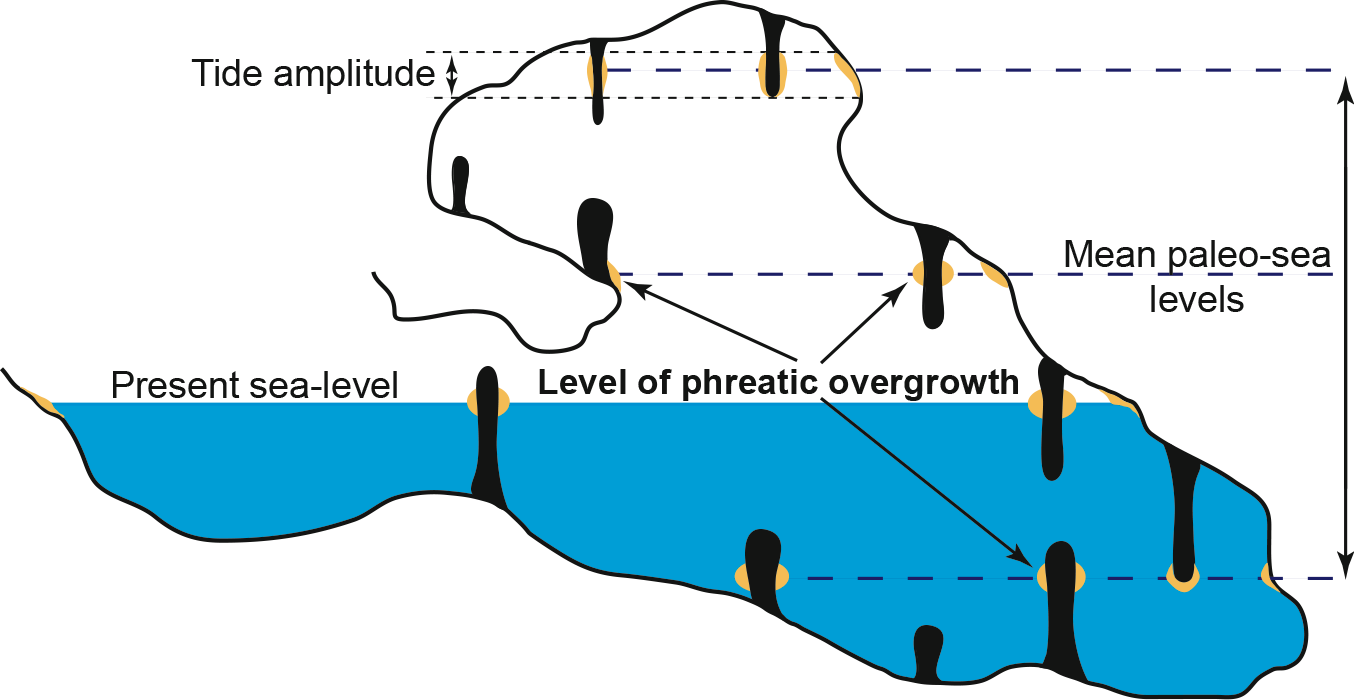 Onac BP, Dorale, JA, Fornós JJ (2012) PAGES news 20(3): 147
Figure 1: Modified from Tuccimei P et al. (2012) Quaternary International 262: 56-64
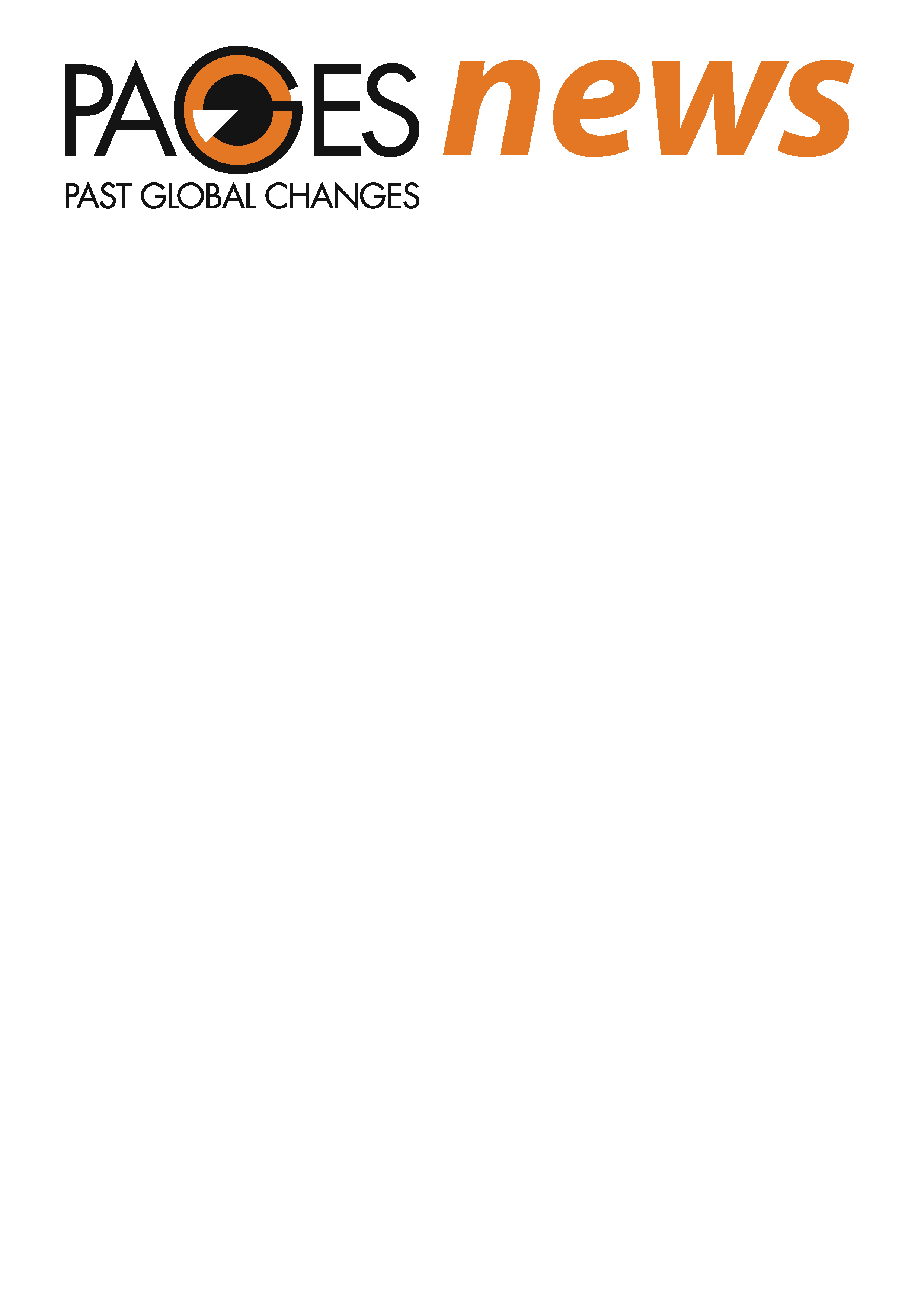 [Speaker Notes: Sea level changes into MIS 5: From observations to predictions
Bogdan P. Onac1, J.A. Dorale2 and J.J. Fornós3
1Department of Geology, University of South Florida, Tampa, USA; bonac@usf.edu
2Department of Geoscience, University of Iowa, USA; 3Departament de Ciències de la Terra, Universitat de les Illes Balears, Palma, Spain]
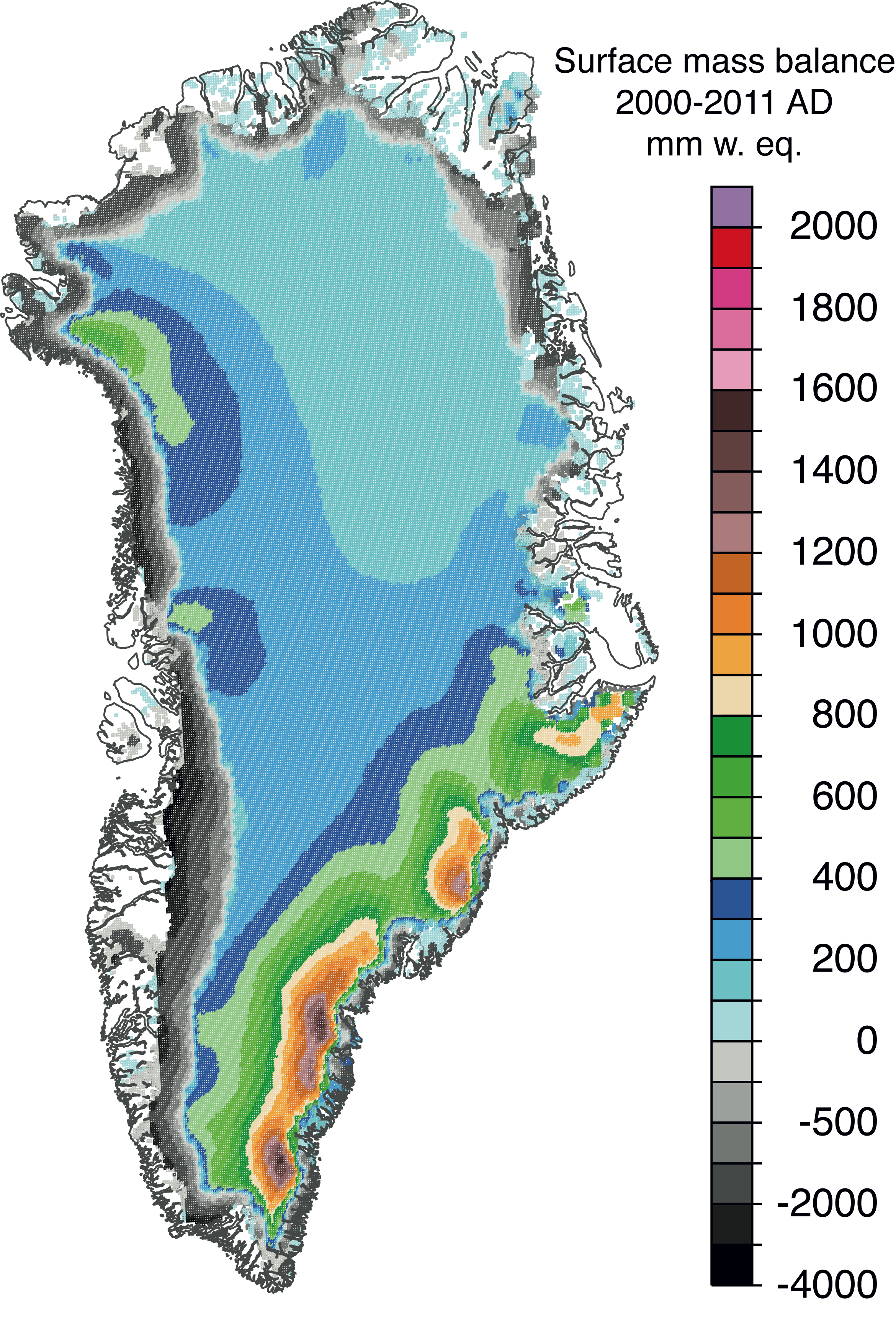 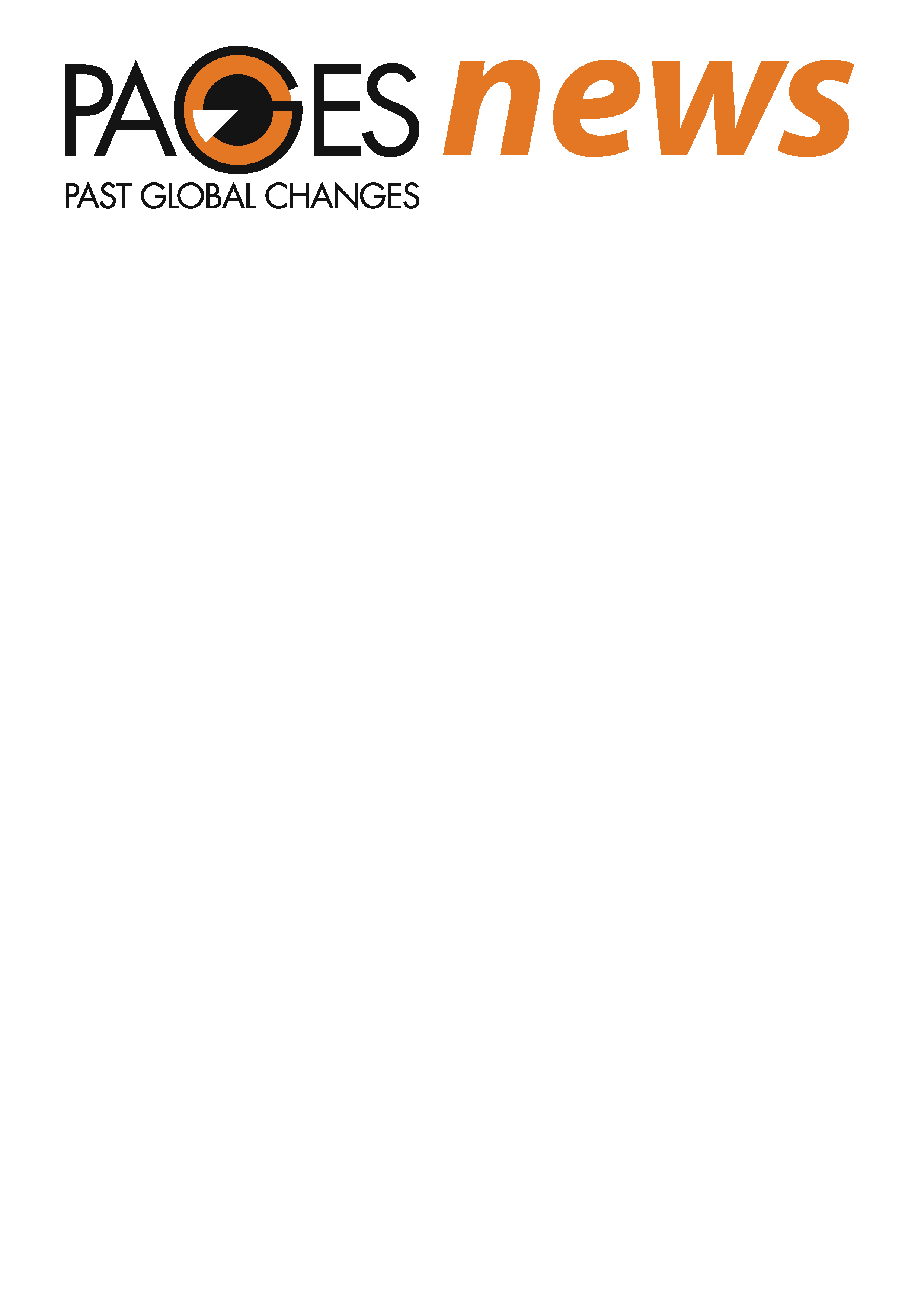 Dutton A, Stone EJ, Carlson A (2012) PAGES news 20(3): 148
Figure 1 from Box JE et al. (2012) The Cryosphere 6: 821-839
[Speaker Notes: Ice sheet climate interactions: Implications for coastal engineering
Andrea Dutton1, E.J. Stone2 and A. Carlson3
1Department of Geological Sciences, University of Florida, Gainesville, USA; adutton@ufl.edu
2School of Geographical Sciences, University of Bristol, UK; 3Department of Geoscience, University of Wisconsin, Madison, USA]
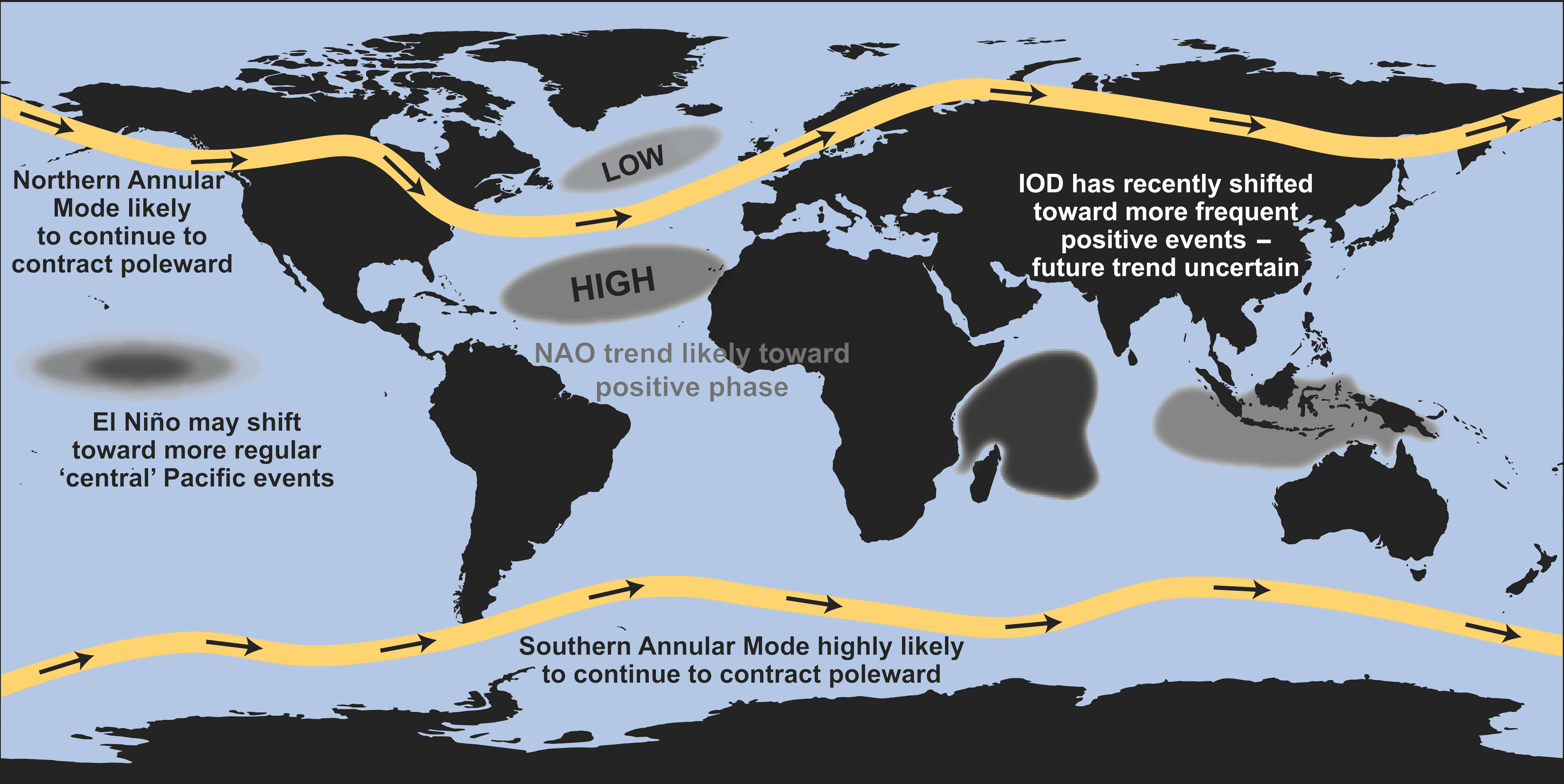 Fischer H, Wolff EW (2012) PAGES news 20(3): 149
Figure 1 from England MH (2011) In: Richardson K, Steffen W, Liverman D (Eds) Climate Change: Global Risks, Challenges and Decisions, Cambridge University Press, 33-35
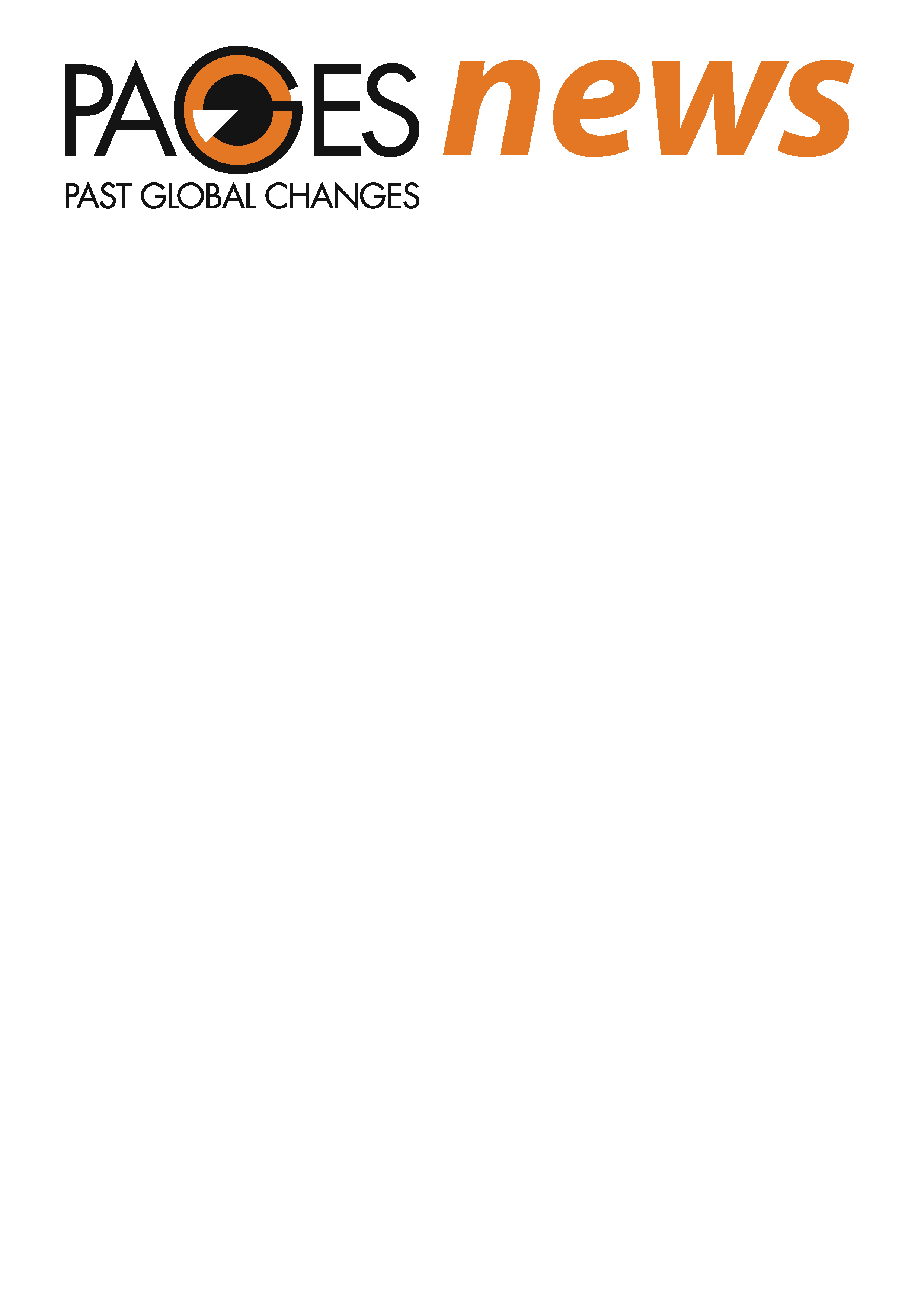 [Speaker Notes: Modes of variability in the climate system: Past-Present-Future
Hubertus Fischer1 and Eric W. Wolff2
1Climate and Environmental Physics and Oeschger Centre for Climate Change Research, University of Bern, Switzerland; hubertus.fischer@climate.unibe.ch
2British Antarctic Survey, Cambridge, UK]
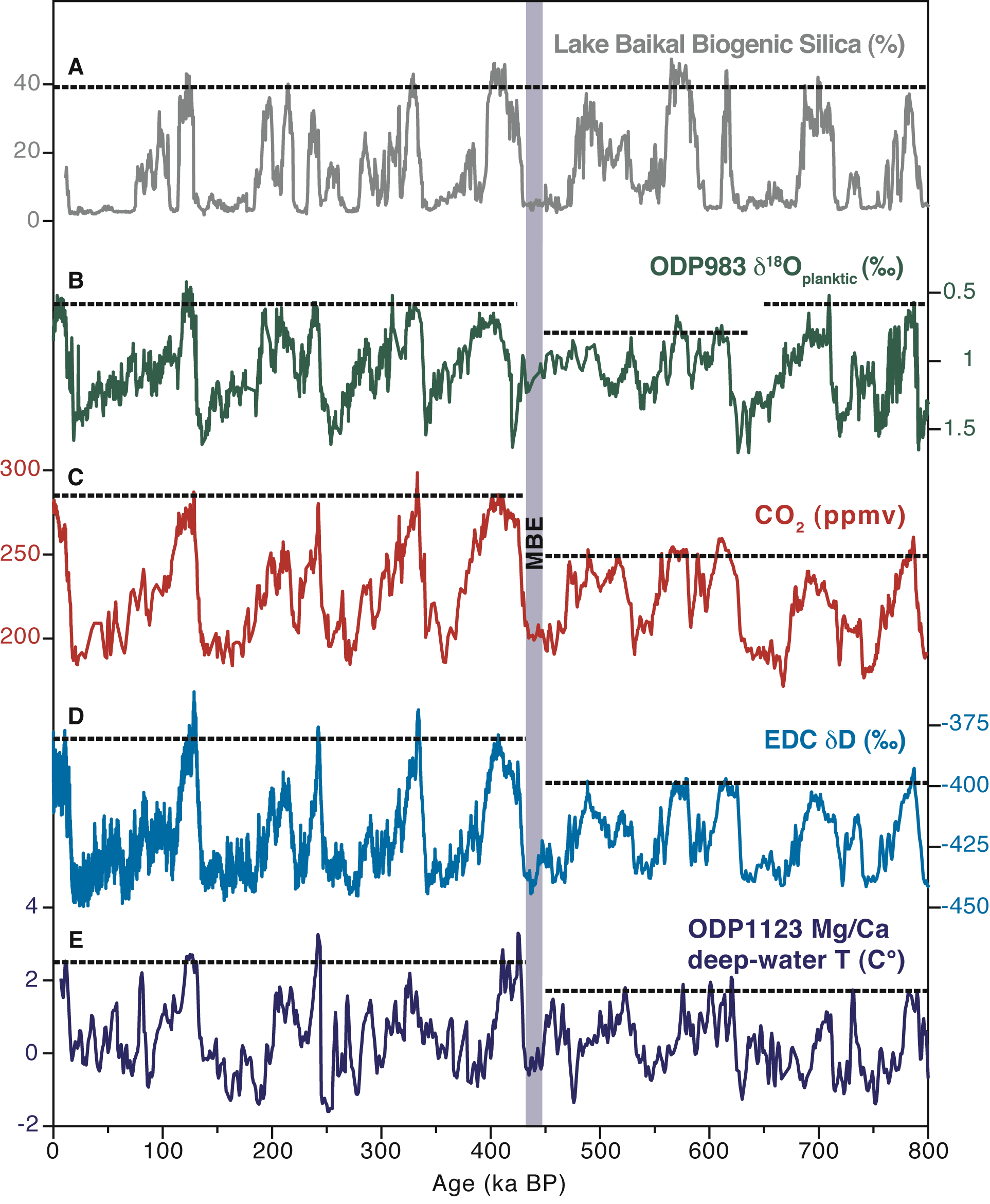 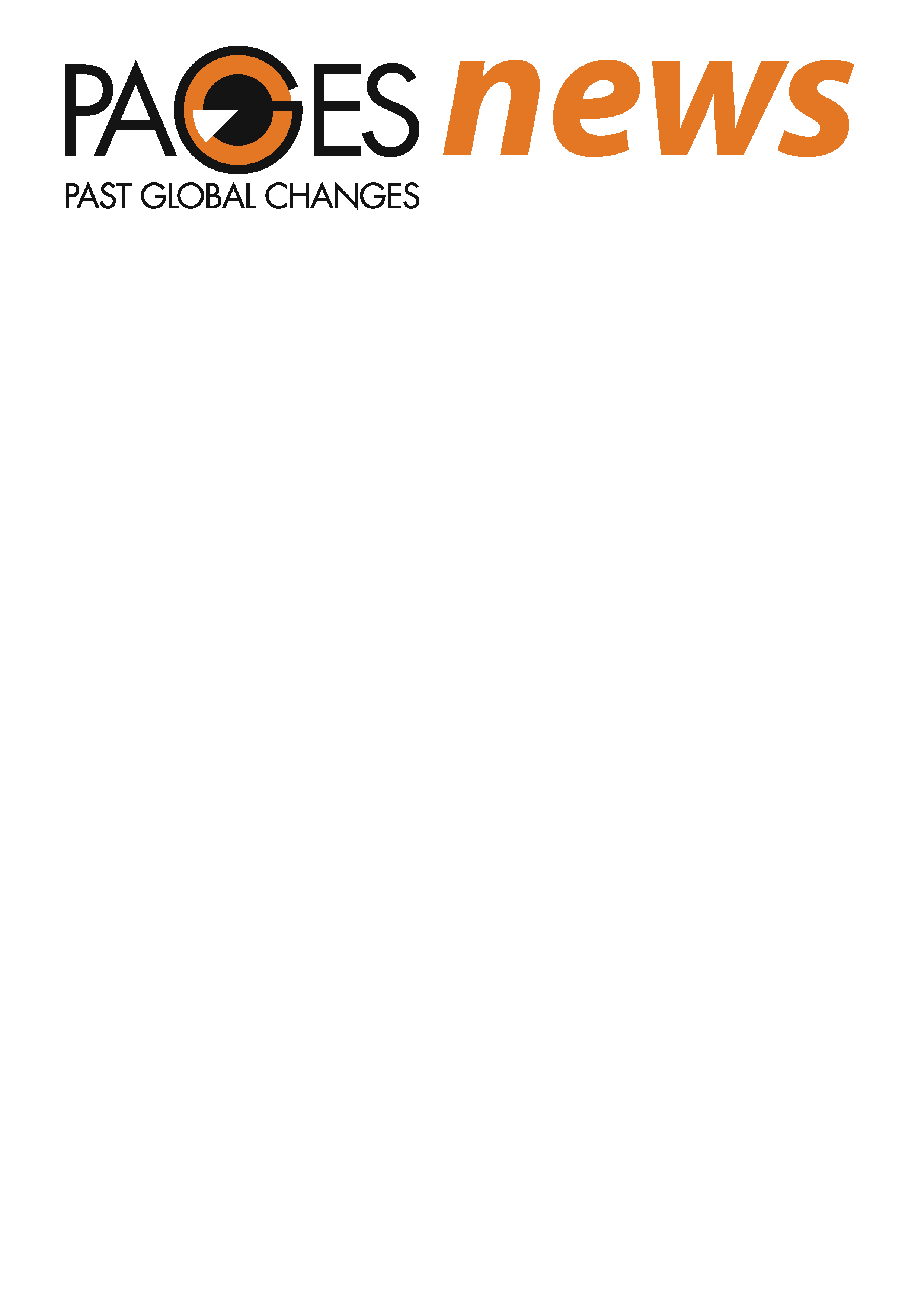 Tzedakis PC et al.  (2012) PAGES news 20(3): 150
Figure 1
[Speaker Notes: The 4th PAGES past interglacials workshop
Polychronis C. Tzedakis1, J.F. McManus2, D. Raynaud3, D.A. Hodell4, L.C. Skinner4 and E.W. Wolff5
1Department of Geography, University College London, UK; p.c.tzedakis@ucl.ac.uk
2Lamont-Doherty Earth Observatory of Columbia University, New York, USA; 3Laboratoire de Glaciologie et Géophysique de l’Environnement, Grenoble, France; 4Department of Earth Sciences, University of Cambridge, UK; 5British Antarctic Survey, Cambridge, UK]
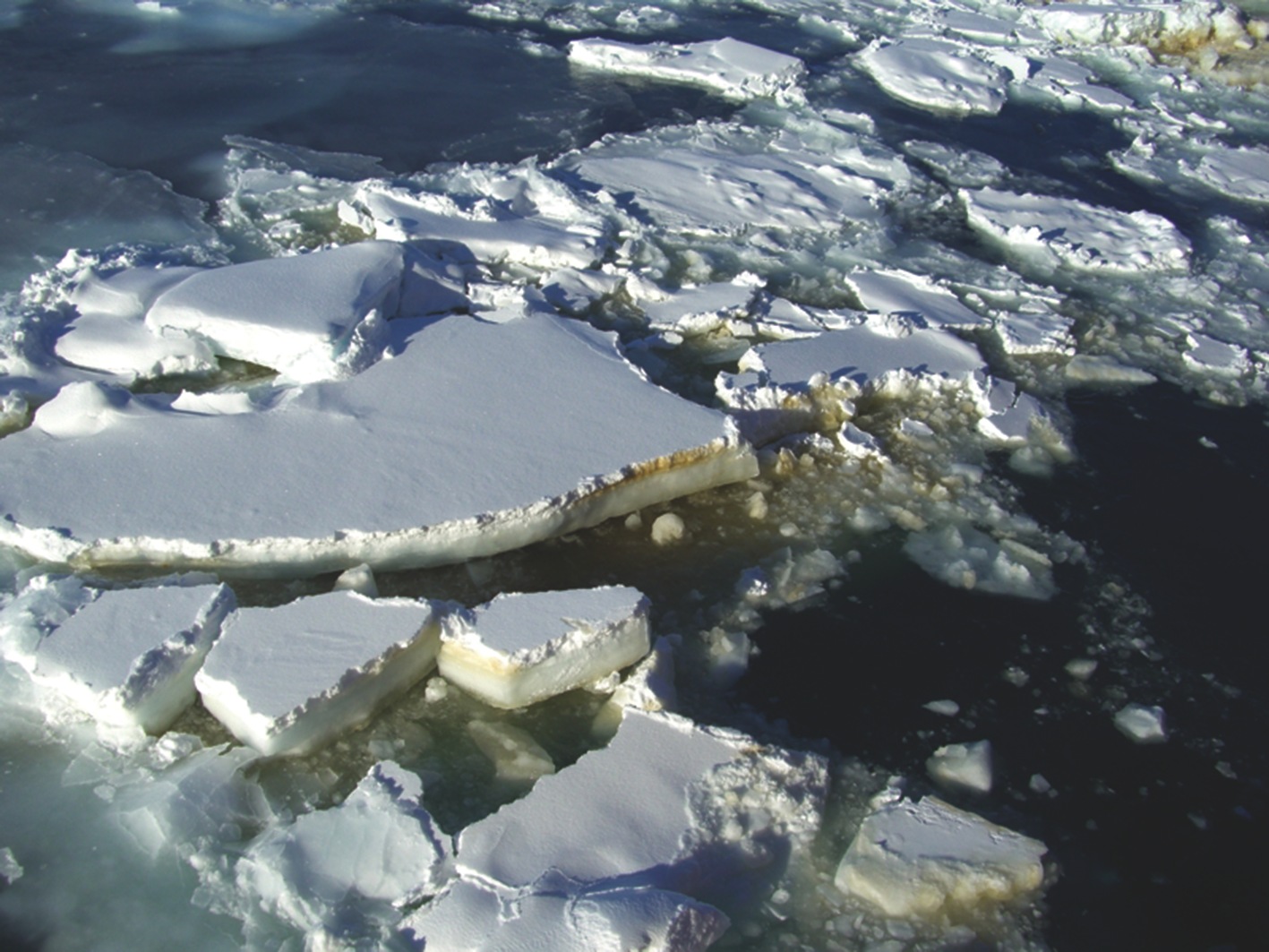 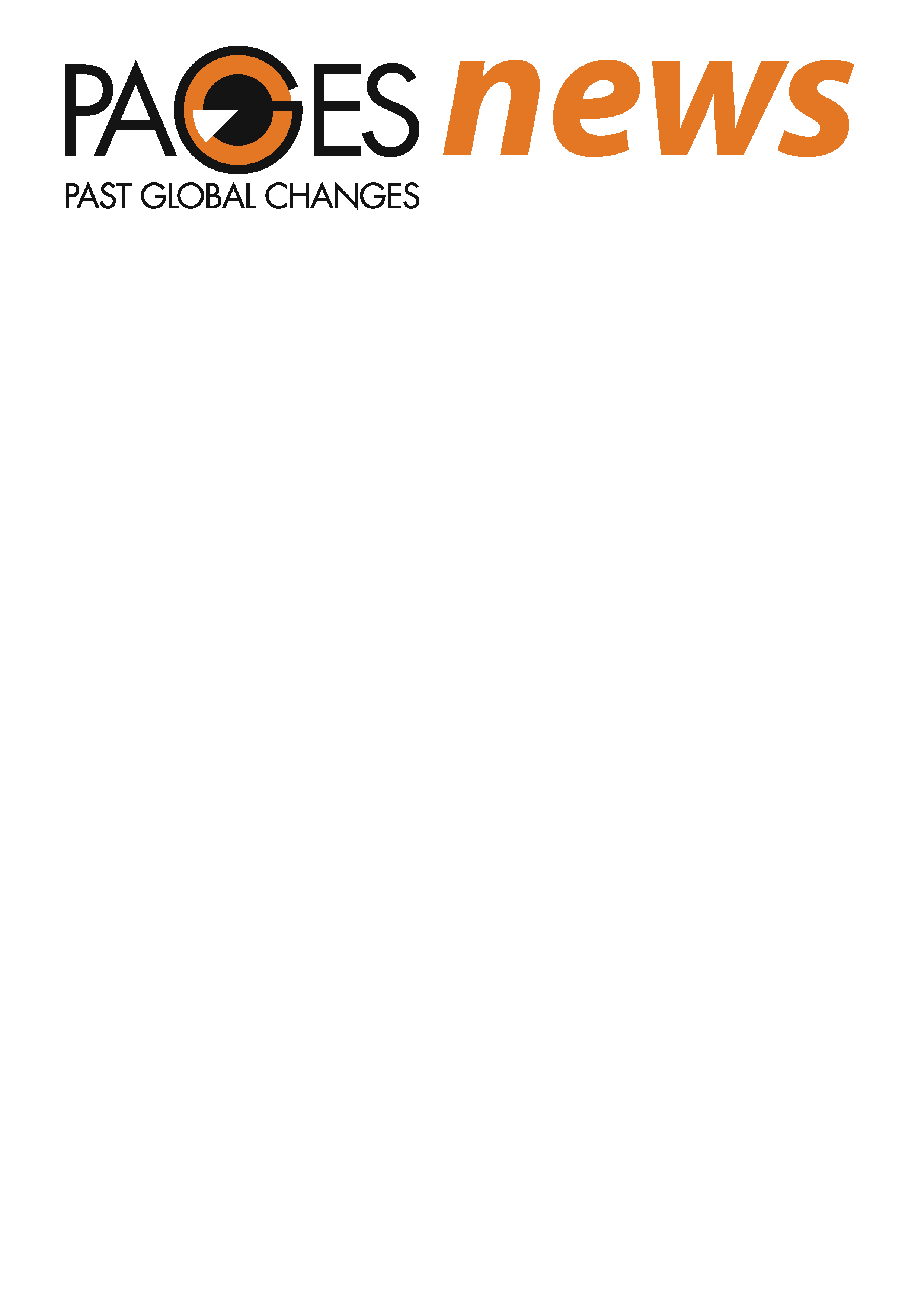 de Vernal A, Wolff EW, Gersonde R  (2012) PAGES news 20(3): 151
Figure 1: Photo: Claire Allen
[Speaker Notes: Sea ice in the paleoclimate system
Anne de Vernal1, E.W. Wolff2 and R. Gersonde3
1GEOTOP, Université du Québec à Montréal, Canada; devernal.anne@uqam.ca
2British Antarctic Survey, Cambridge, UK; 3Alfred-Wegener-Institute for Polar and Marine Research, Bremerhaven, Germany]